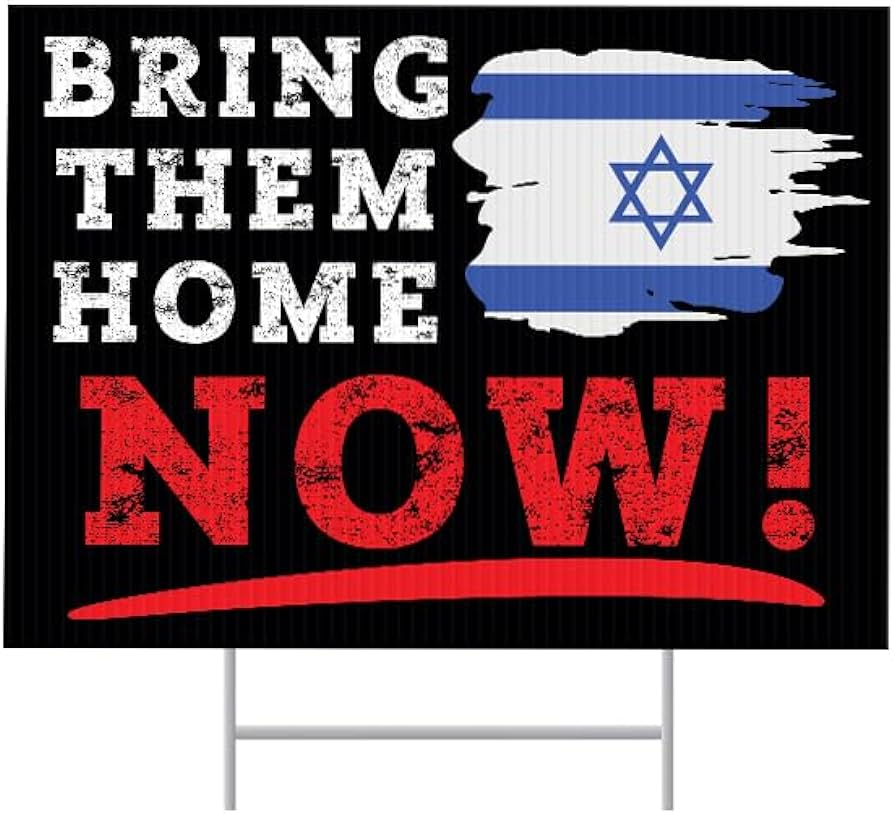 “Hacky” teaching: 
teaching by hackathon
Yoav G. Pollack, Anas Hussin, 
Jaskaran Singh, Komal Bhattacharyya
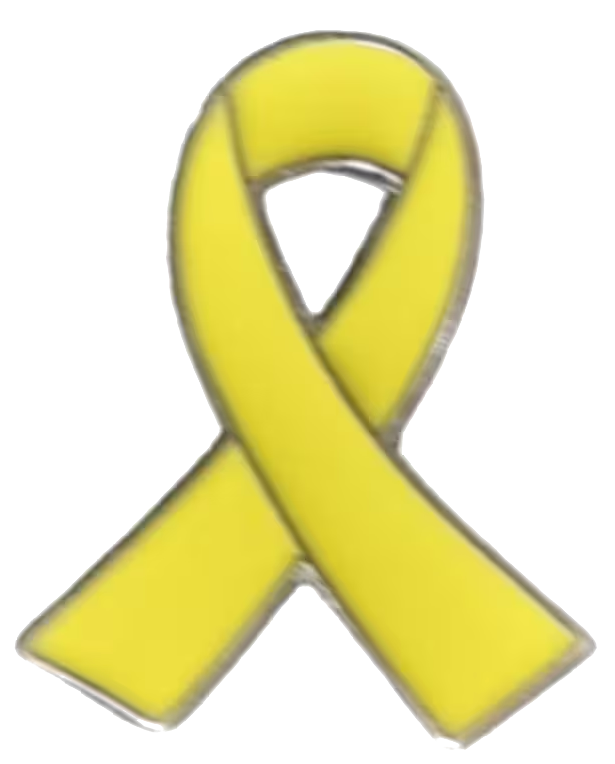 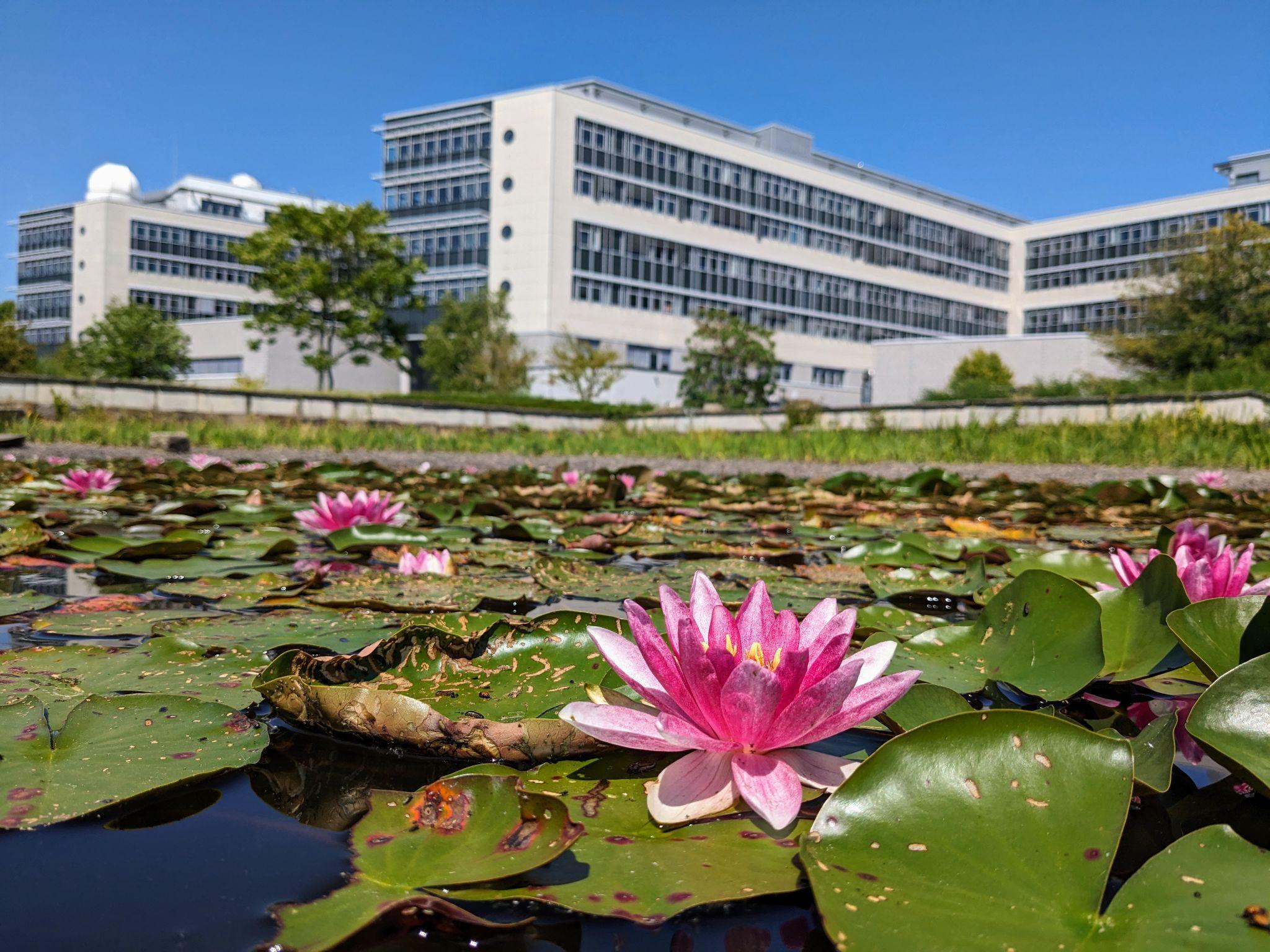 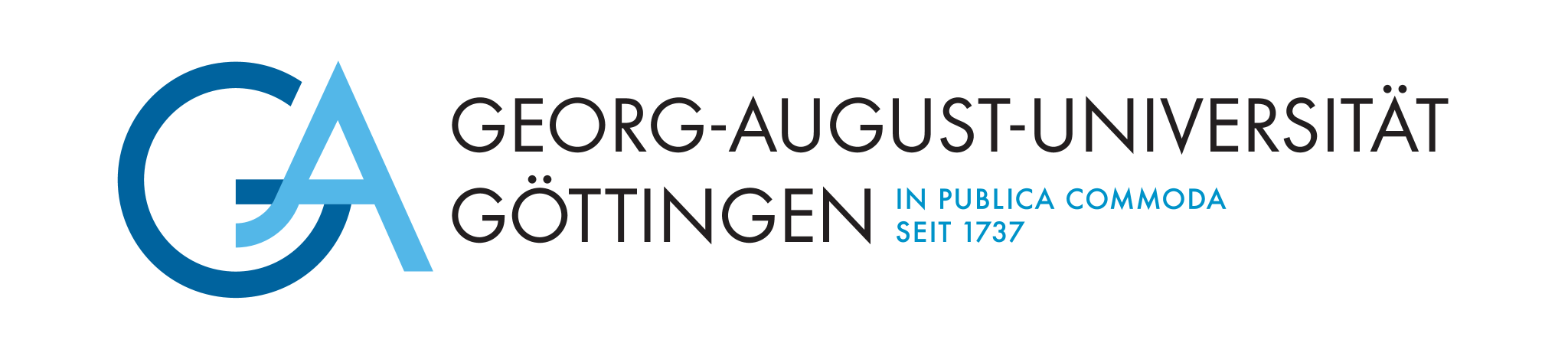 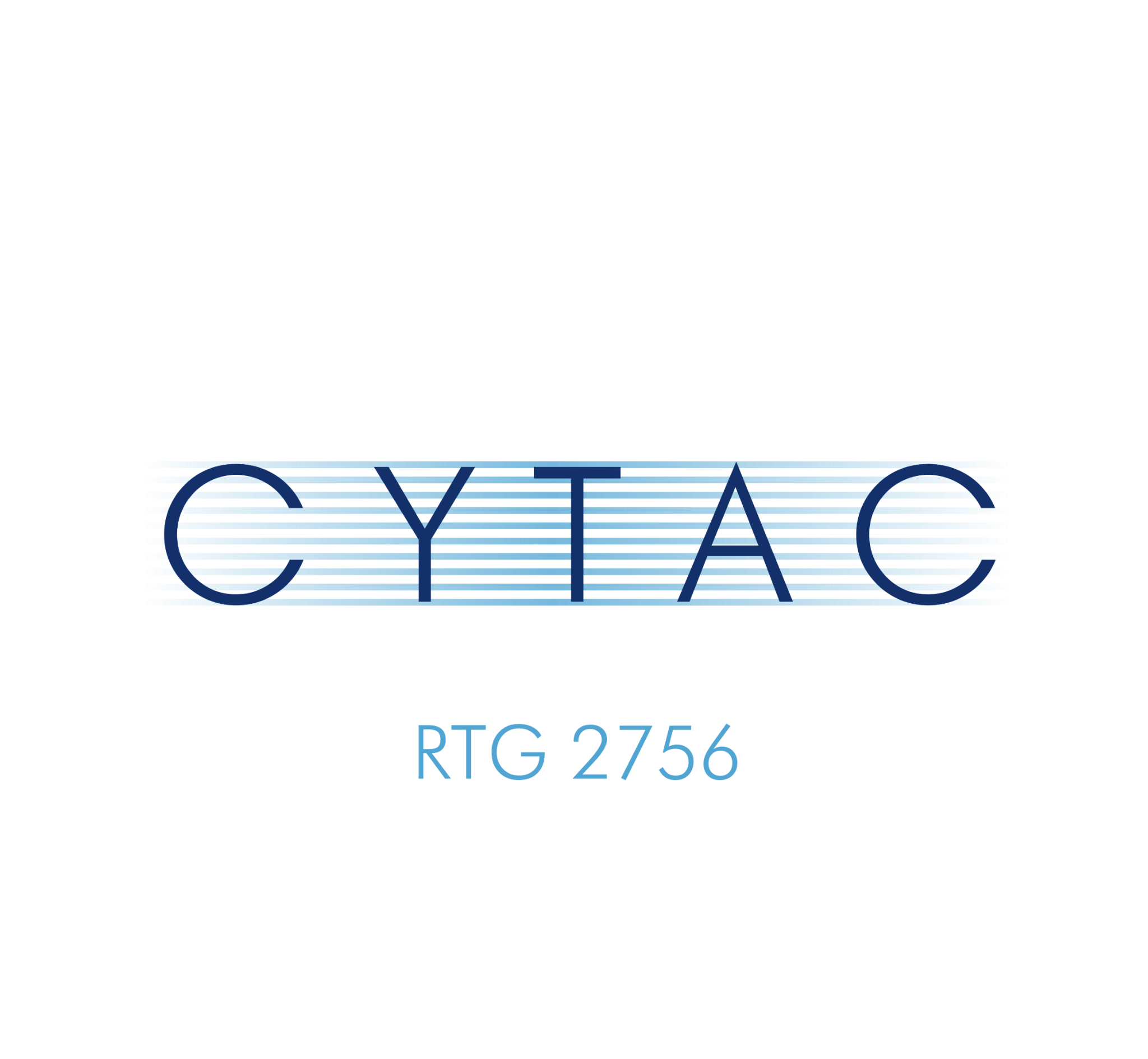 [Speaker Notes: Spend a couple of minutes introducing myself and a little bit on some of my past work that you might notice peaking in between the lines throughout today’s talk]
This is intended as thought provoking…

I am not an expert!!!
Simulating cytoskeleton with Cytosim
Running a hackathon
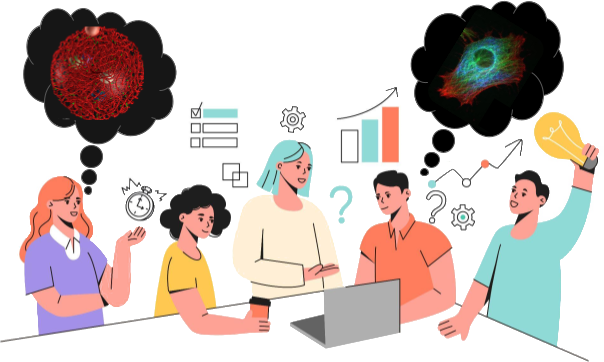 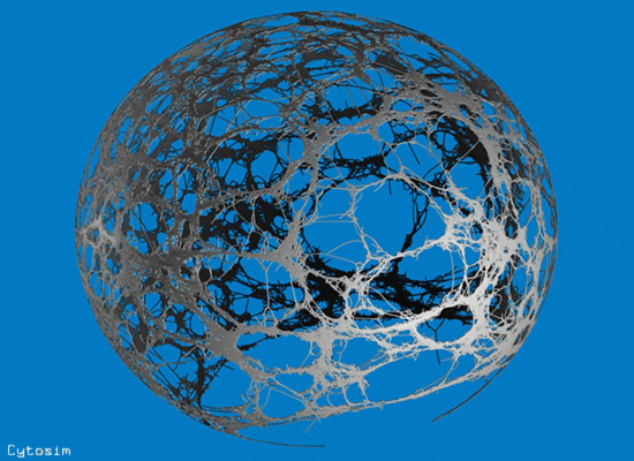 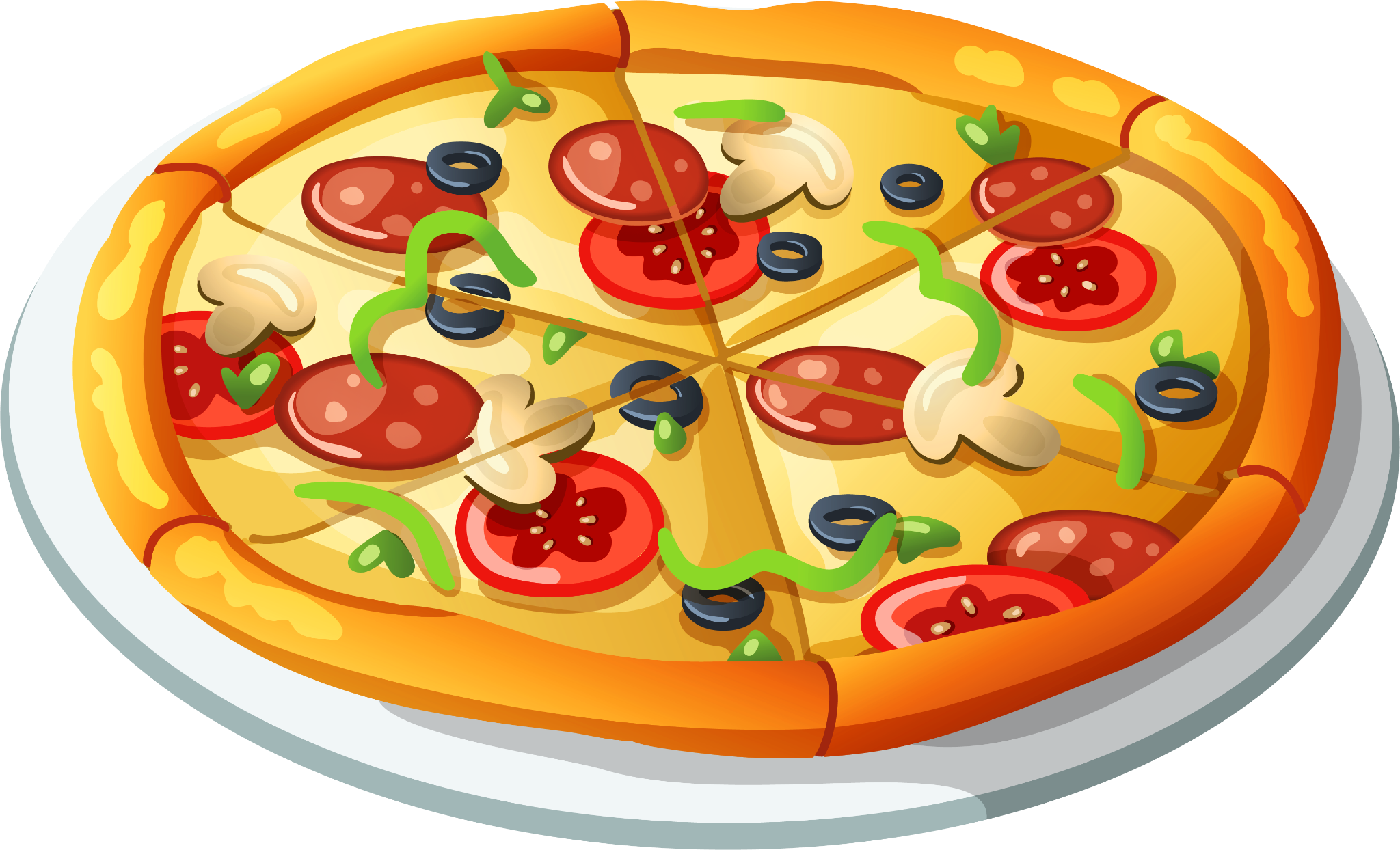 What is a hackathon?
A hackathon “is an event where people engage in rapid and collaborative engineering over a relatively short period of time such as 24 or 48 hours. They are often run using agile software development practices…”
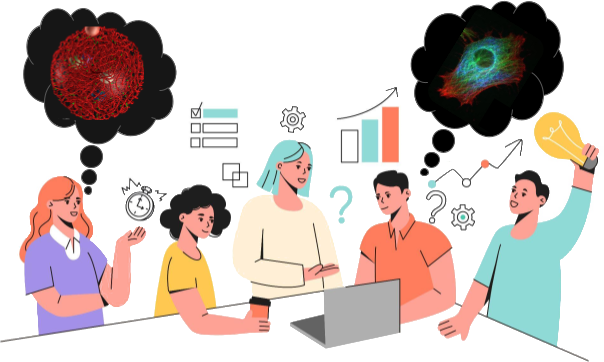 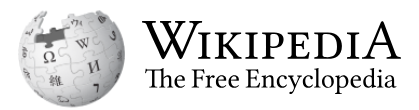 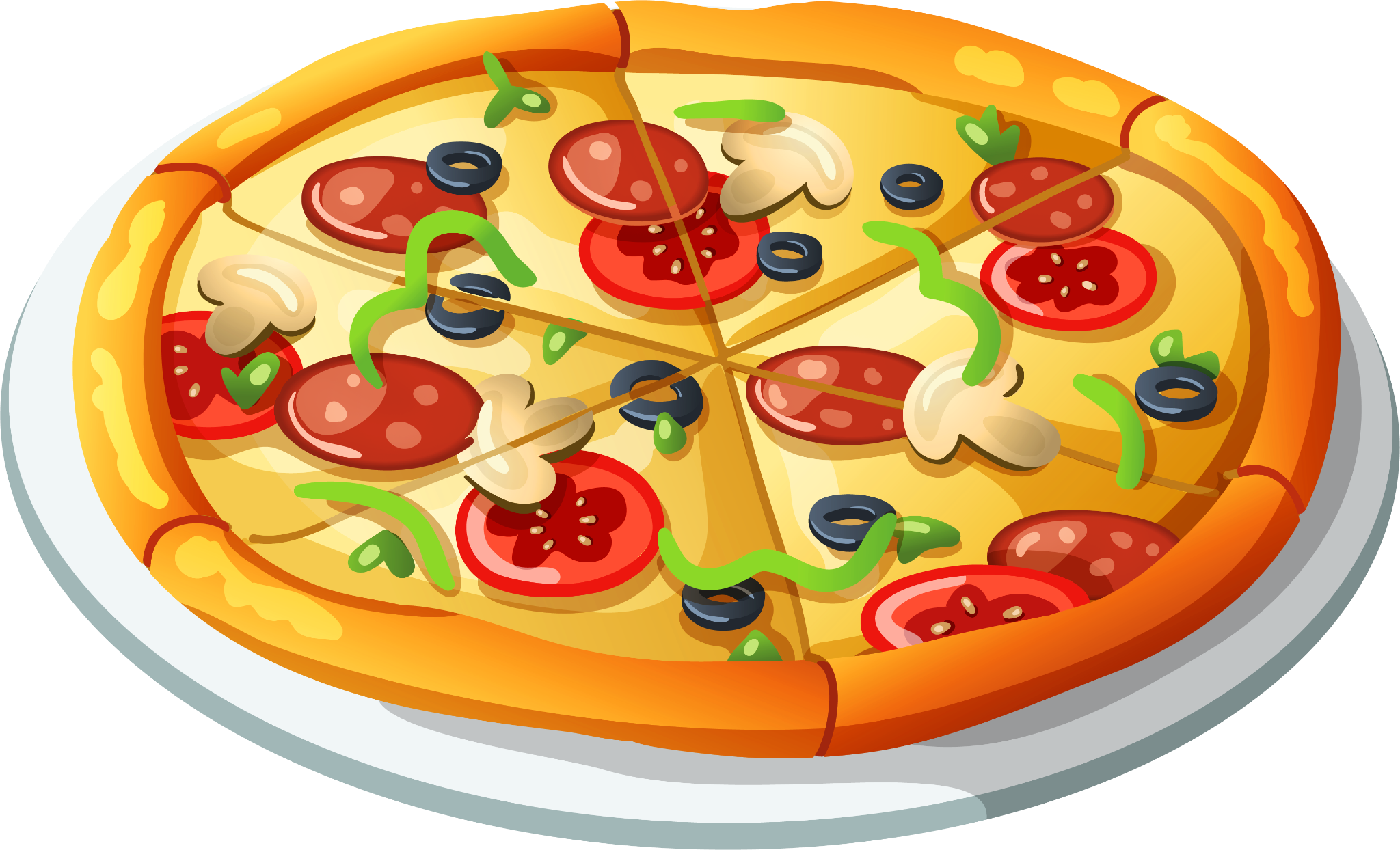 [Speaker Notes: In contrast to project oriented classes, where for example you reproduce an existing paper]
What is a hackathon?
A hackathon “is an event where people engage in rapid and collaborative engineering over a relatively short period of time such as 24 or 48 hours. They are often run using agile software development practices…”


And there’s
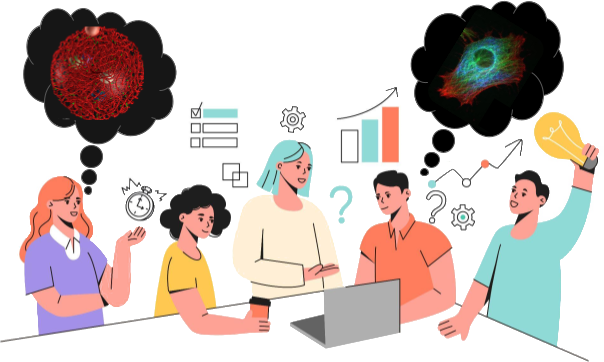 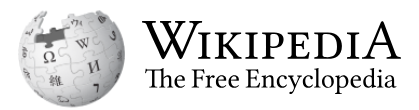 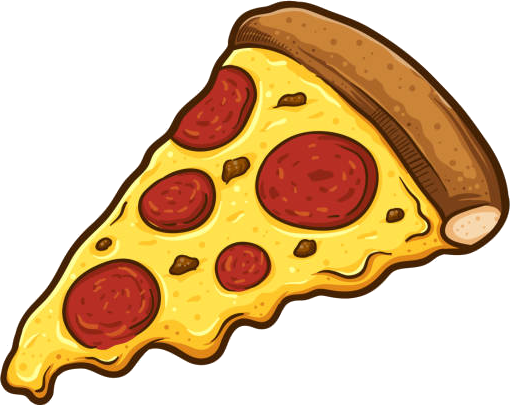 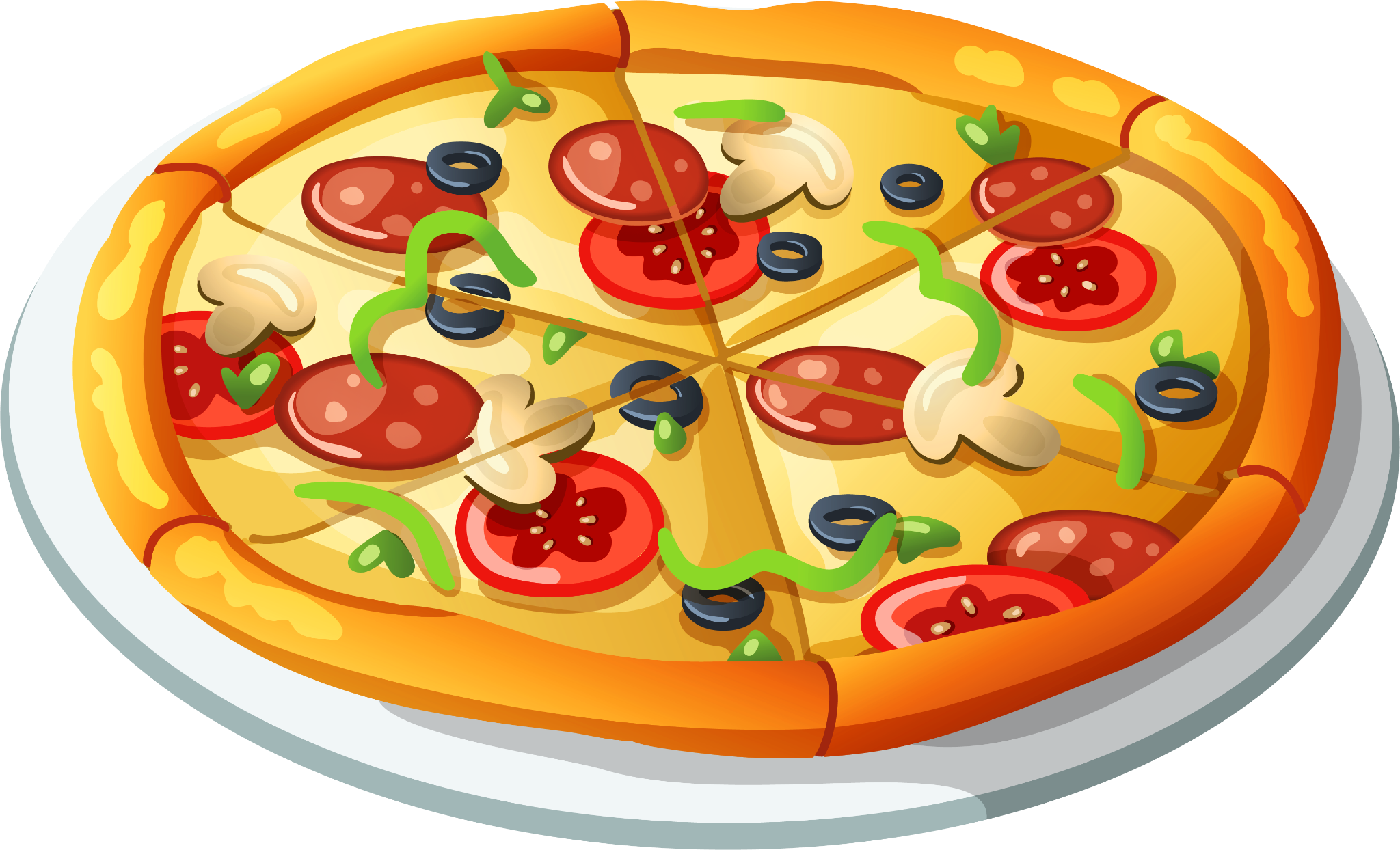 [Speaker Notes: In contrast to project oriented classes, where for example you reproduce an existing paper]
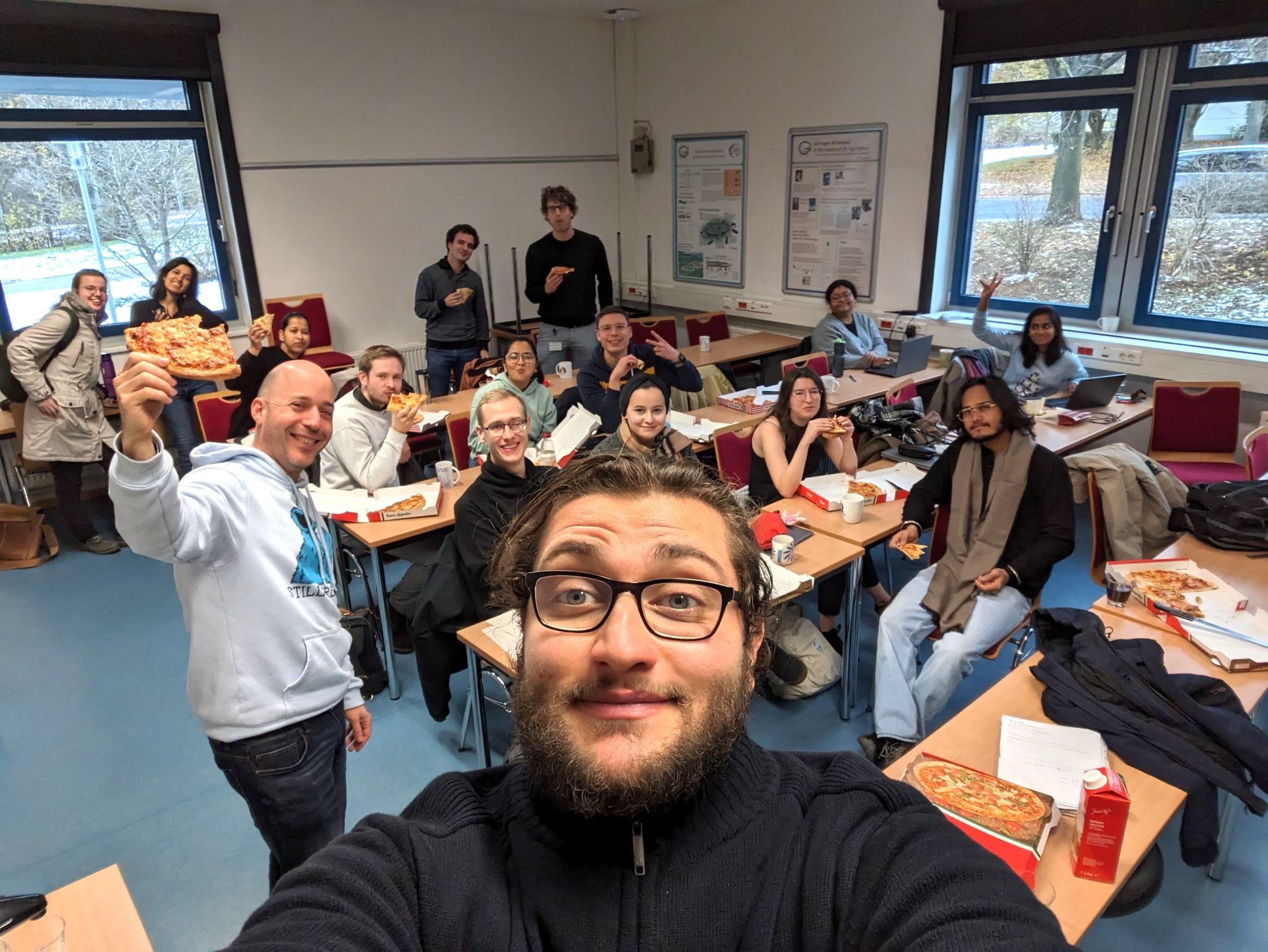 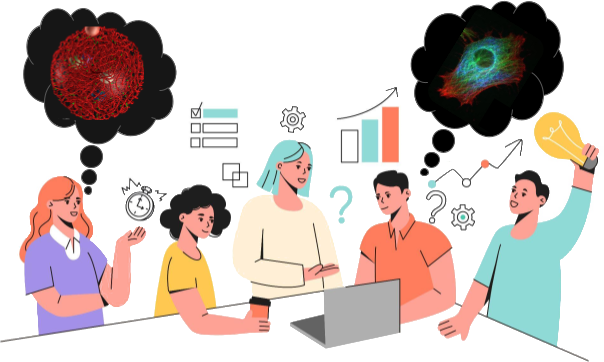 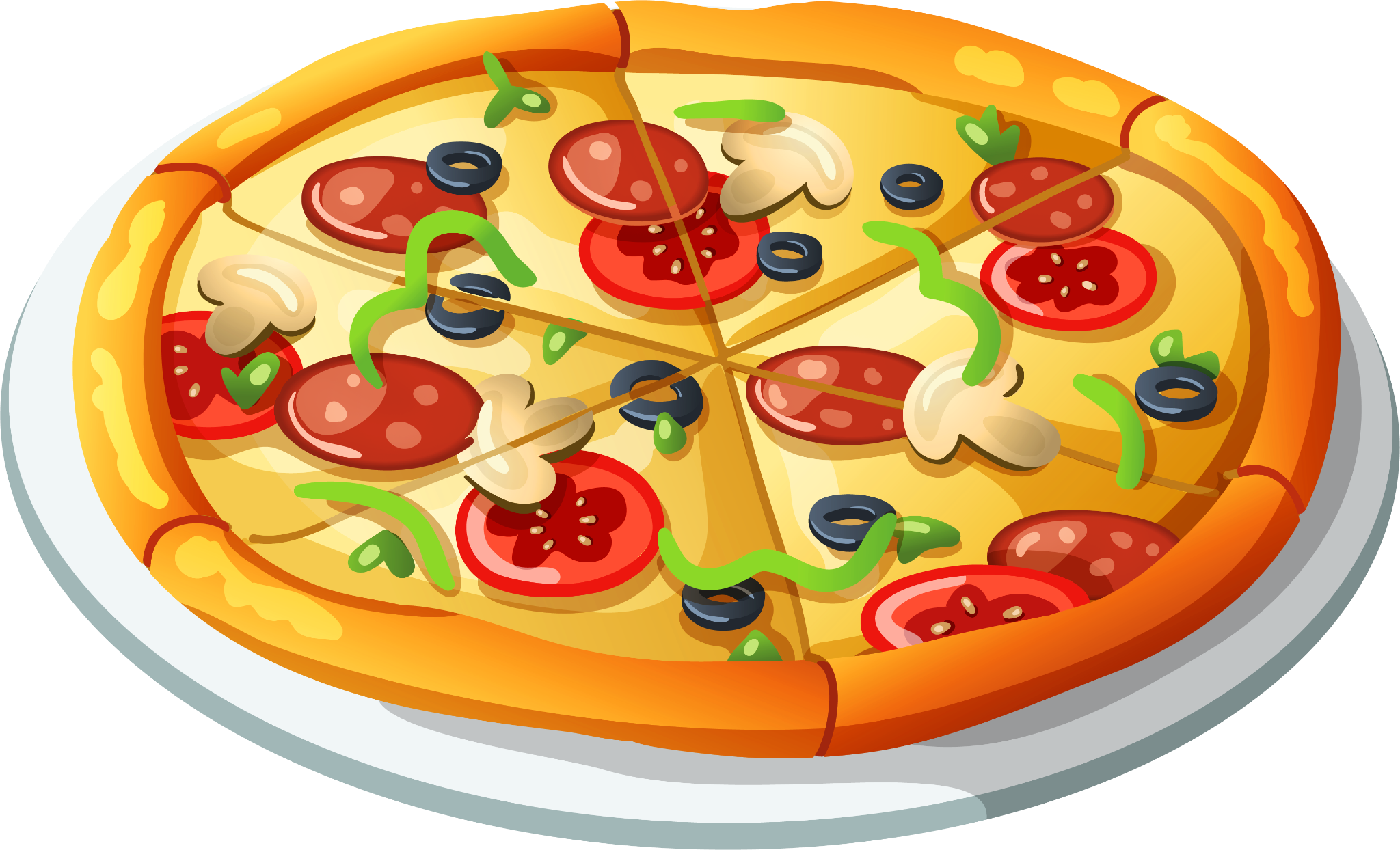 What is a hackathon?
Learn by trying: If someone already knows the result and how to get it, it’s not a hackathon
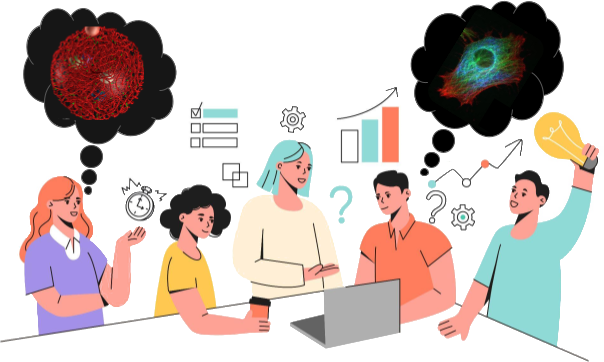 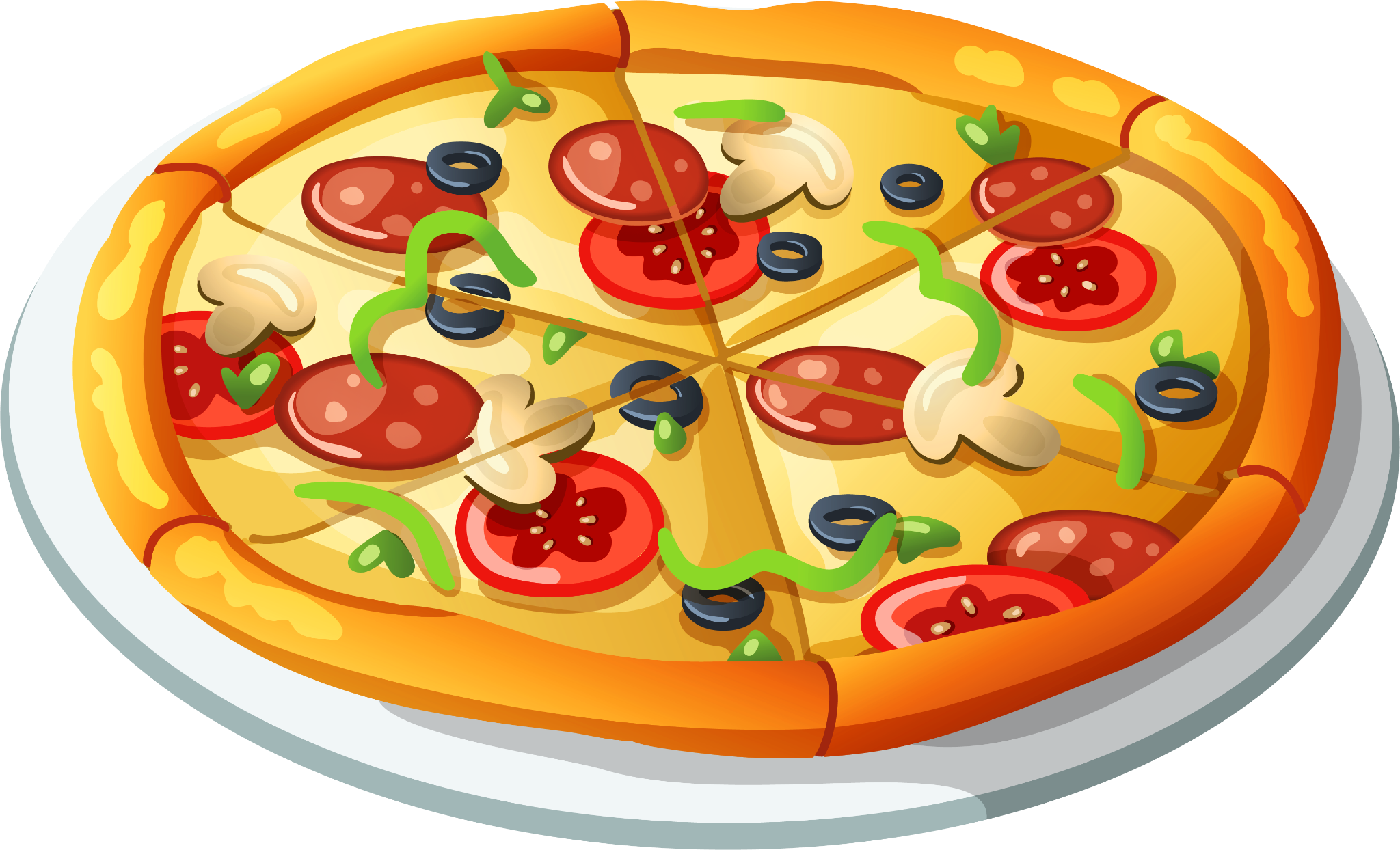 [Speaker Notes: In contrast to project oriented classes, where for example you reproduce an existing paper]
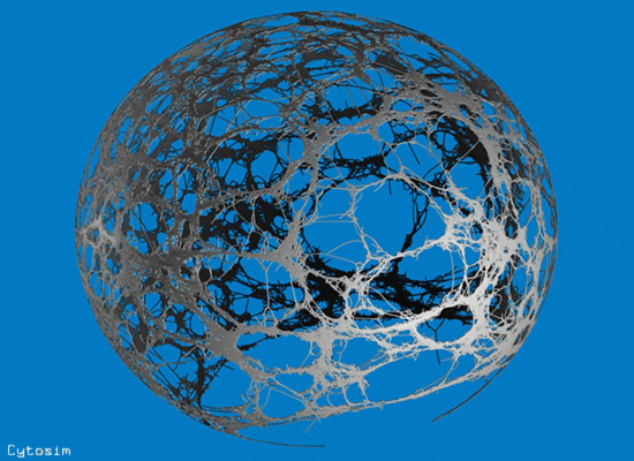 The cytoskeleton
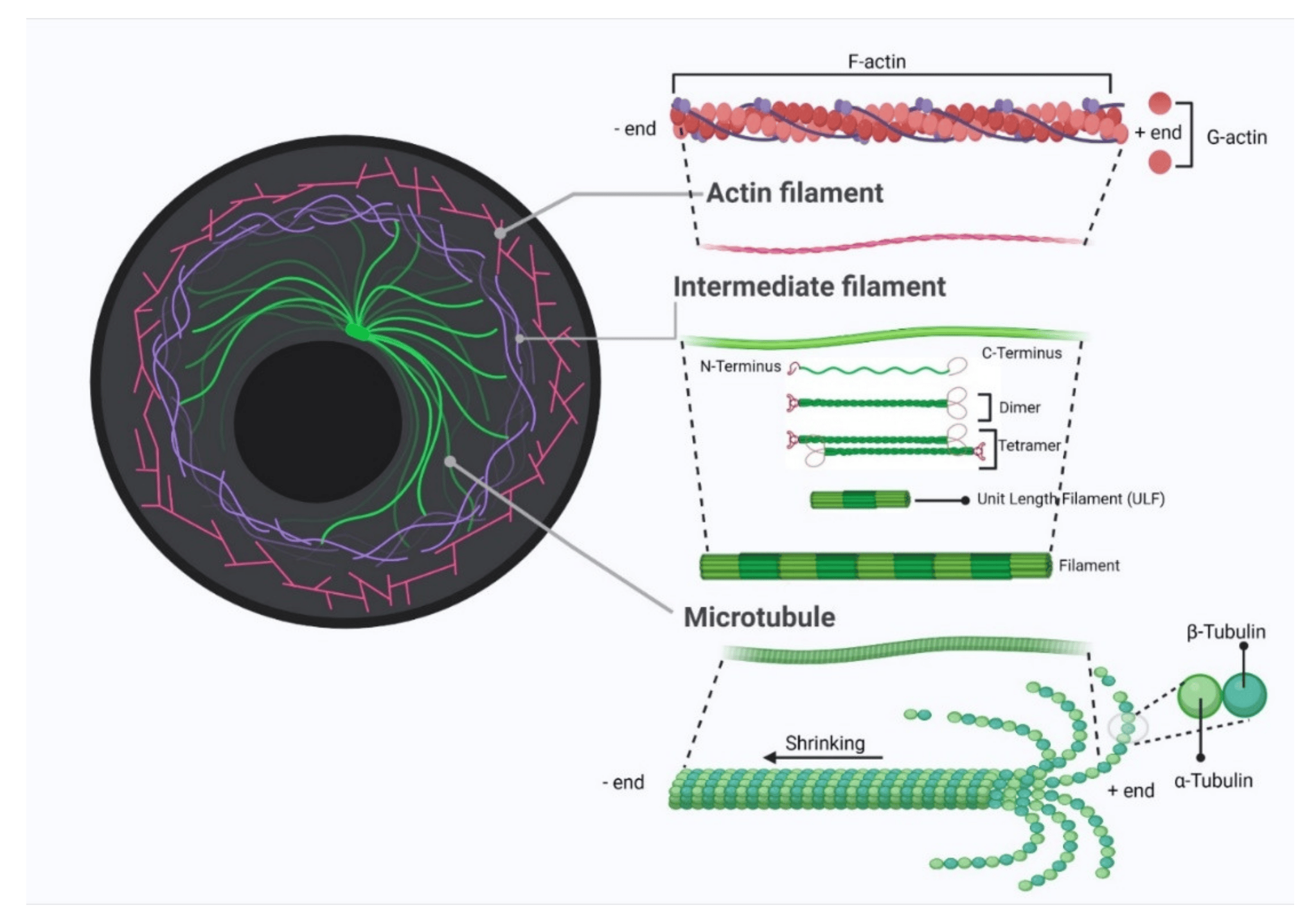 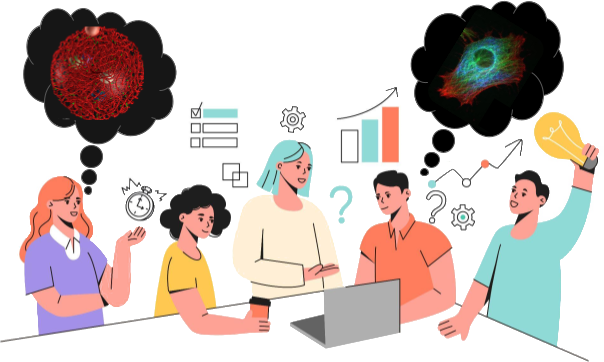 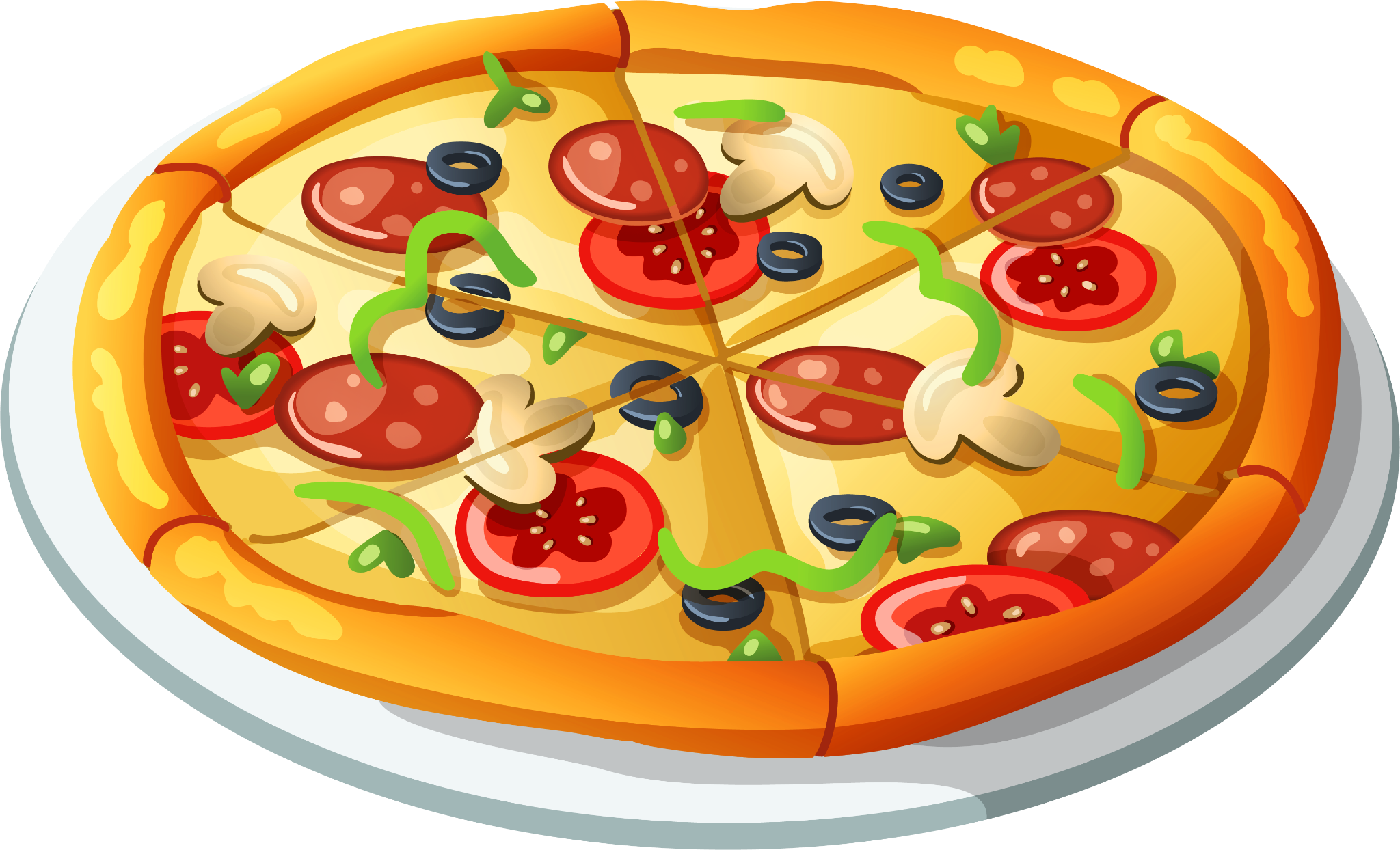 Image: Blanchoin, Laurent, et al. Physiological reviews 94.1 (2014): 235-263
Image: Deng, Shuo, et al. Cancers 14.7 (2022): 1652.
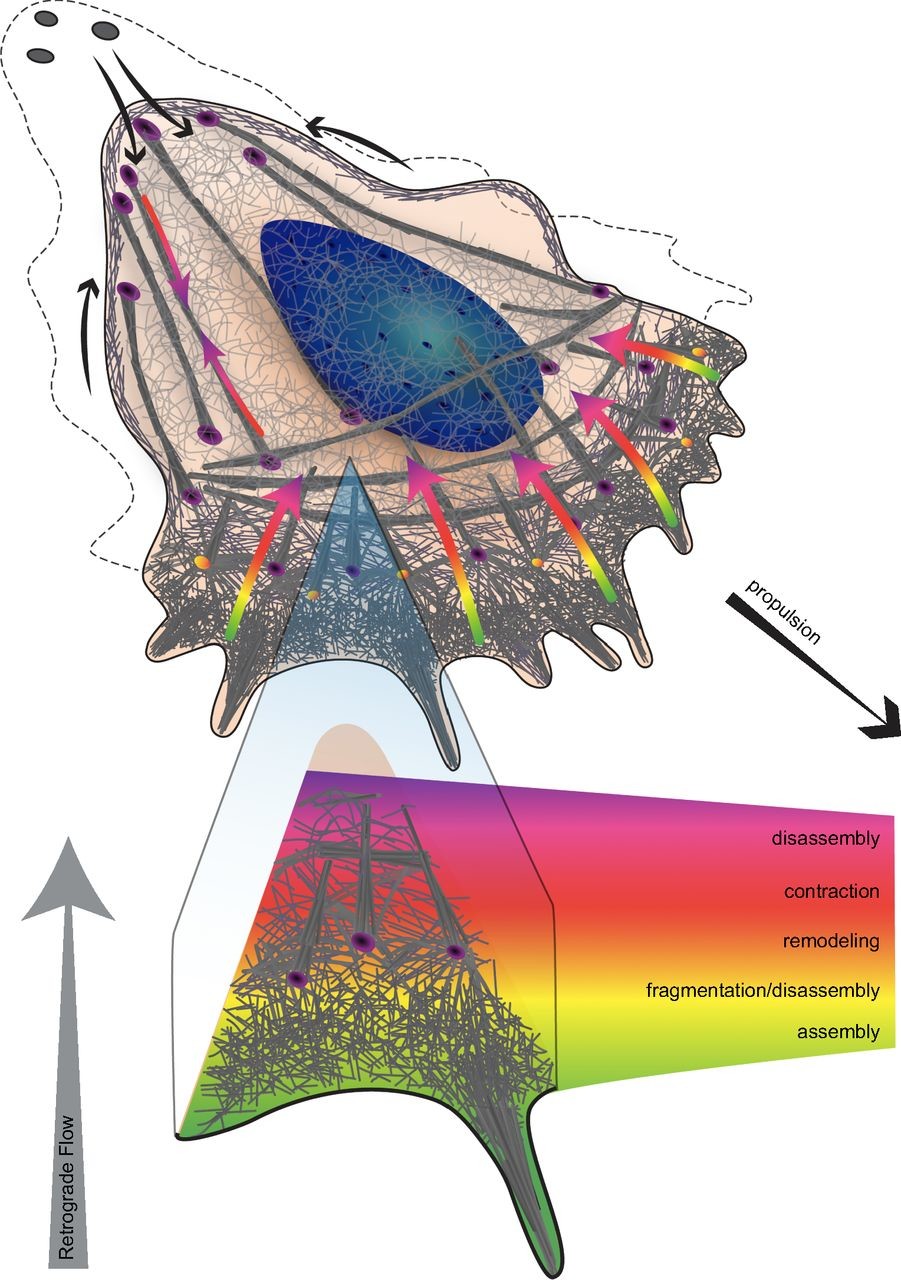 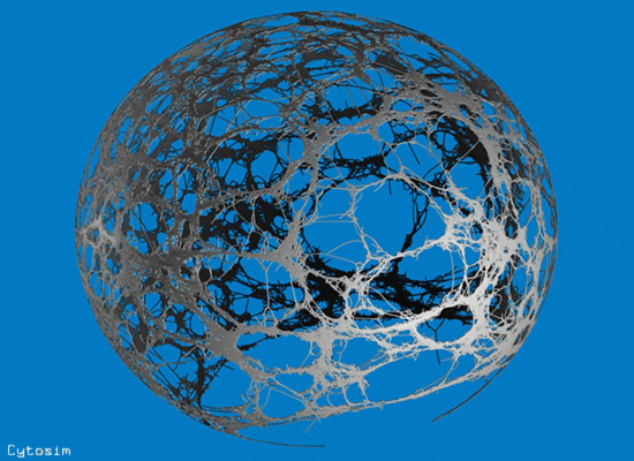 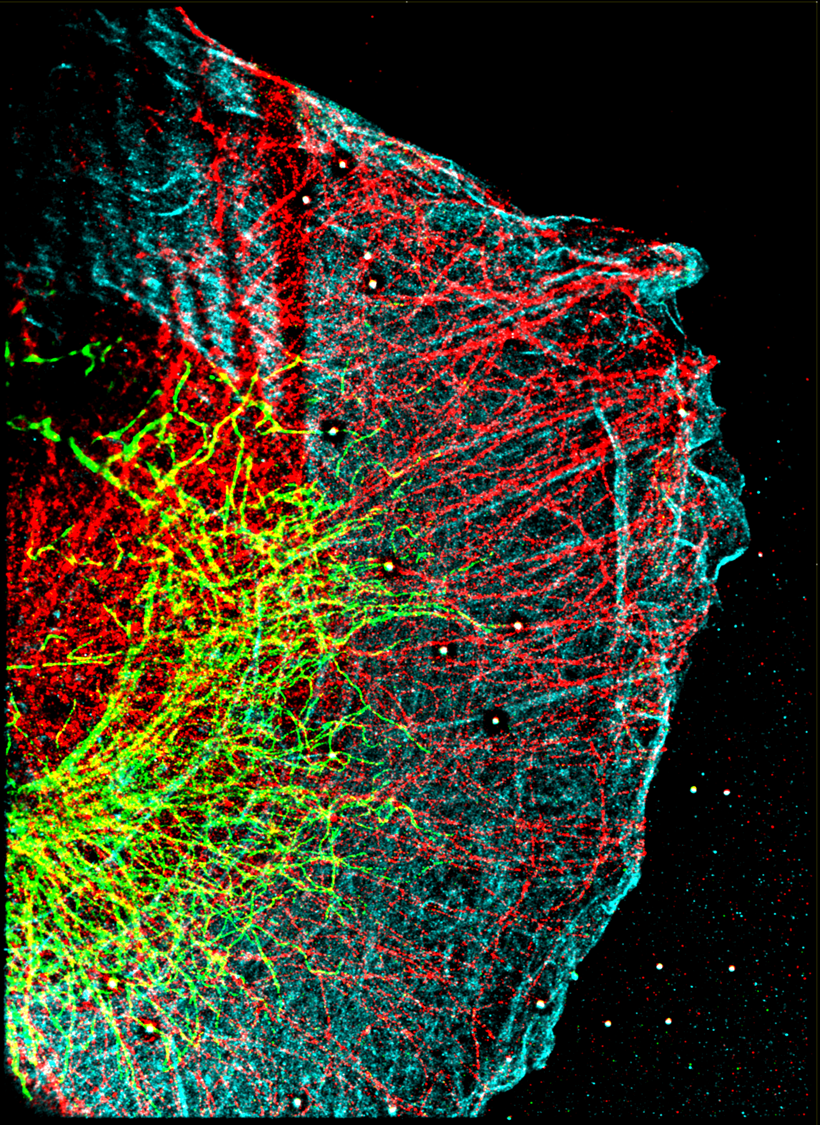 Super-resolution image:
           Roman Tsukanov,    
           Samrat Basak
The cytoskeleton
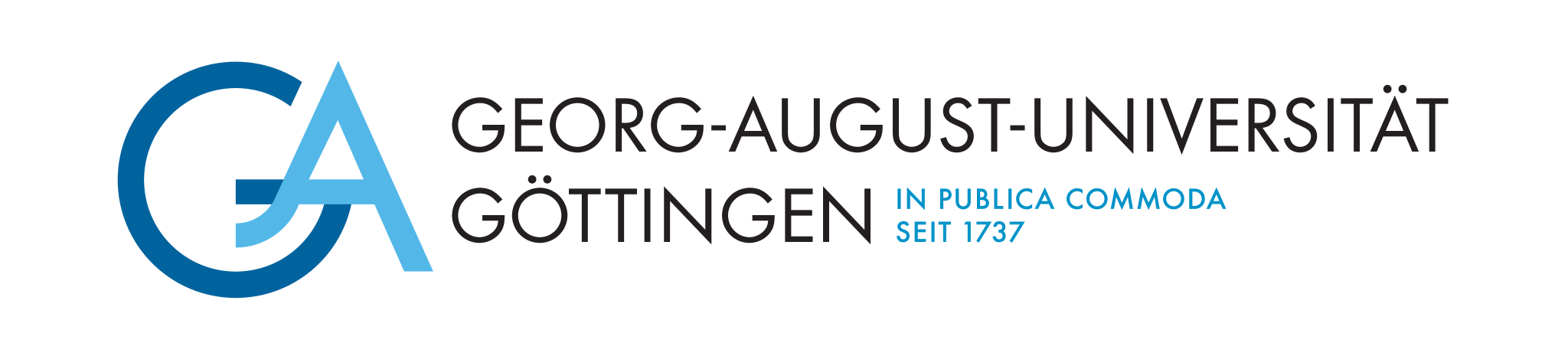 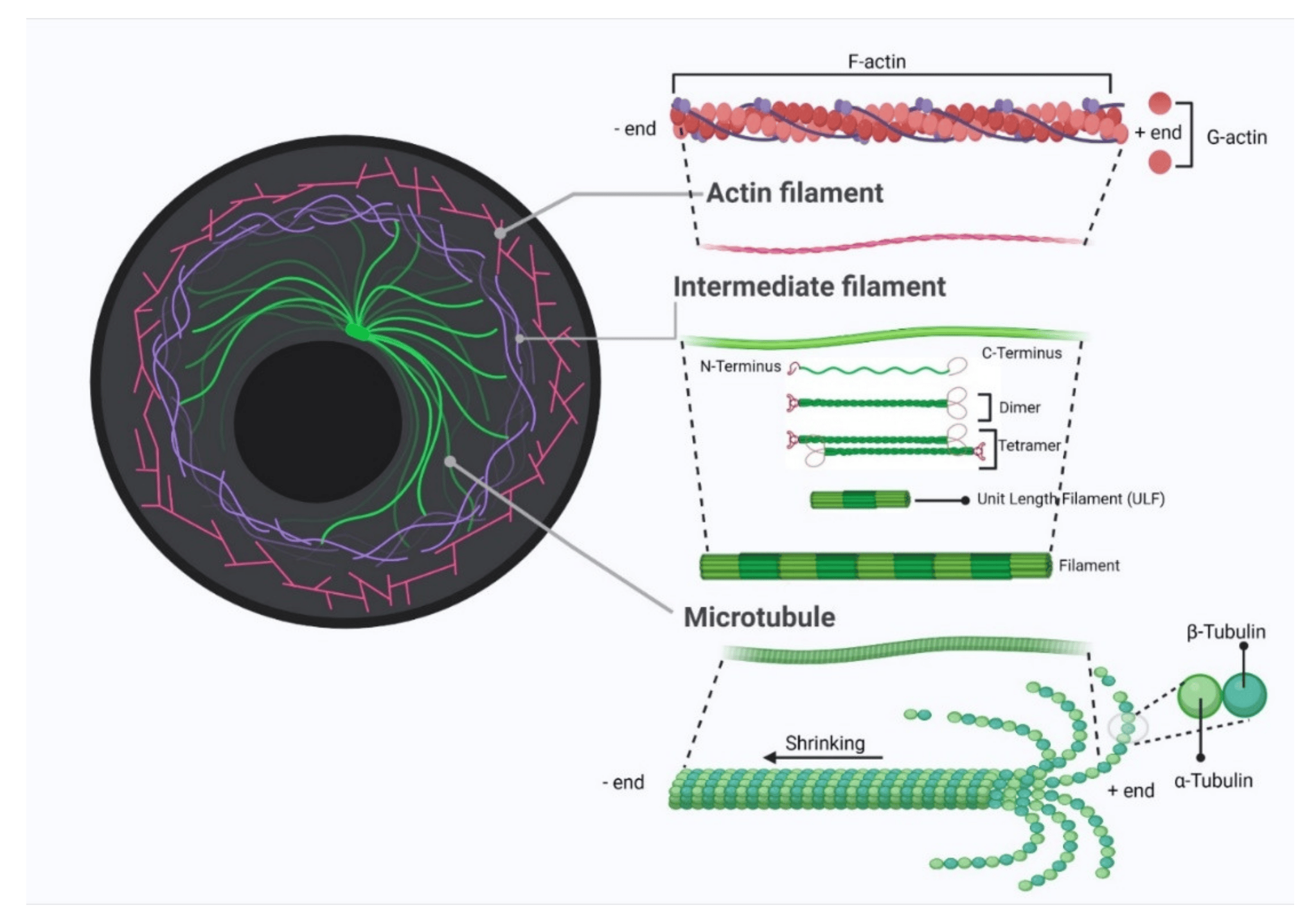 Image: Deng, Shuo, et al. Cancers 14.7 (2022): 1652.
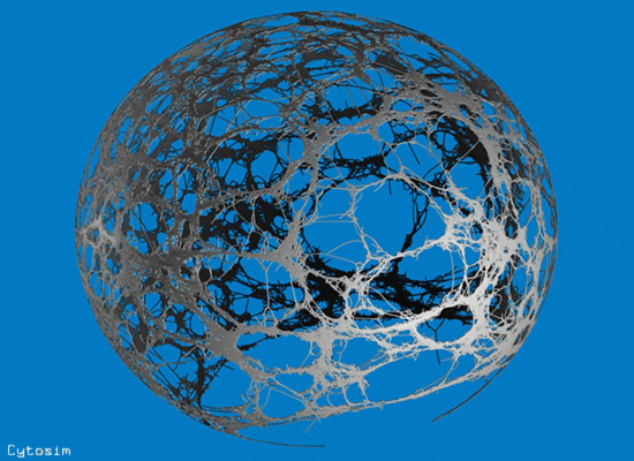 The cytoskeleton
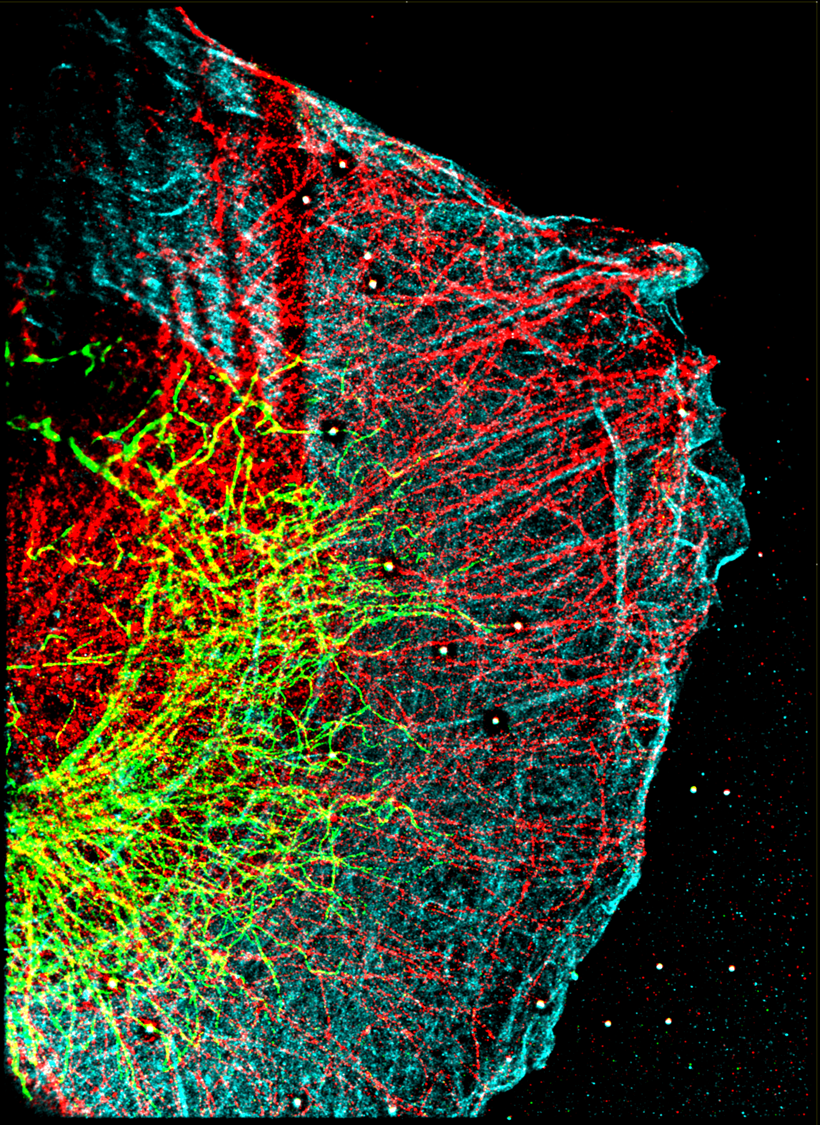 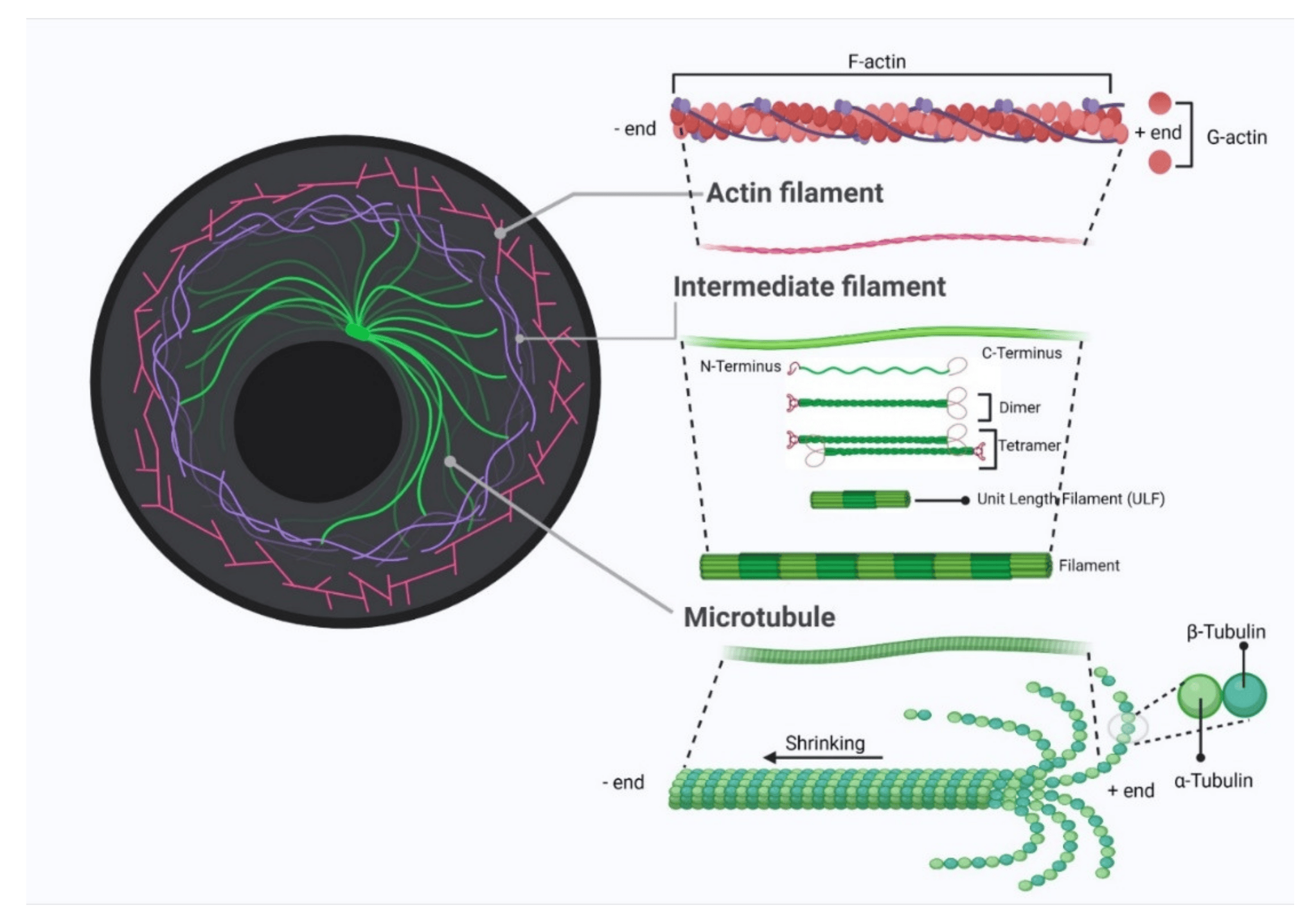 Super-resolution image:
Roman Tsukanov and Samrat Basak
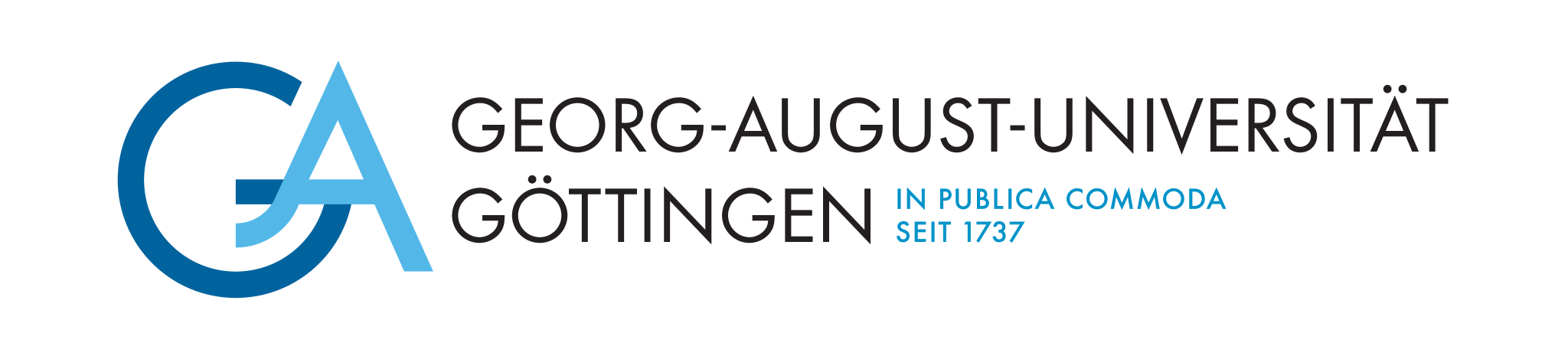 Image: Blanchoin, Laurent, et al. Physiological reviews 94.1 (2014): 235-263
Image: Deng, Shuo, et al. Cancers 14.7 (2022): 1652.
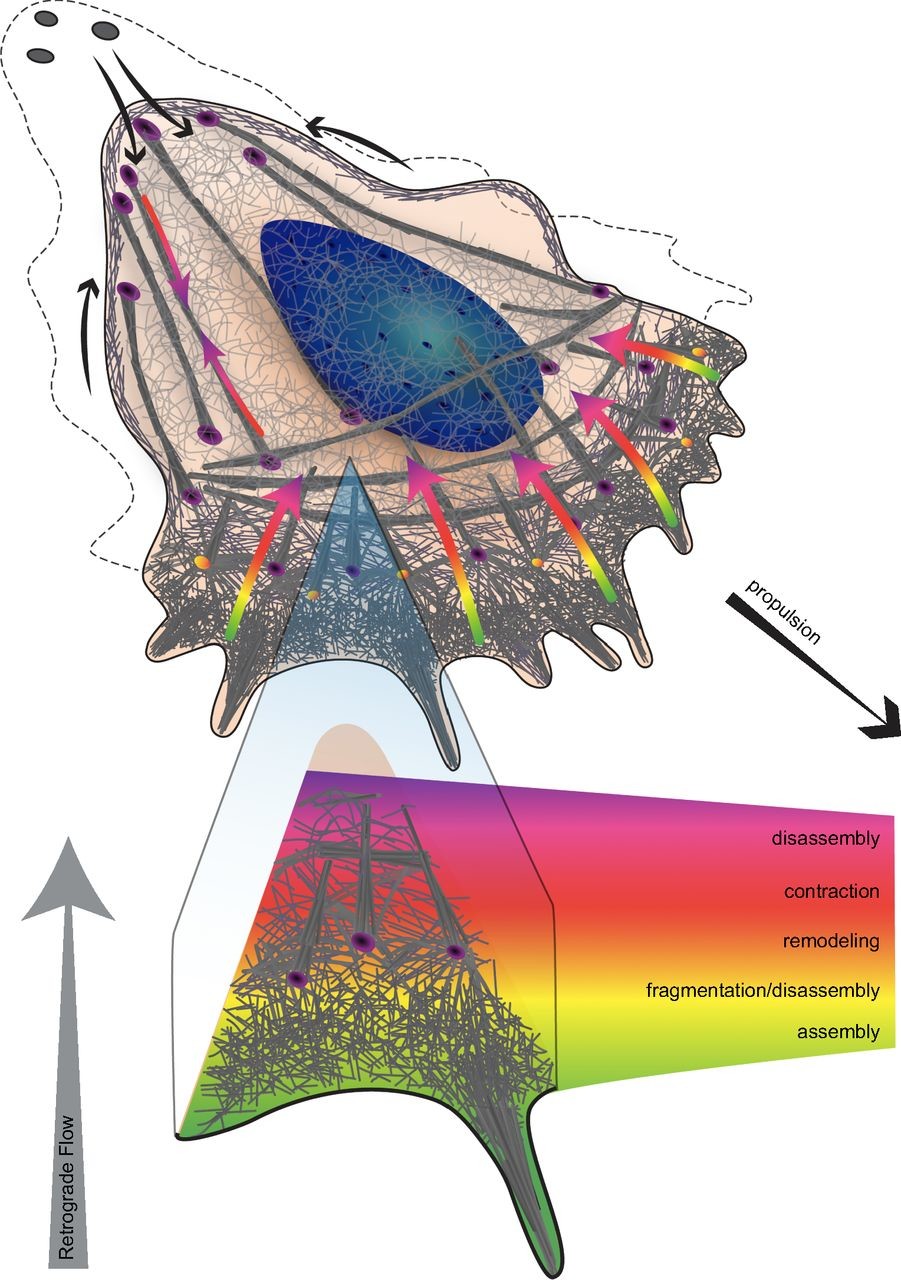 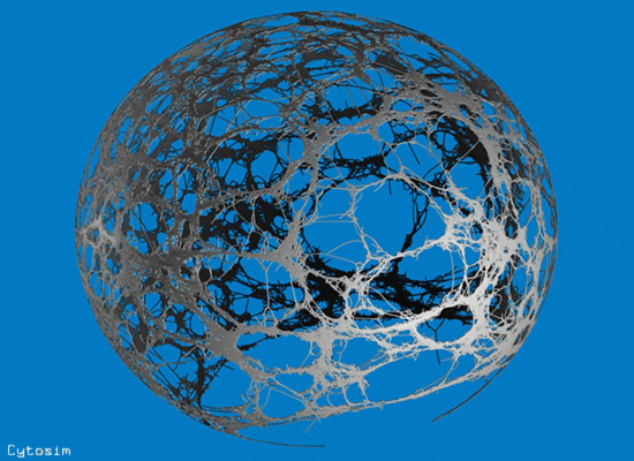 The cytoskeleton
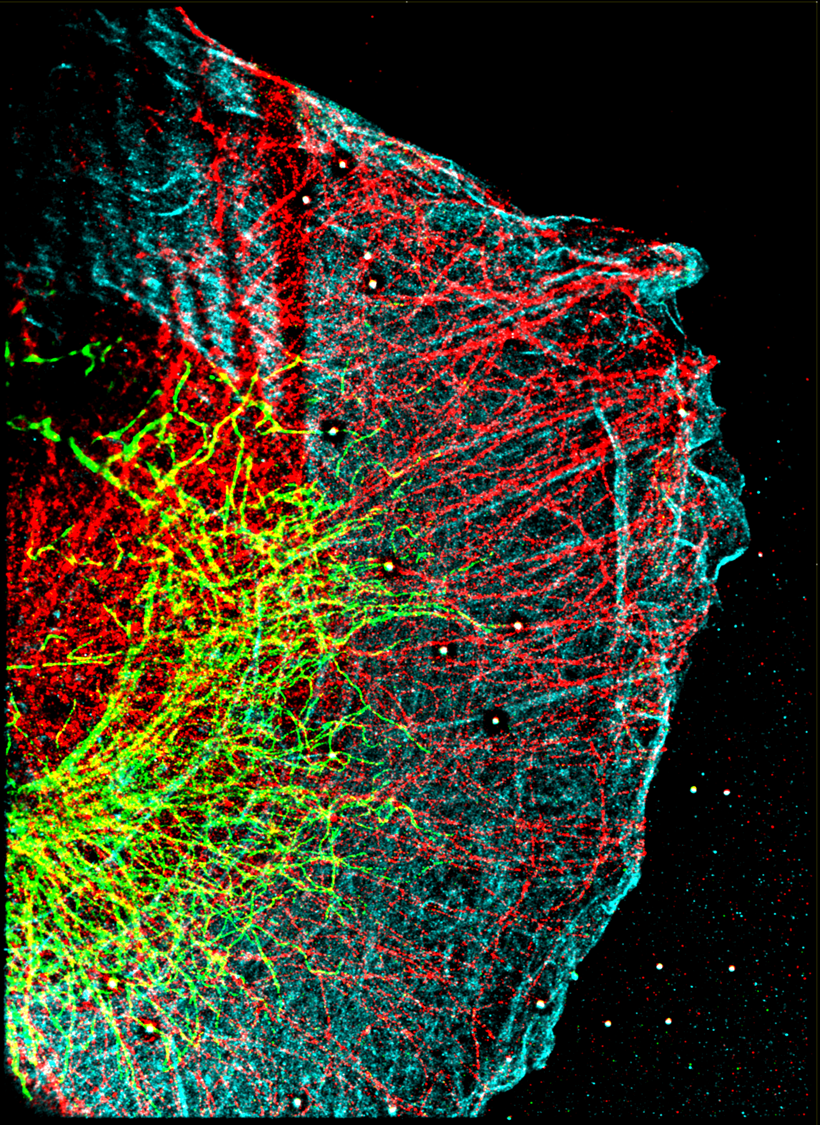 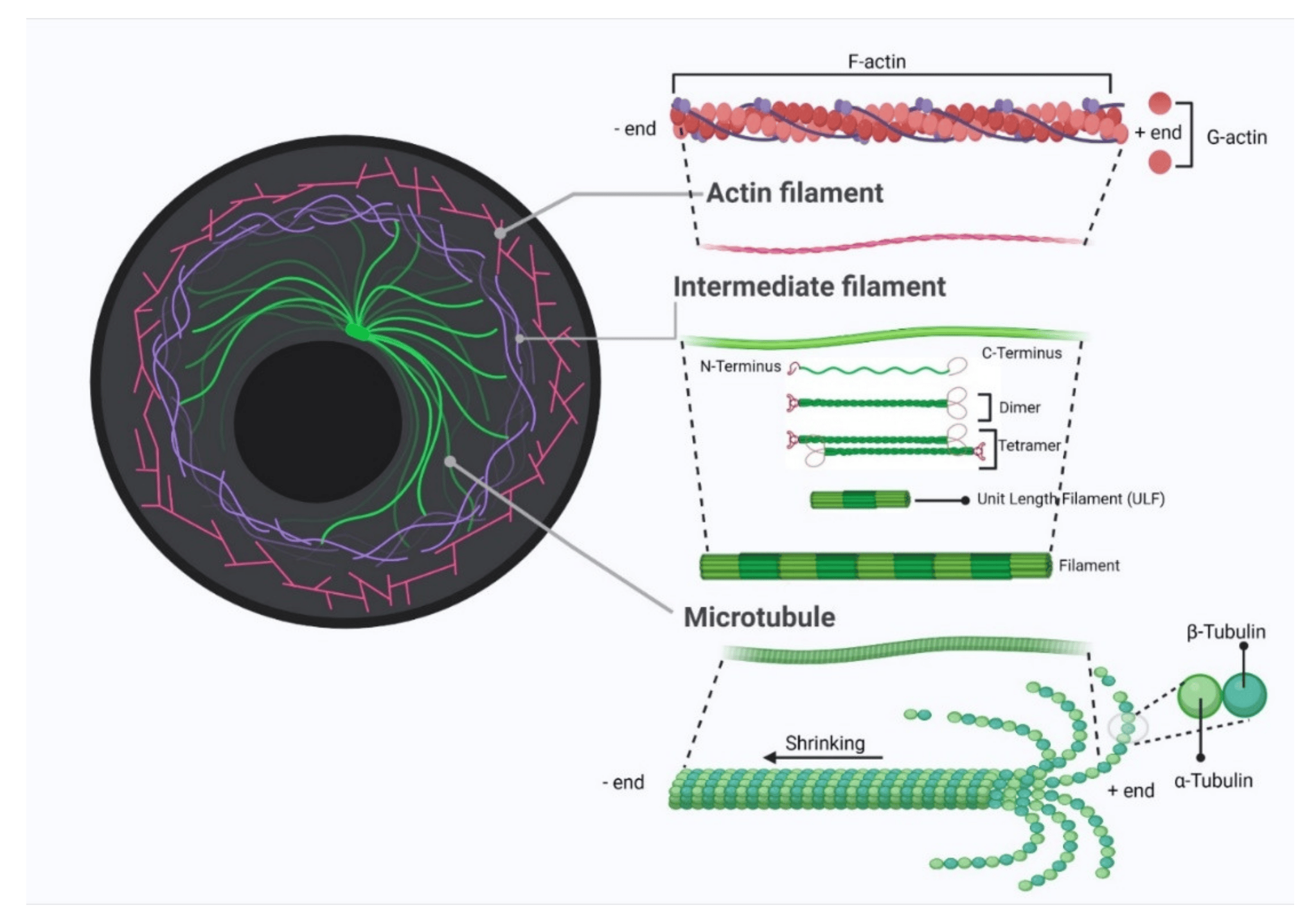 Super-resolution image:
Roman Tsukanov and Samrat Basak
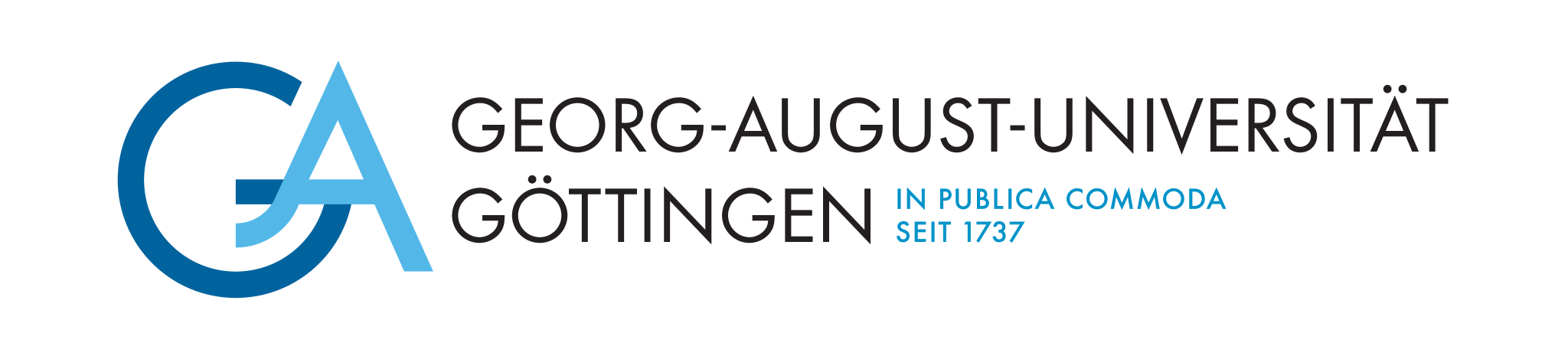 Image: Deng, Shuo, et al. Cancers 14.7 (2022): 1652.
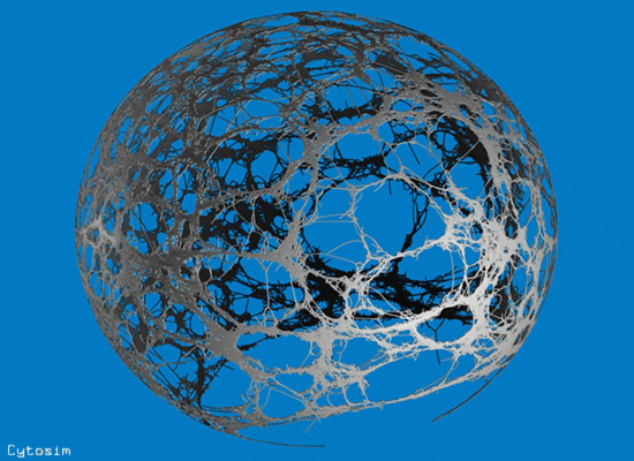 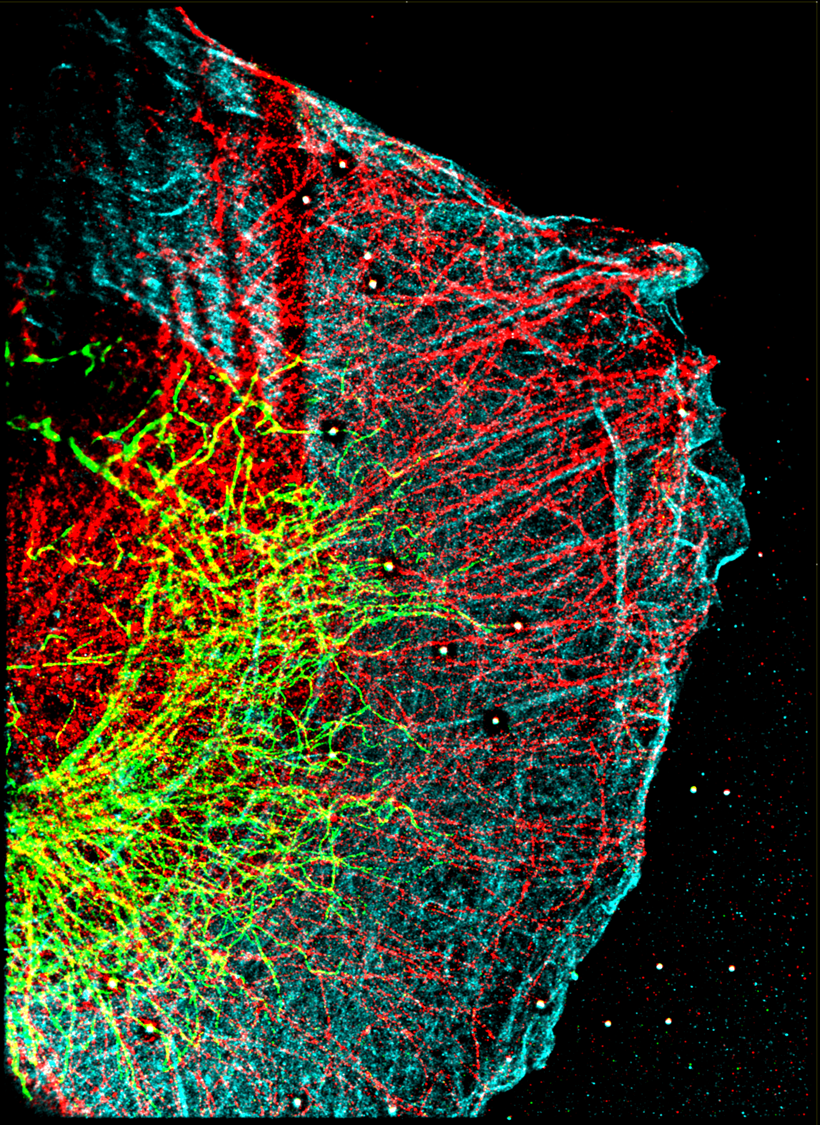 Super-resolution image:
           Roman Tsukanov,    
           Samrat Basak
The cytoskeleton
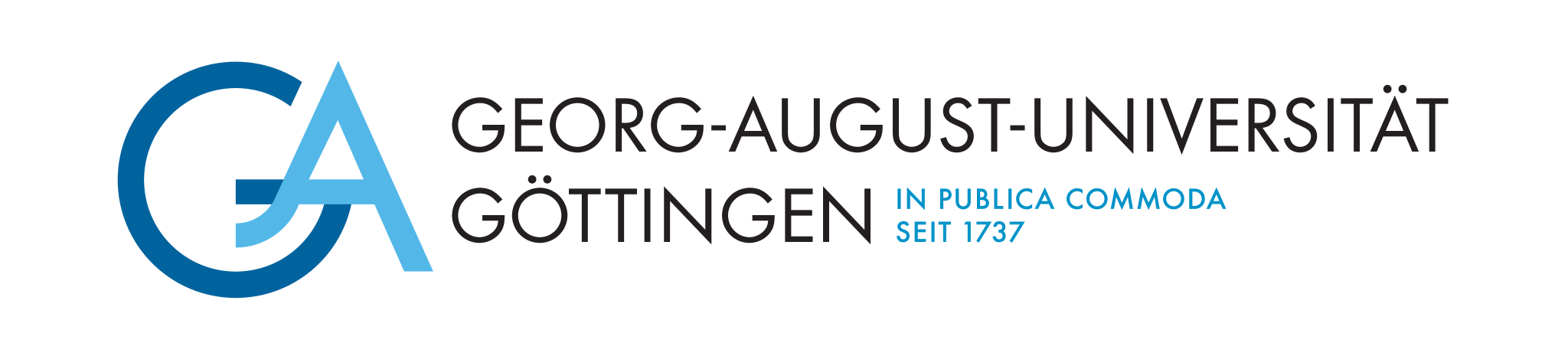 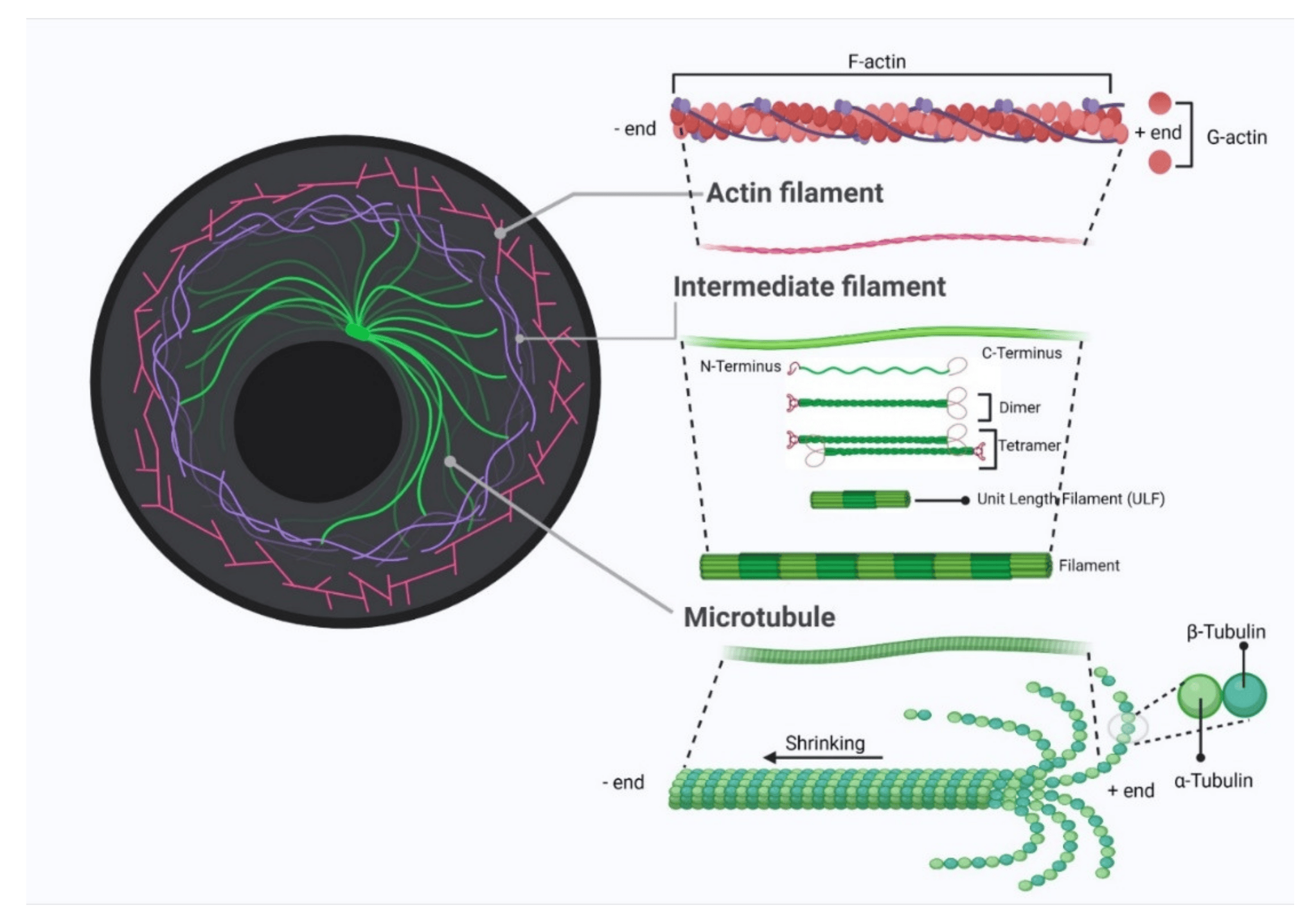 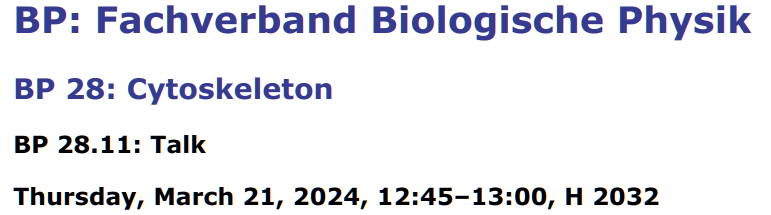 …
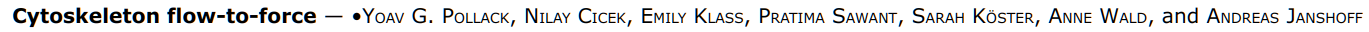 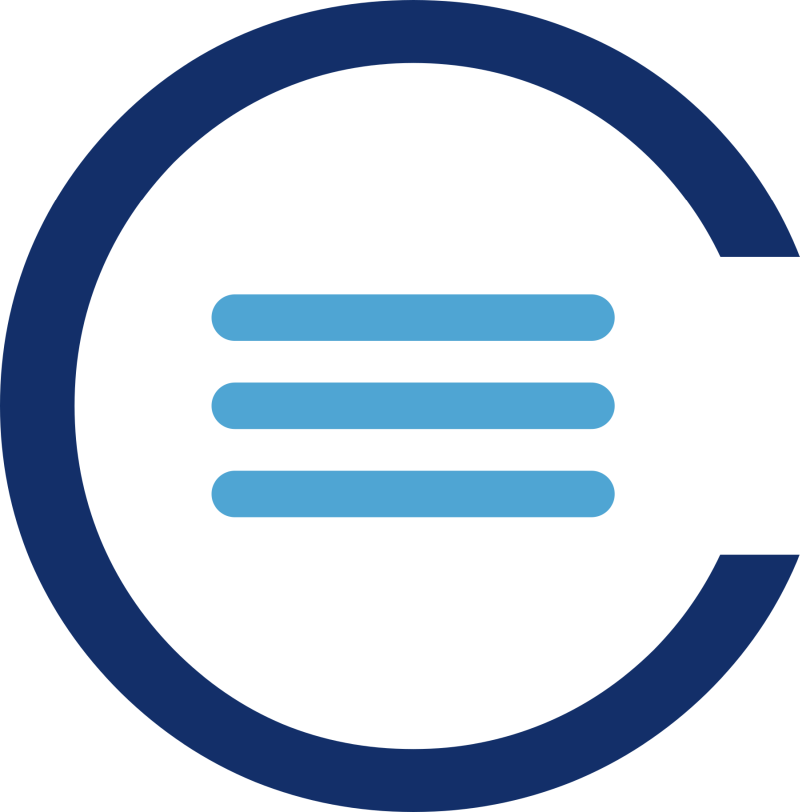 Image: Deng, Shuo, et al. Cancers 14.7 (2022): 1652.
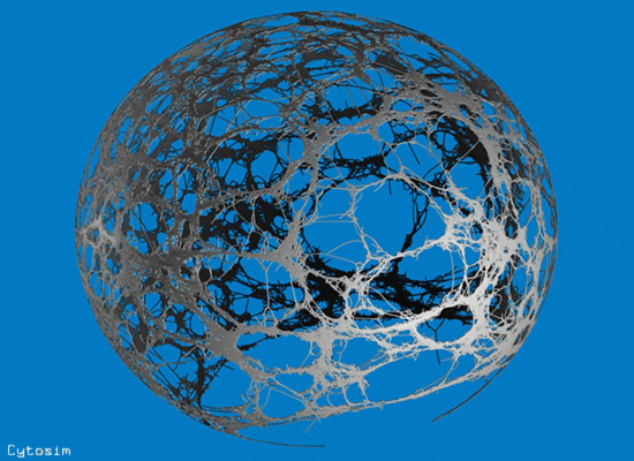 Cytosim
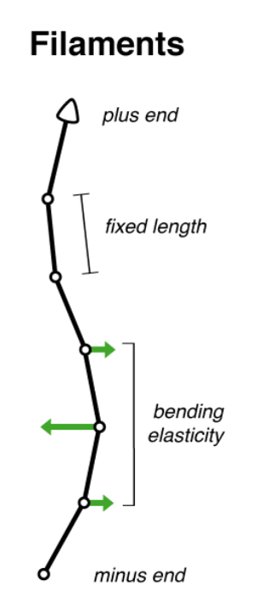 Cytosim Gitlab repo &Nedelec F, Foethke D. New Journal of Physics 9 (11) 427, Nov 2007.
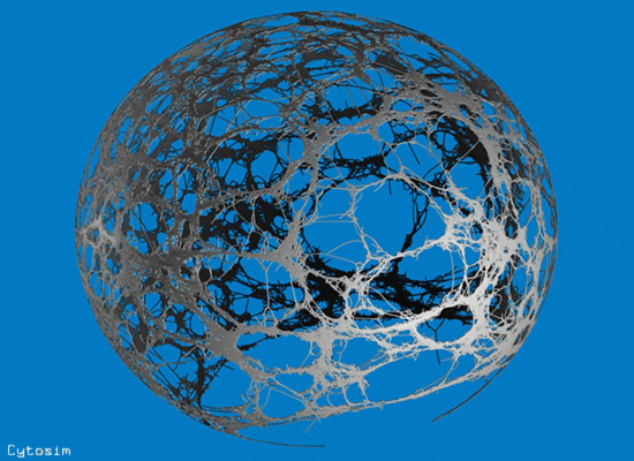 Cytosim
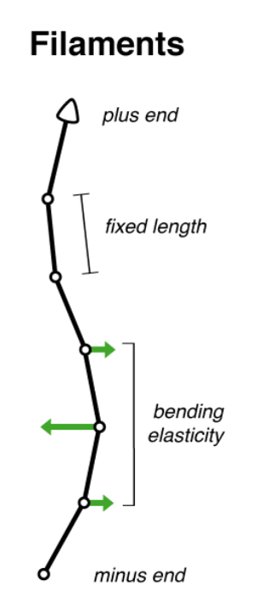 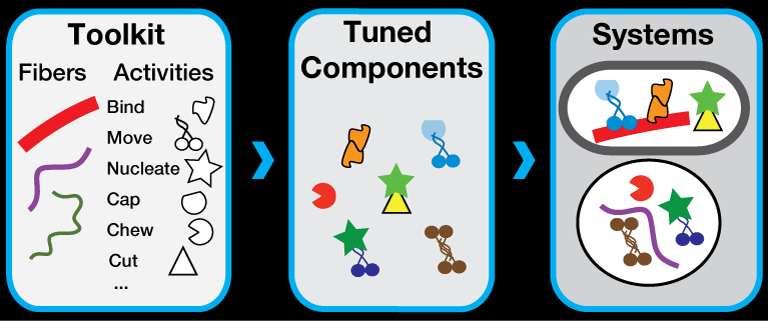 Cytosim Gitlab repo &Nedelec F, Foethke D. New Journal of Physics 9 (11) 427, Nov 2007.
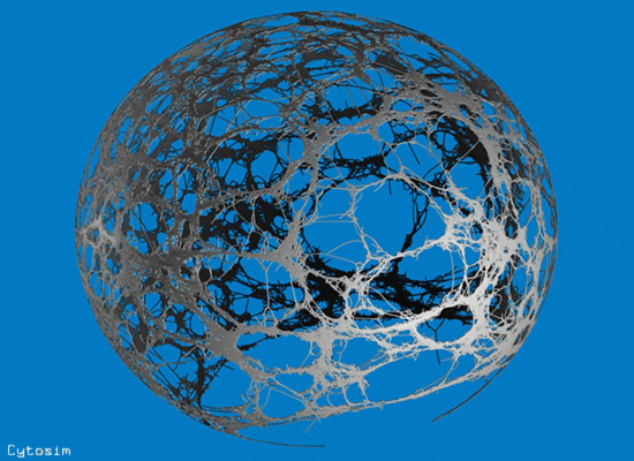 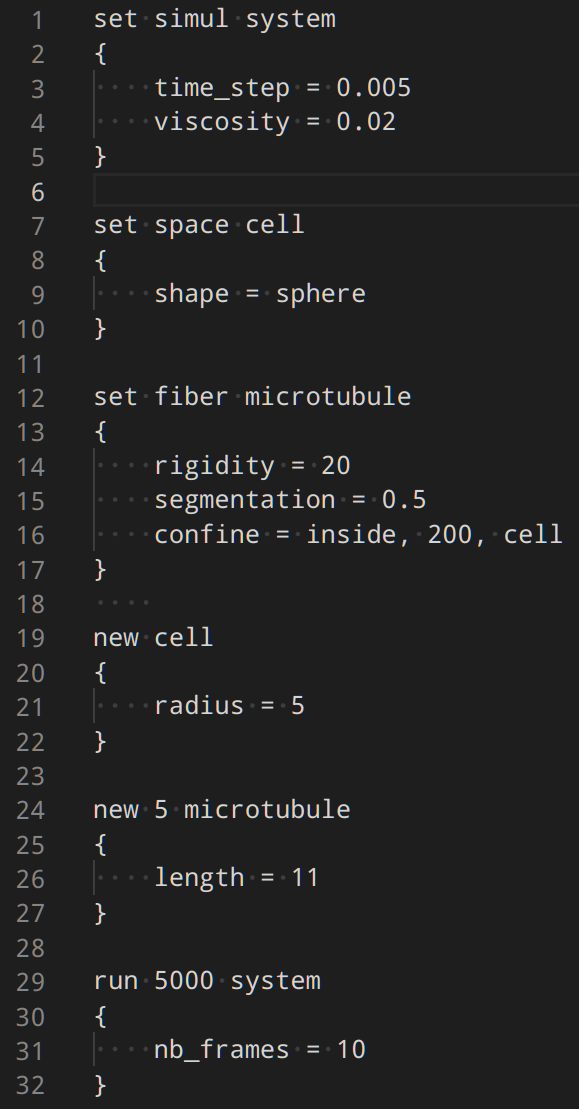 Cytosim - config file
Cytosim Gitlab repo &Nedelec F, Foethke D. New Journal of Physics 9 (11) 427, Nov 2007.
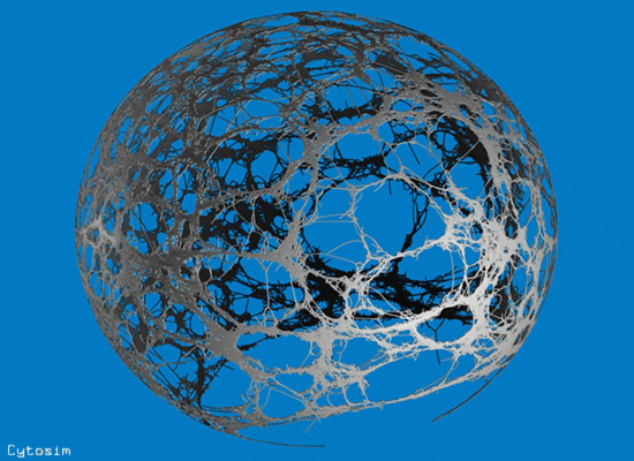 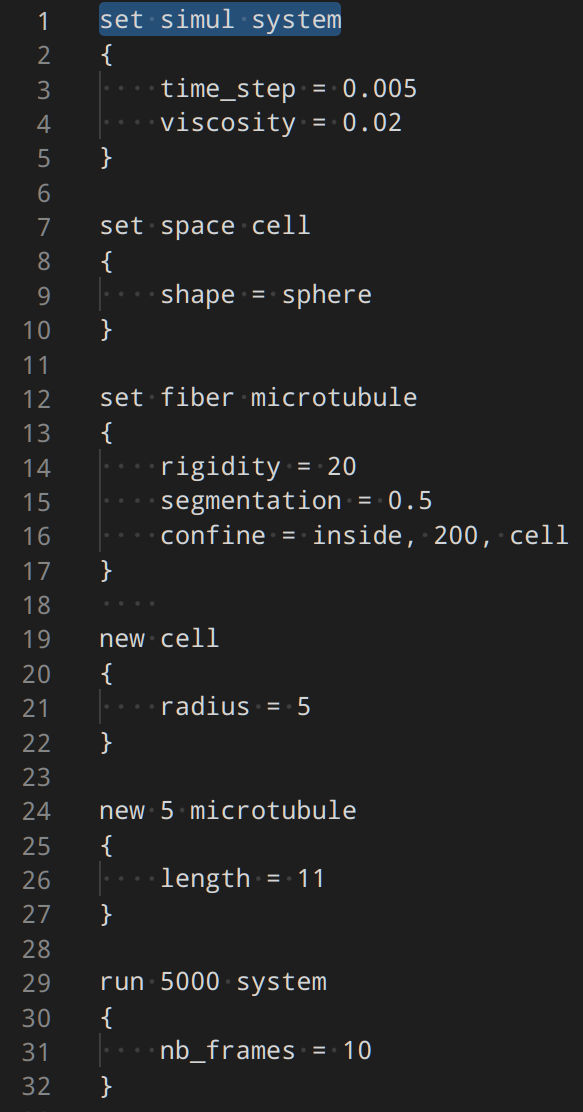 Cytosim - config file
Cytosim Gitlab repo &Nedelec F, Foethke D. New Journal of Physics 9 (11) 427, Nov 2007.
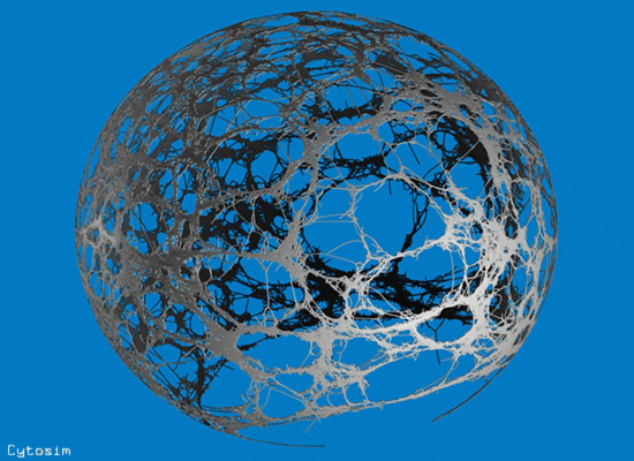 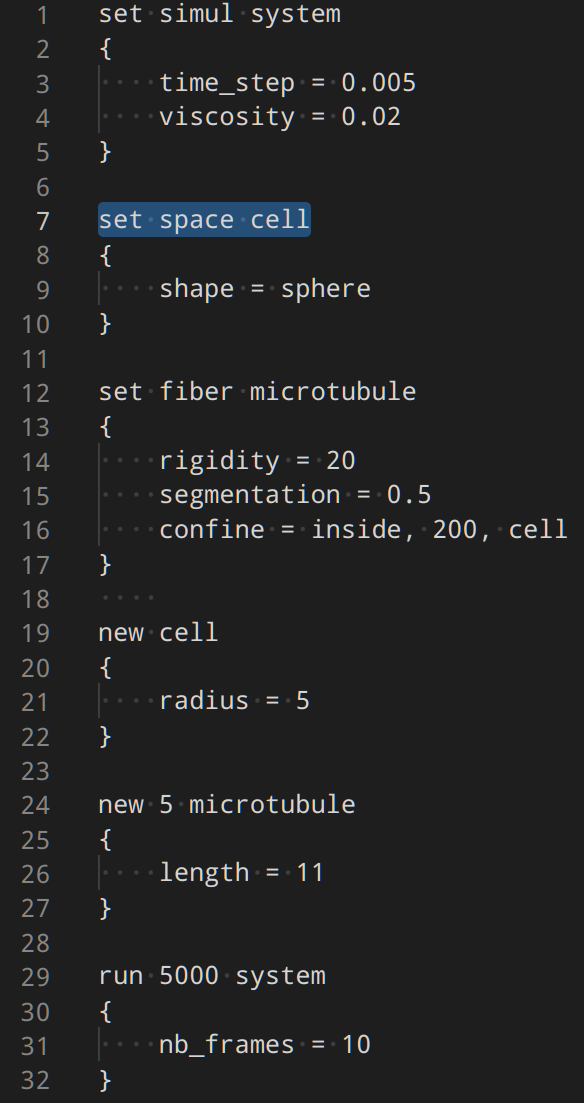 Cytosim - config file
Cytosim Gitlab repo &Nedelec F, Foethke D. New Journal of Physics 9 (11) 427, Nov 2007.
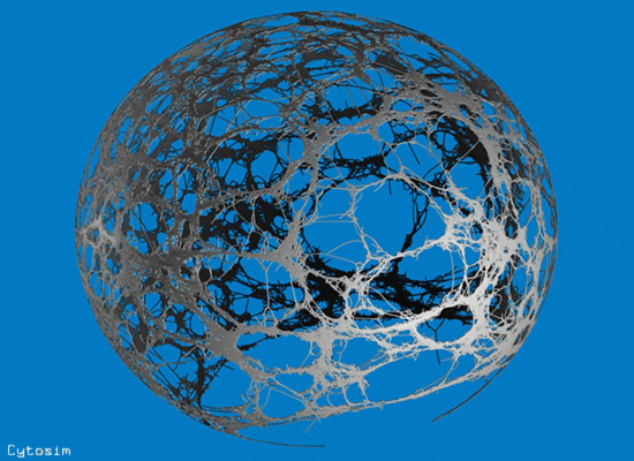 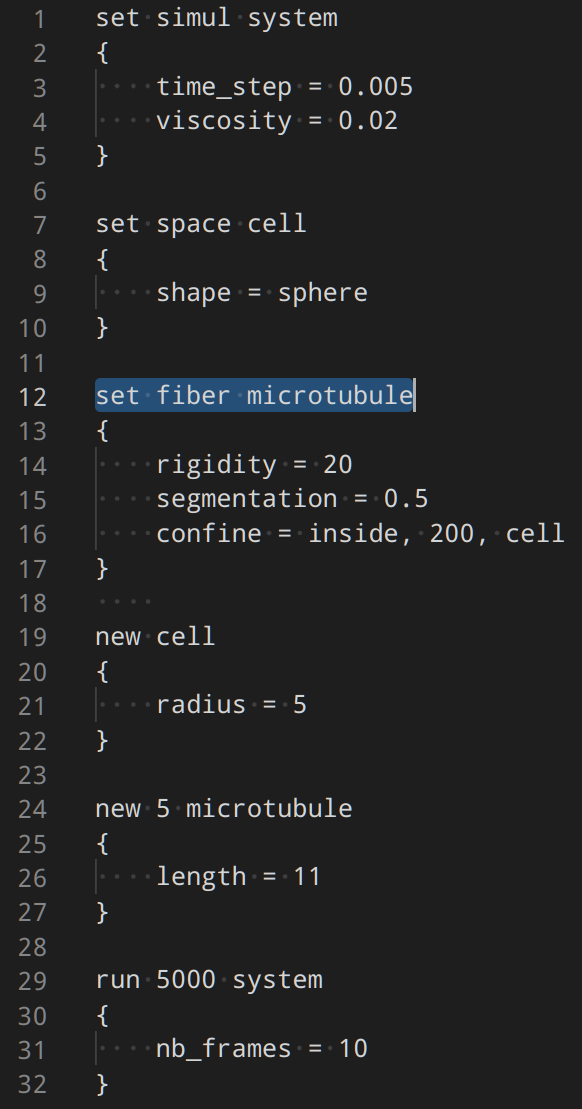 Cytosim - config file
Cytosim Gitlab repo &Nedelec F, Foethke D. New Journal of Physics 9 (11) 427, Nov 2007.
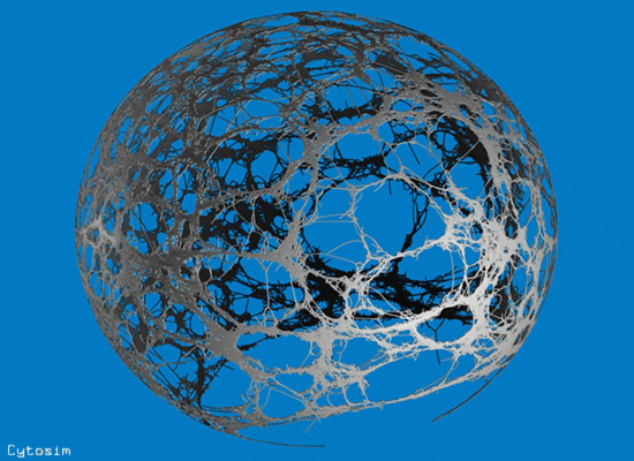 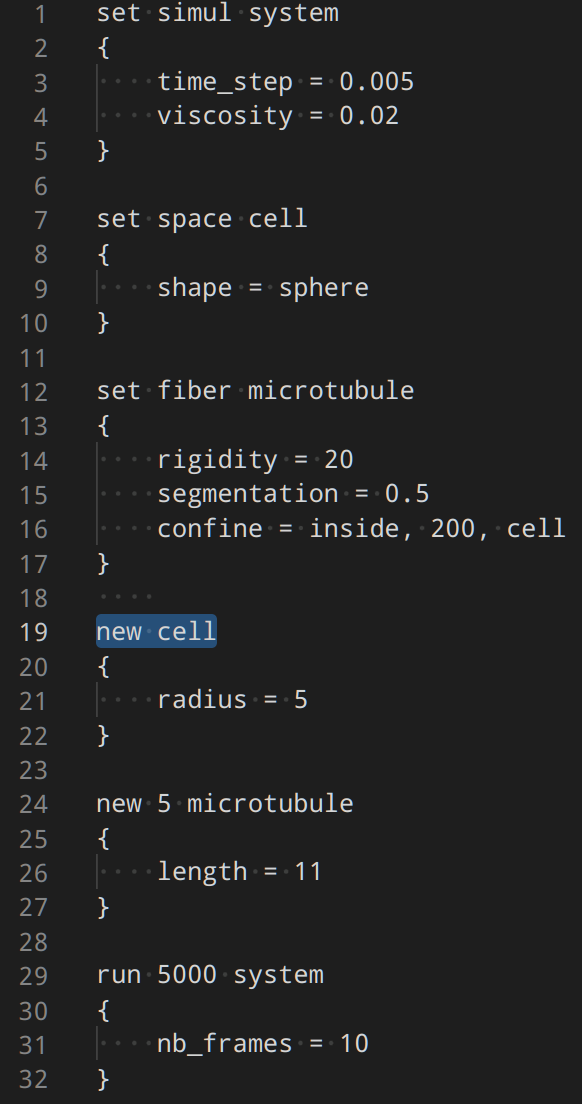 Cytosim - config file
Cytosim Gitlab repo &Nedelec F, Foethke D. New Journal of Physics 9 (11) 427, Nov 2007.
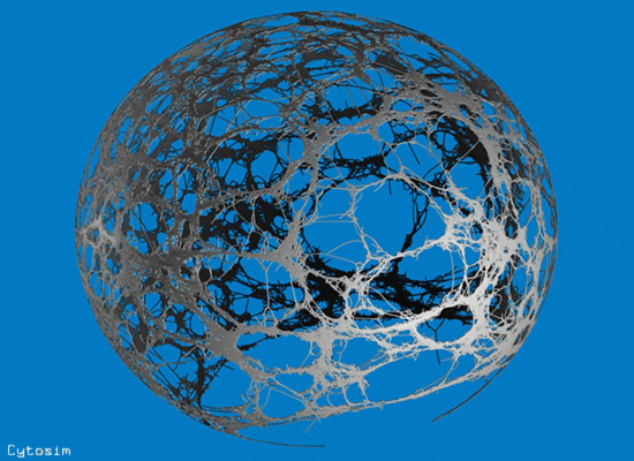 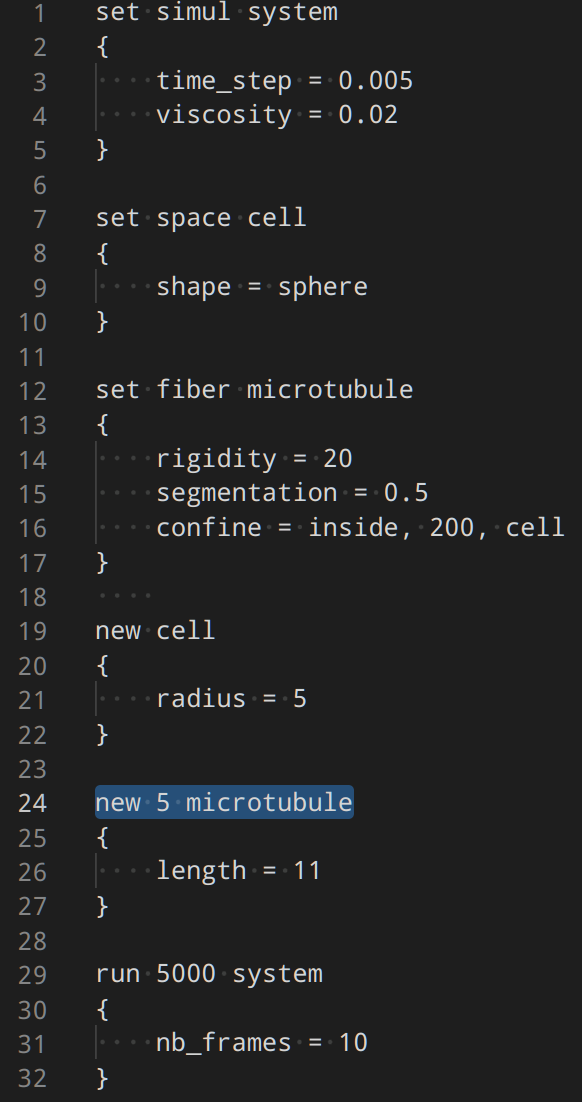 Cytosim - config file
Cytosim Gitlab repo &Nedelec F, Foethke D. New Journal of Physics 9 (11) 427, Nov 2007.
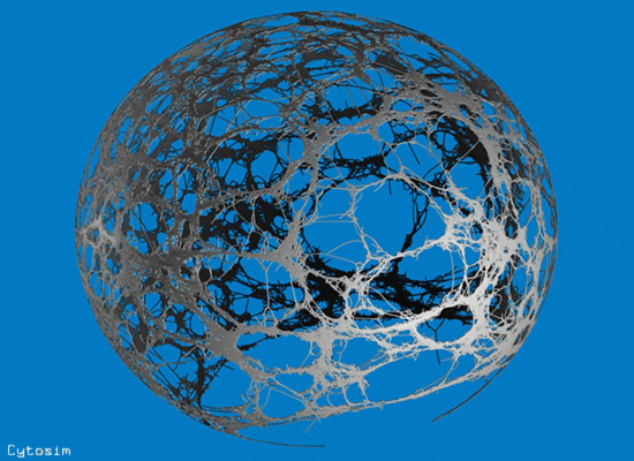 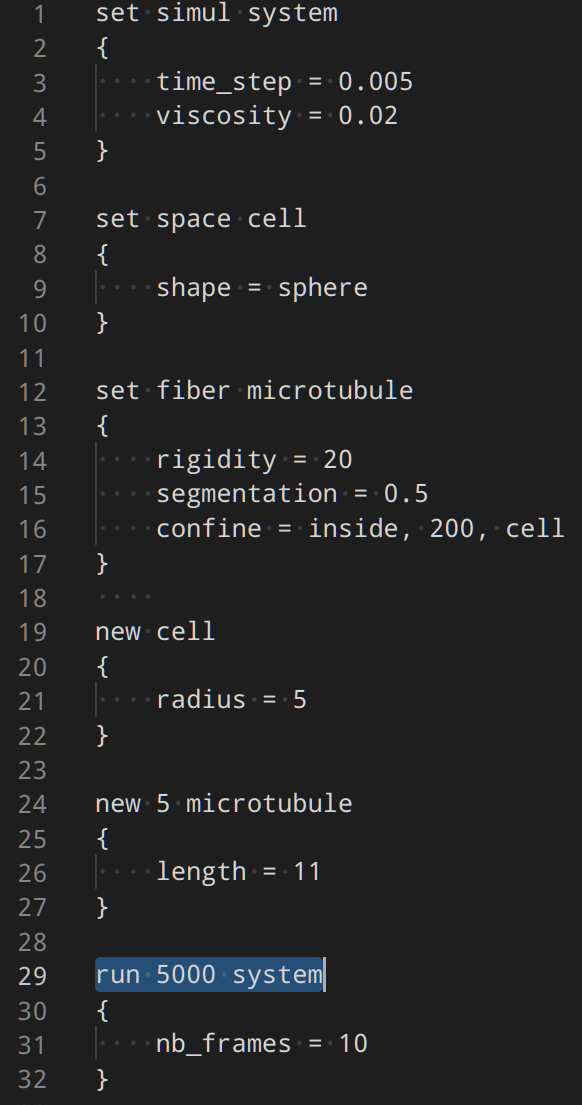 Cytosim - config file
Cytosim Gitlab repo &Nedelec F, Foethke D. New Journal of Physics 9 (11) 427, Nov 2007.
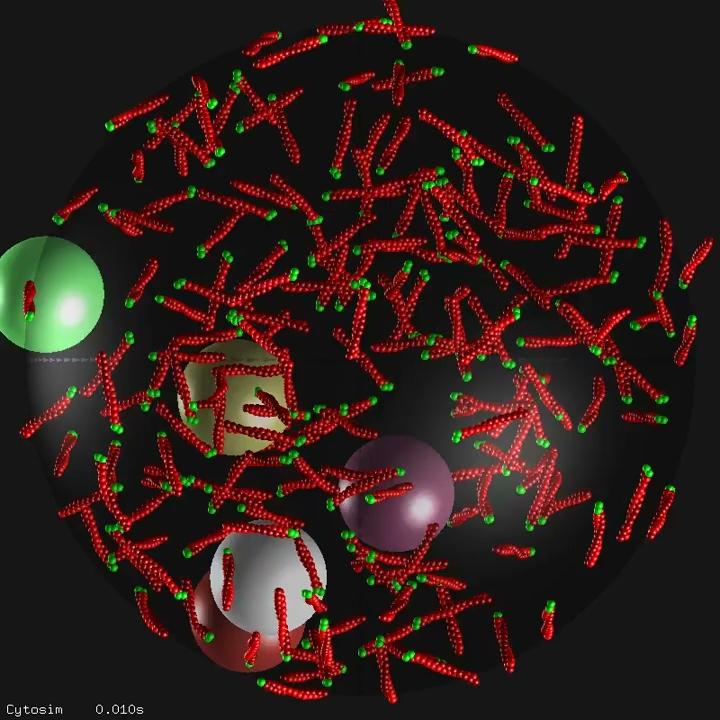 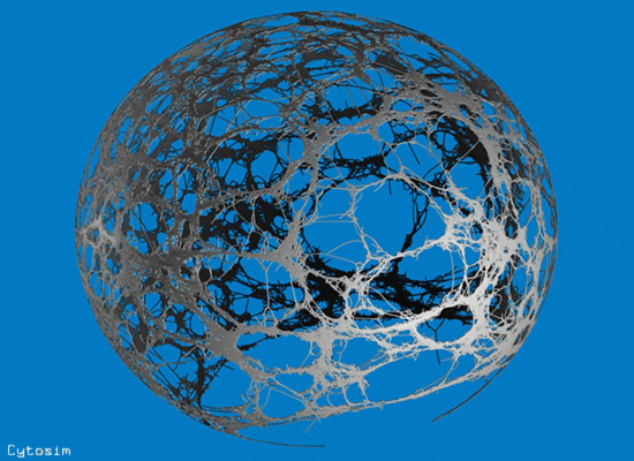 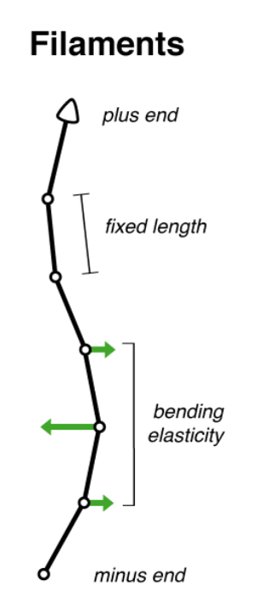 Cytosim Gitlab repo &Nedelec F, Foethke D. New Journal of Physics 9 (11) 427, Nov 2007.
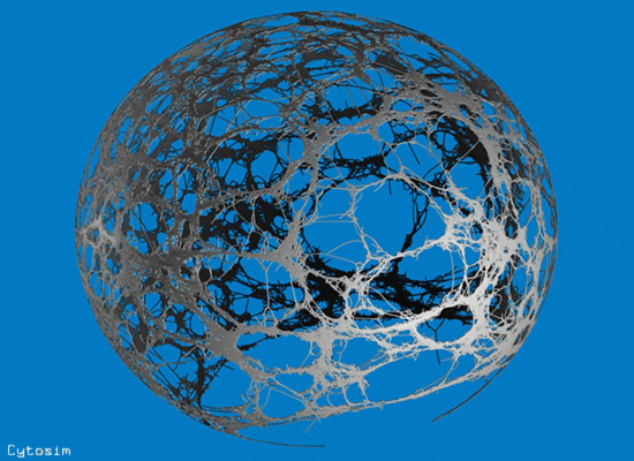 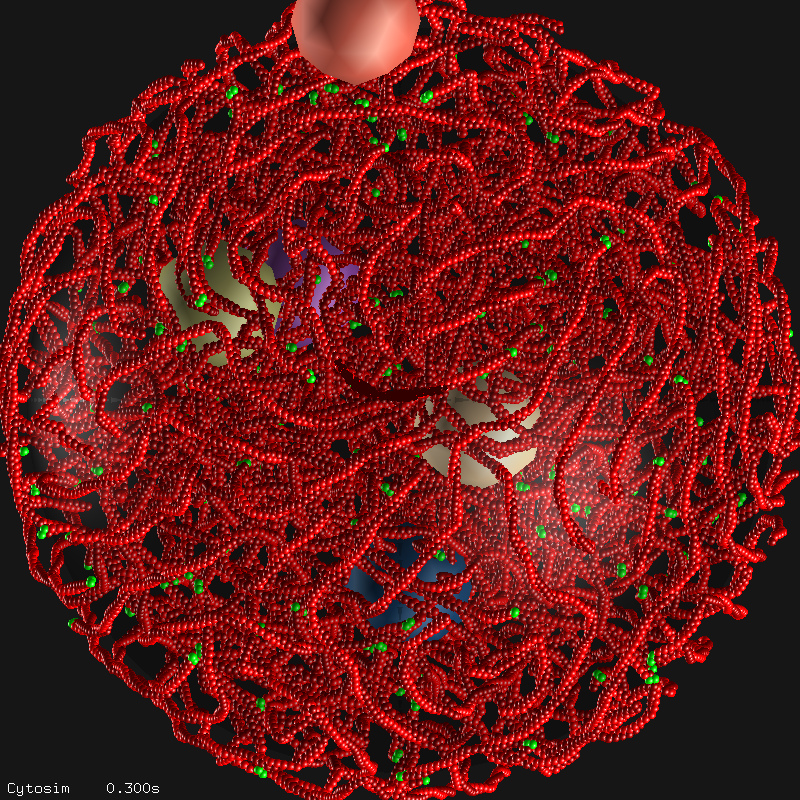 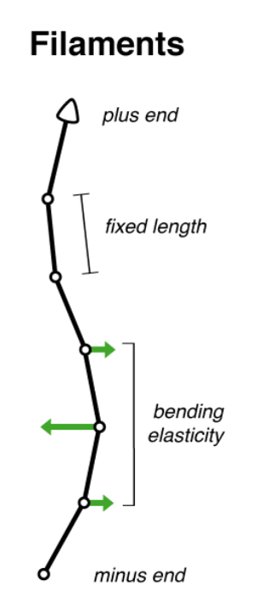 Cytosim Gitlab repo &Nedelec F, Foethke D. New Journal of Physics 9 (11) 427, Nov 2007.
What is a hackathon?
A couple I took part in:
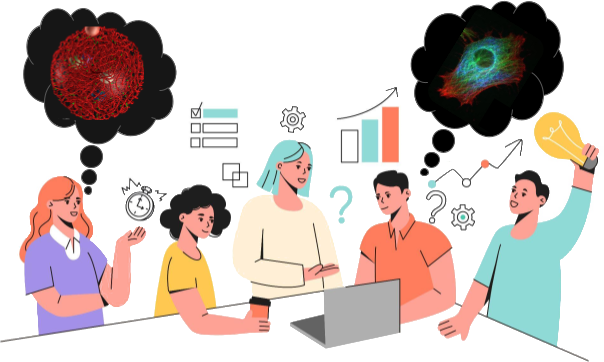 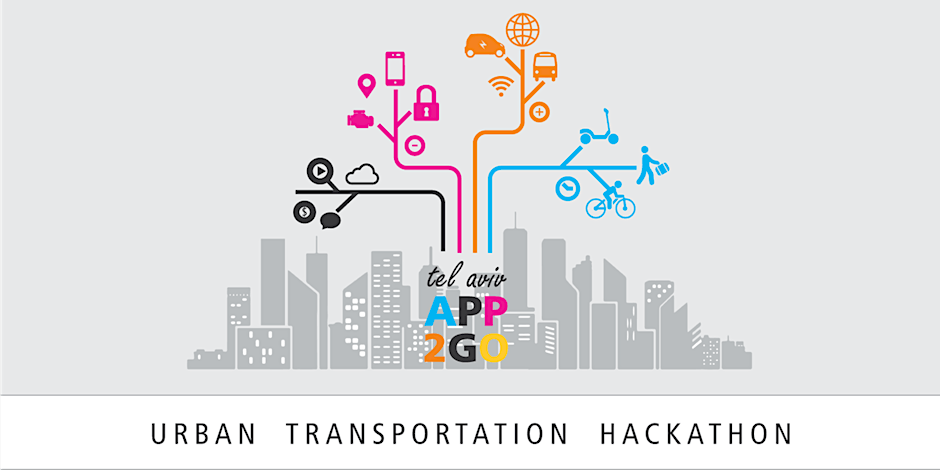 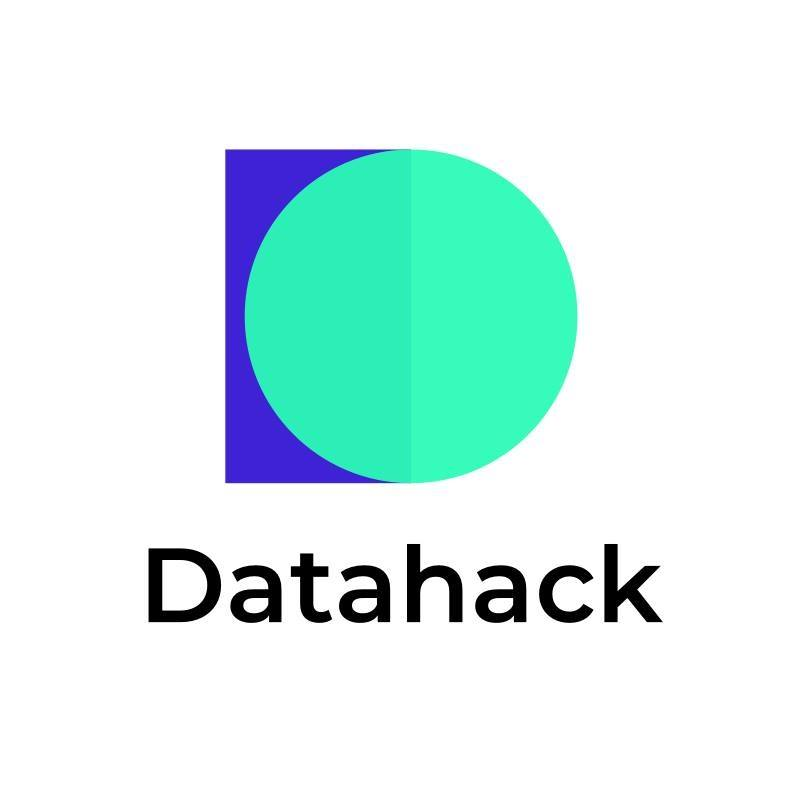 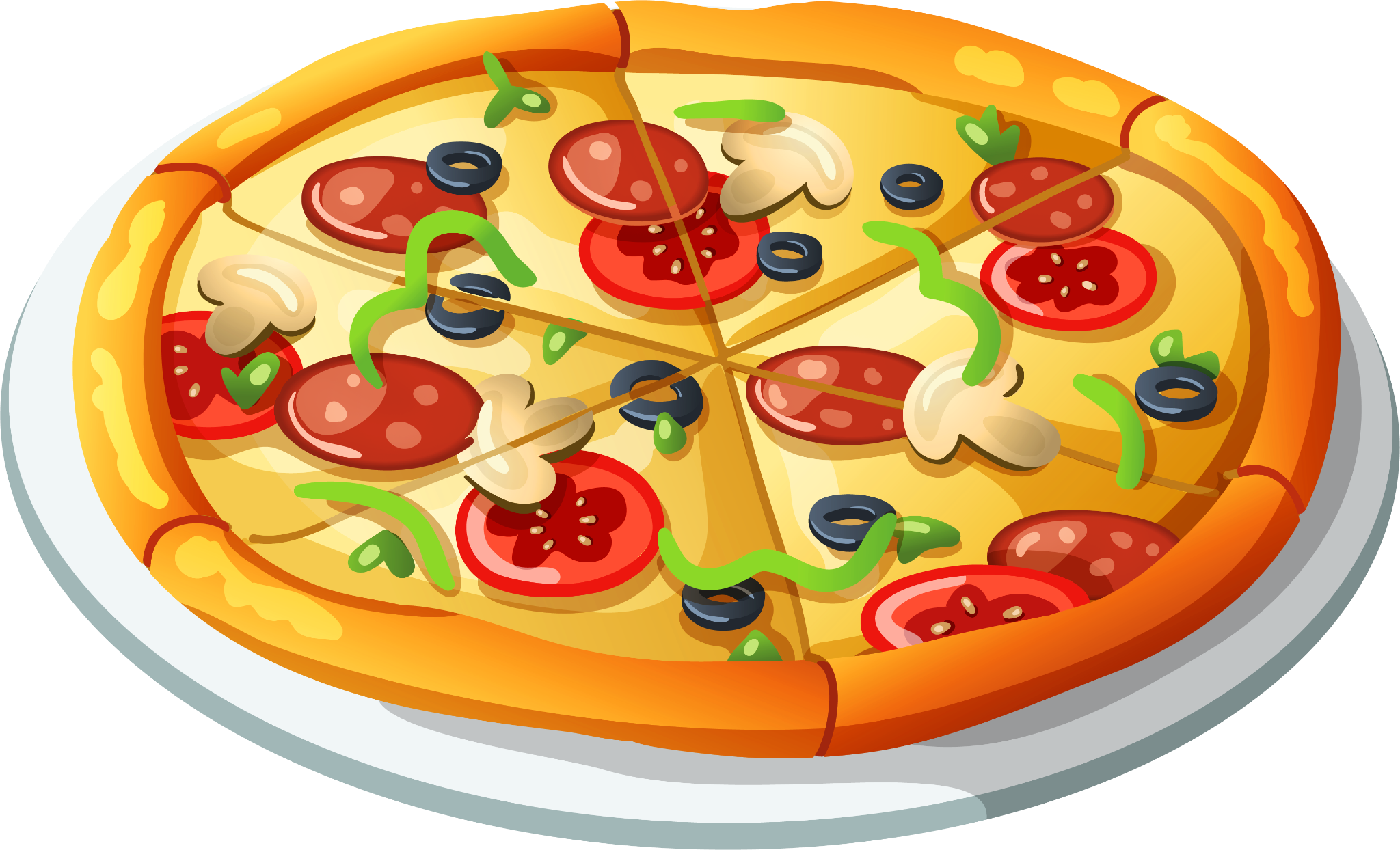 What is a hackathon?
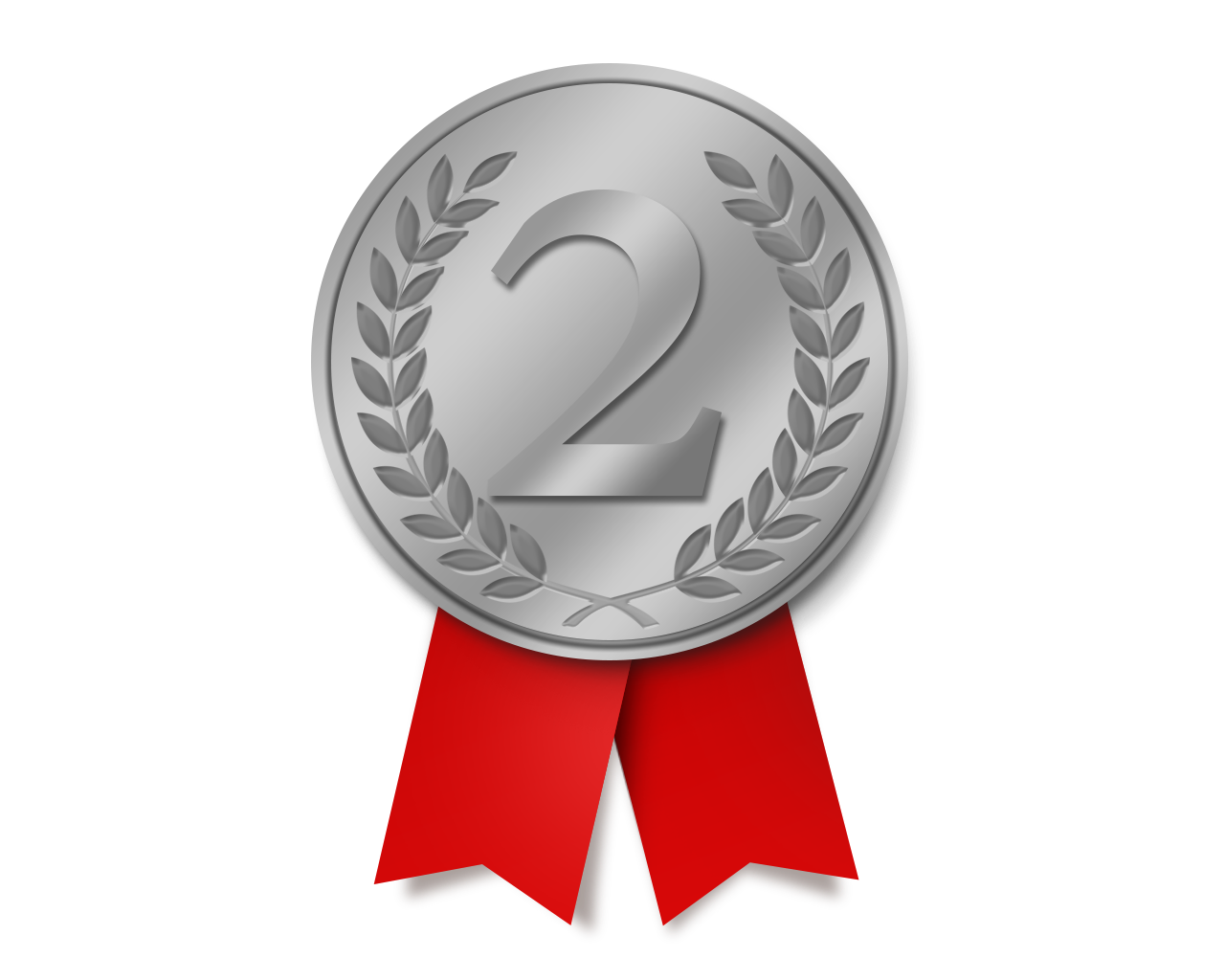 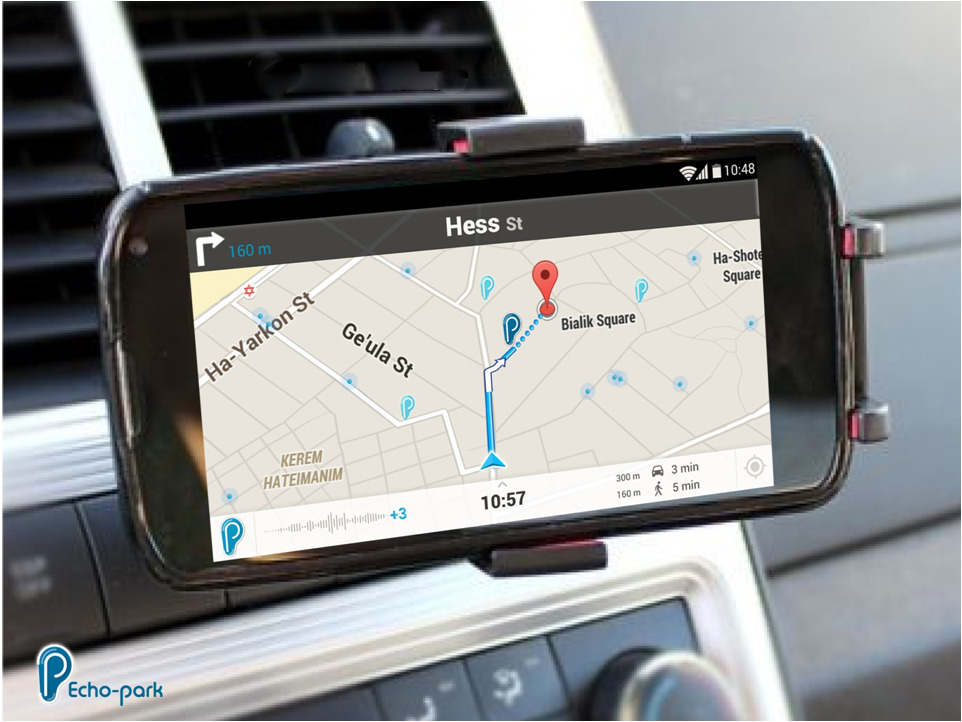 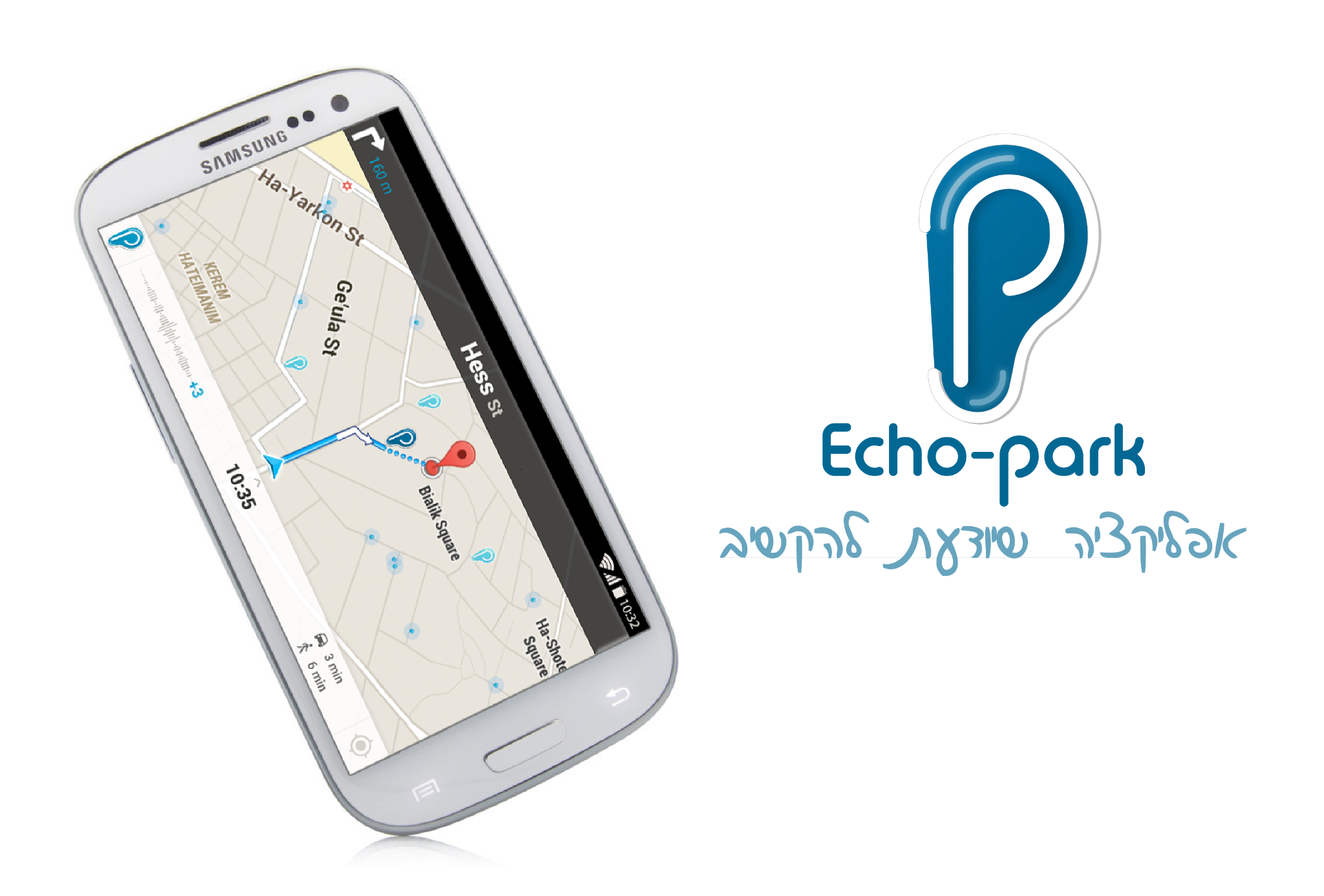 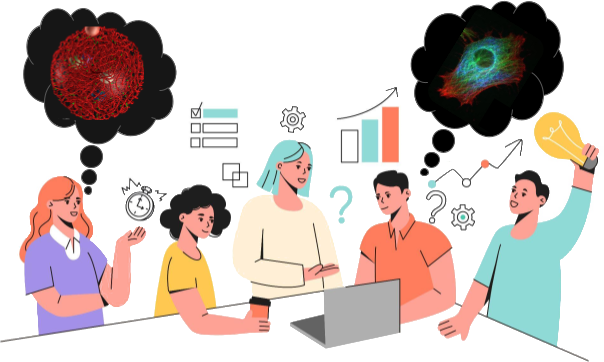 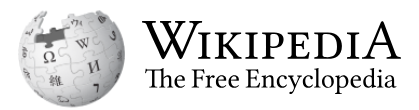 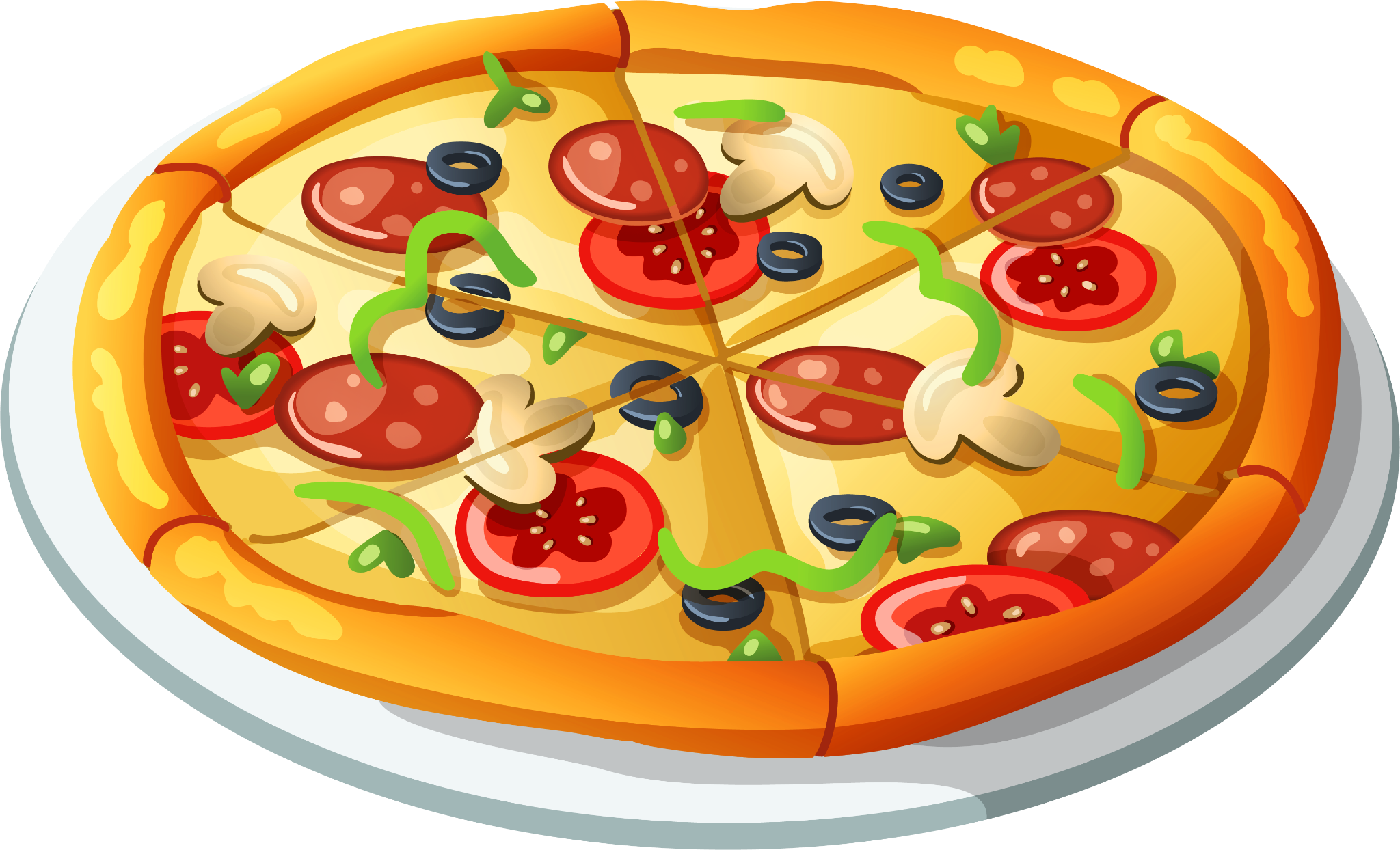 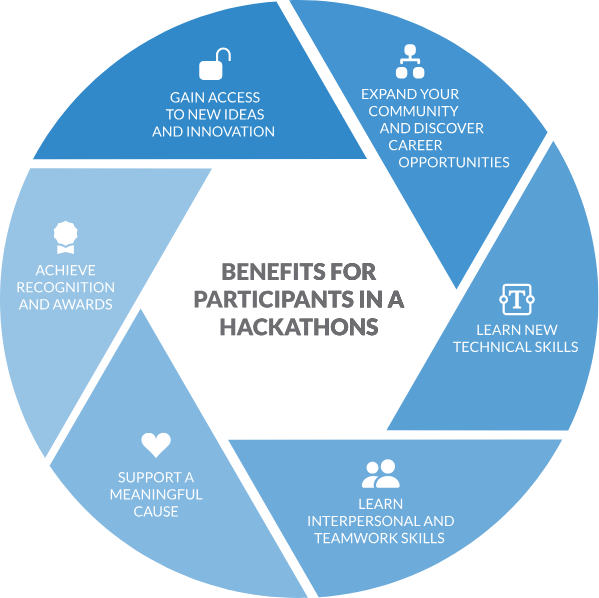 Why hackathon?
For organizers:
Time-condensed teaching
Learn by teaching - but more fun
Test out envisioned projects
Attract students

For participants:
Overcome starting barriers (with minimal investment)
 Test if topic/tool is for you
 Collaborative learning
 Motivating ← ownership of (real) project

Quickly test envisioned projects / Rapid prototyping
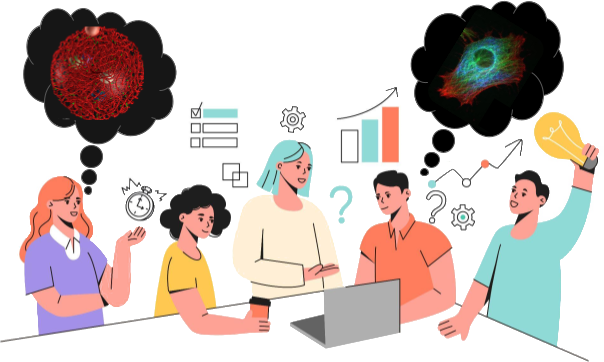 credit: brightidea.com
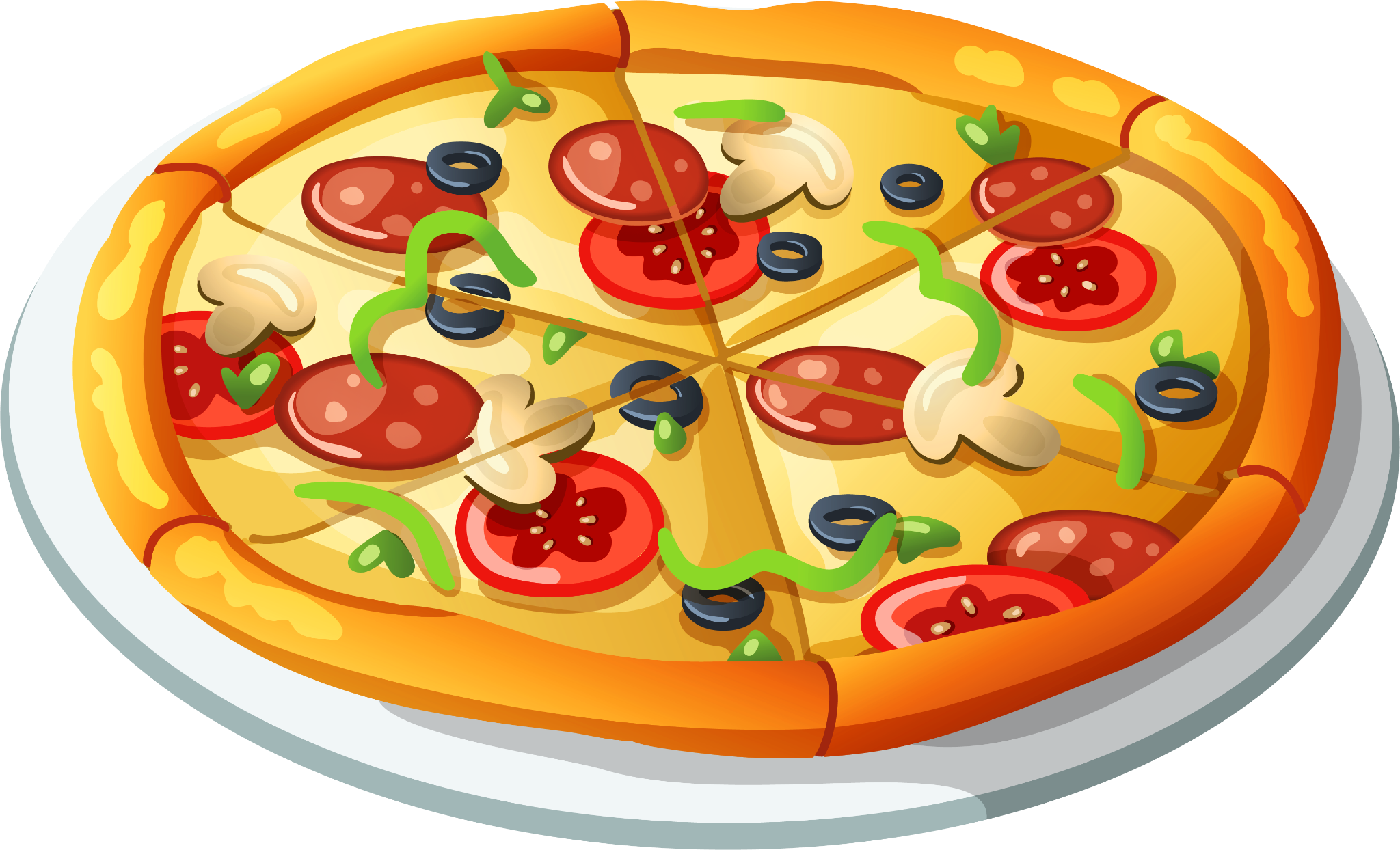 [Speaker Notes: Collaborative, fun experience
Agile]
Why our hackathon?
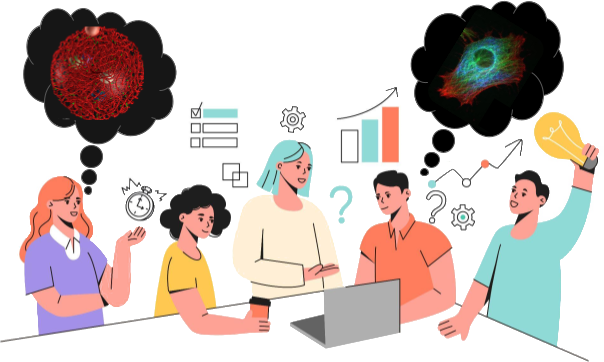 Encourage bottom-up collaborations between                          students of diverse scientific backgrounds 
Teach a potentially useful tool
Also for computationally inexperienced
Students are busy
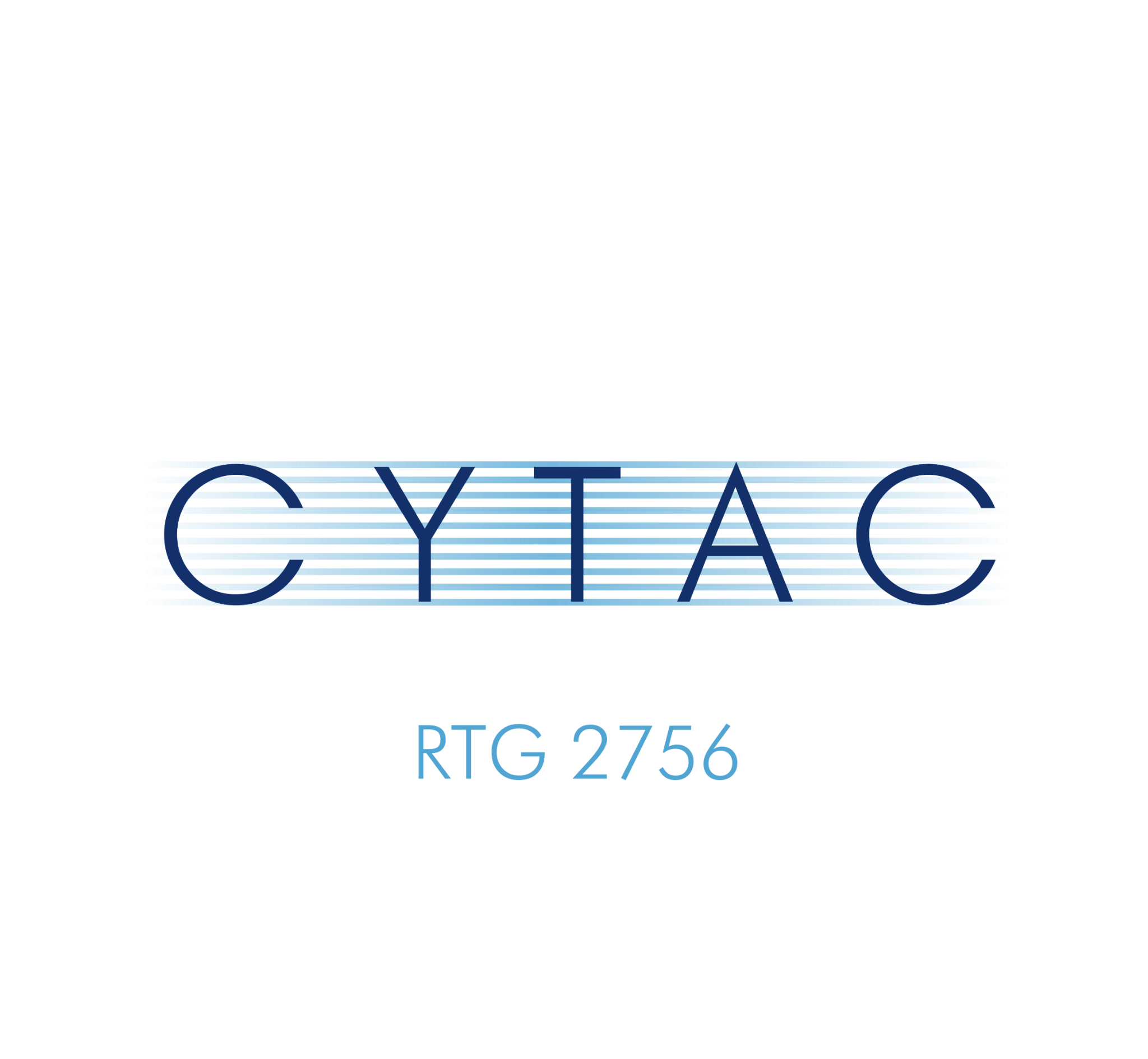 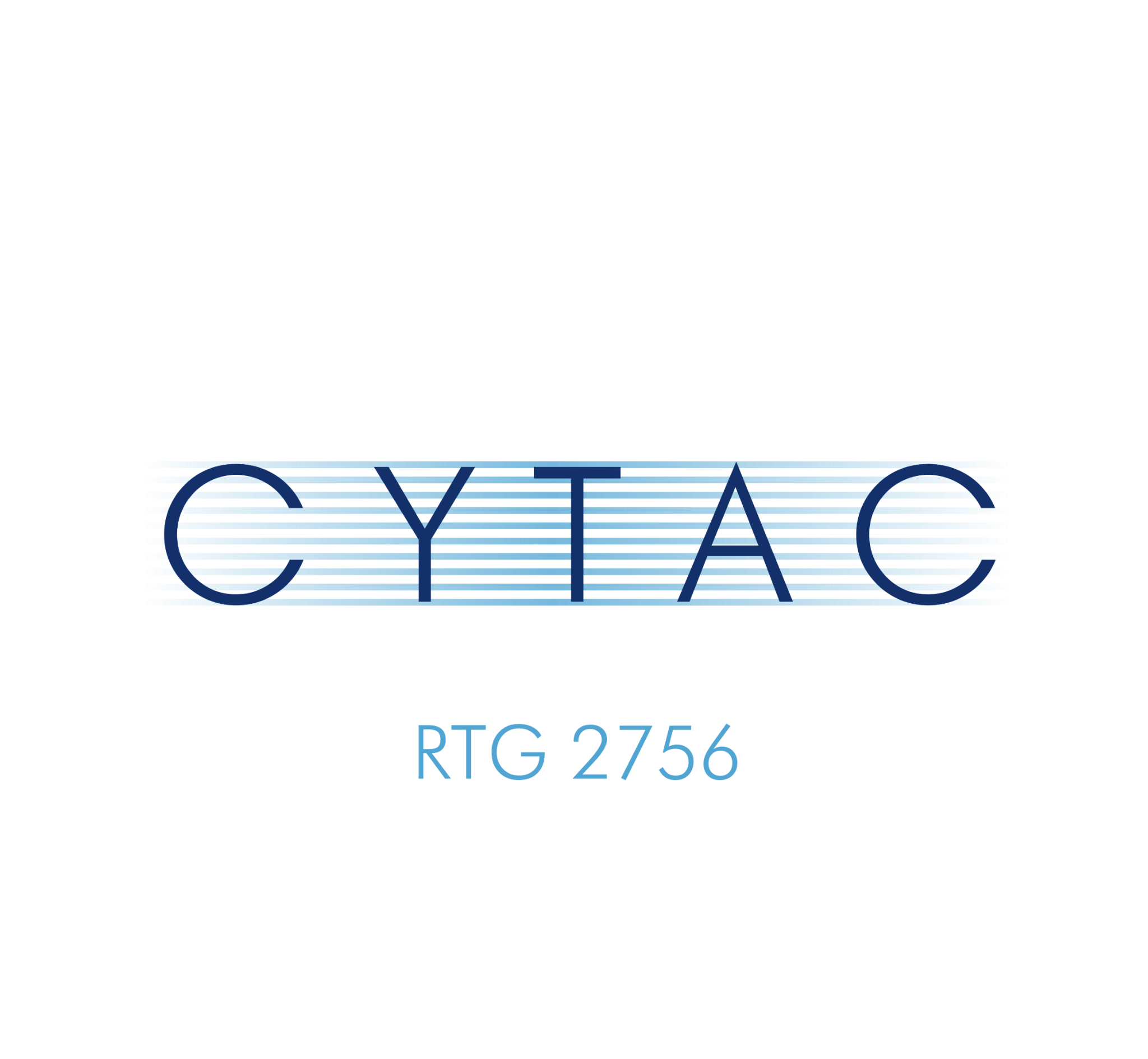 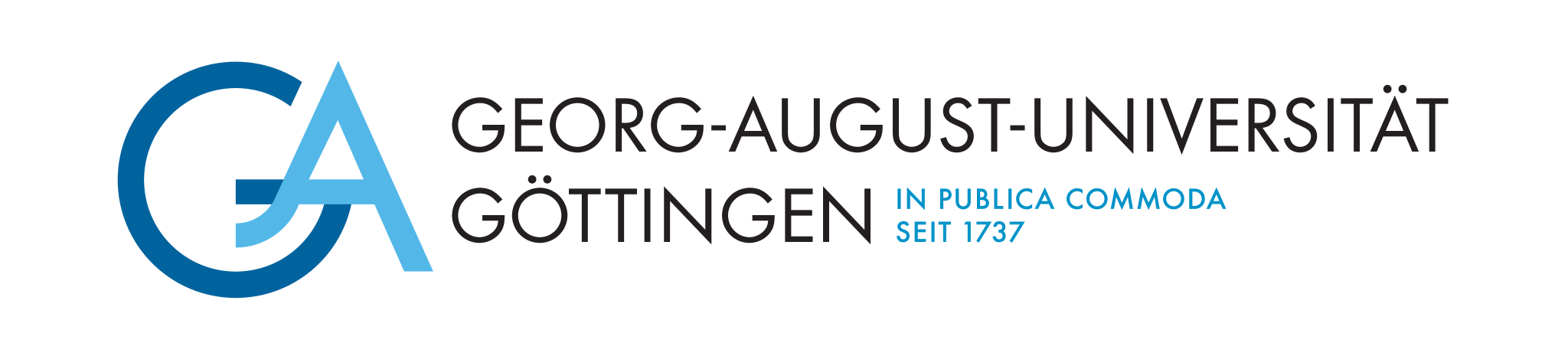 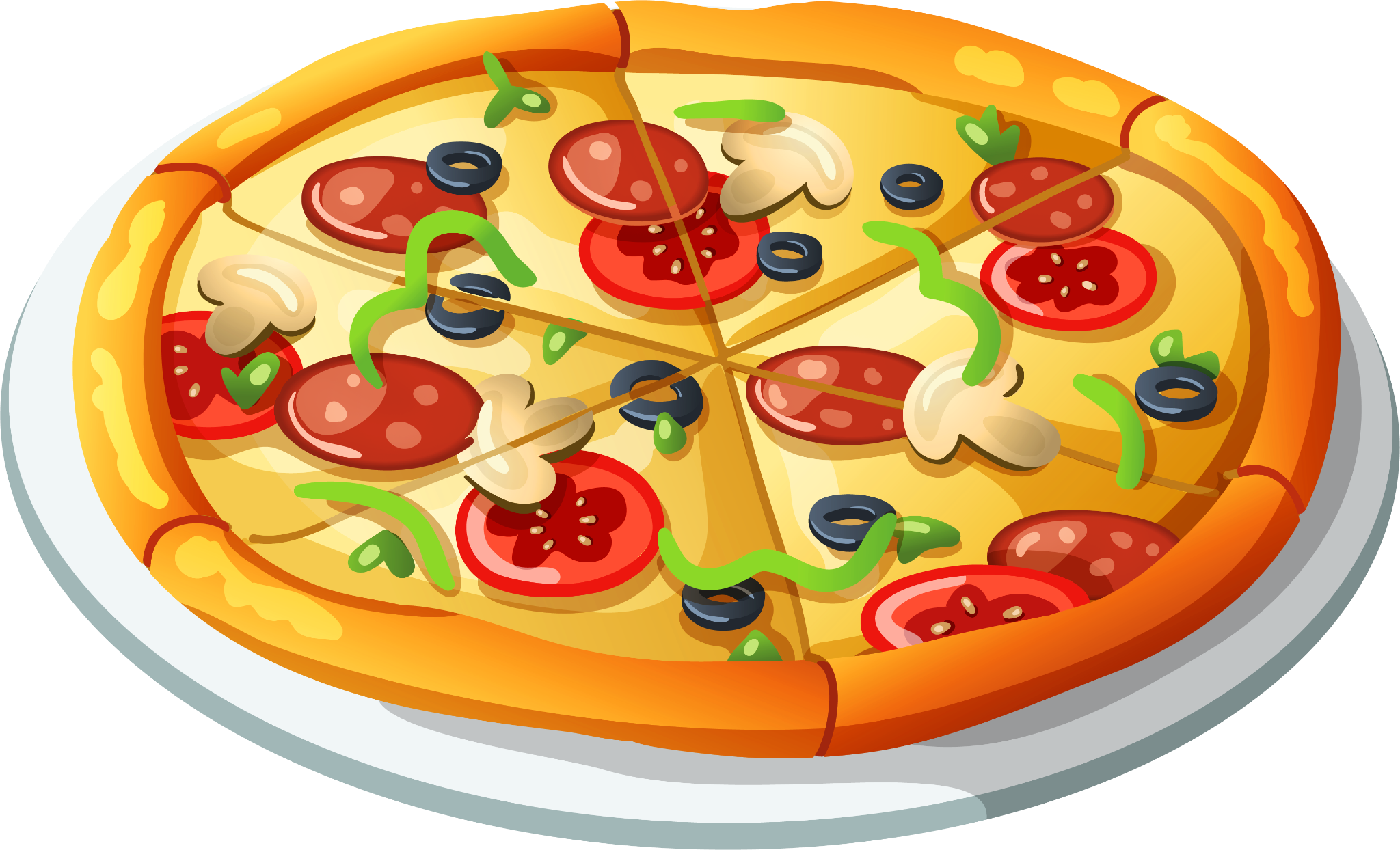 Team
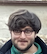 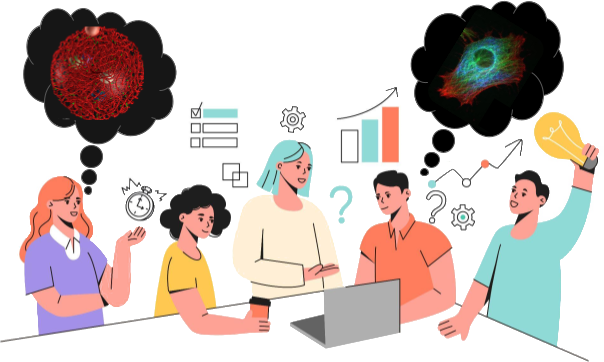 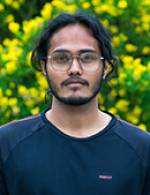 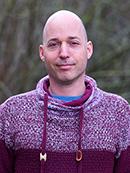 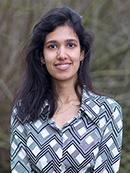 Anas
Hussin
Komal
Bhattacharyya
YGP
Jaskaran
Singh
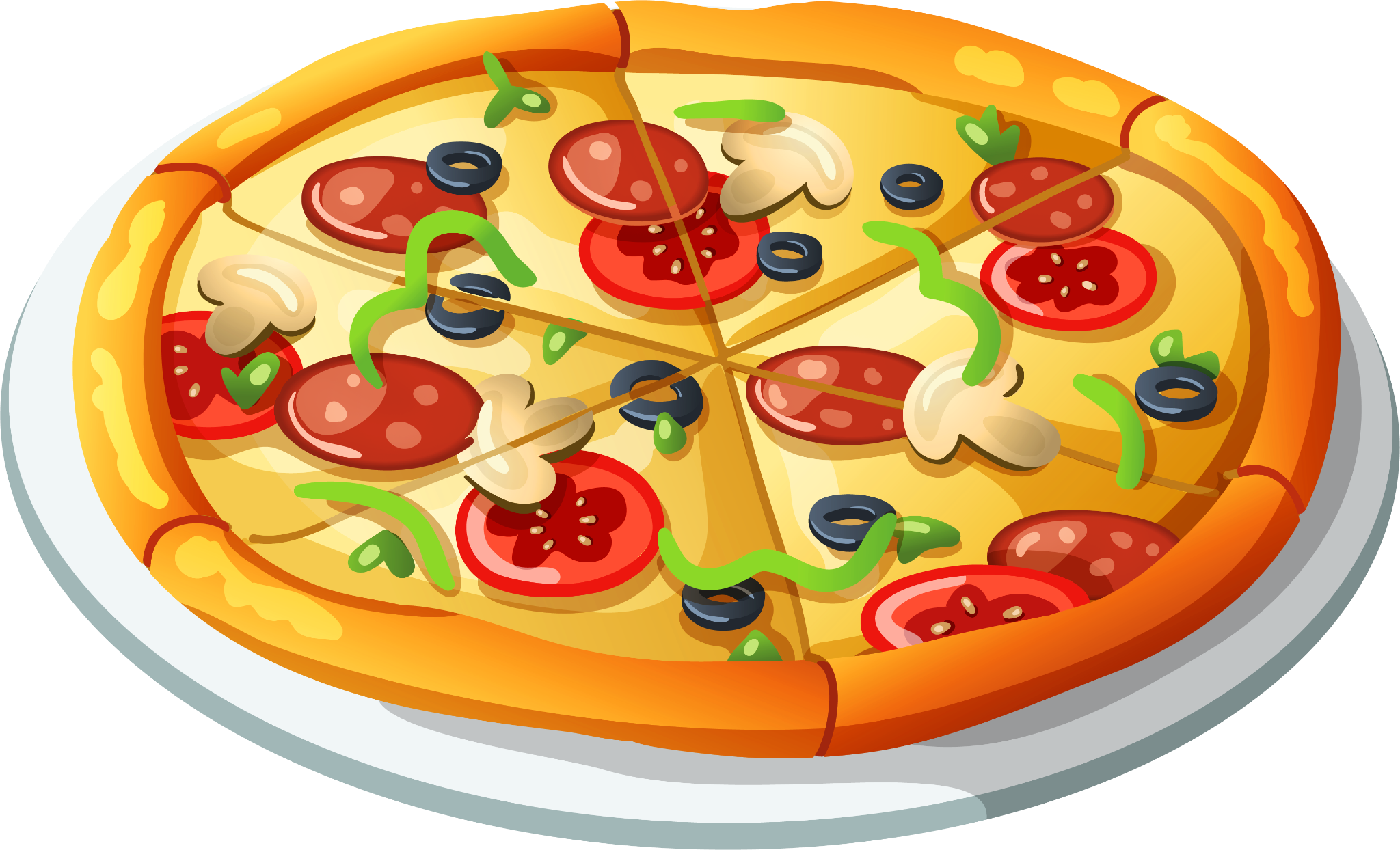 13 participants
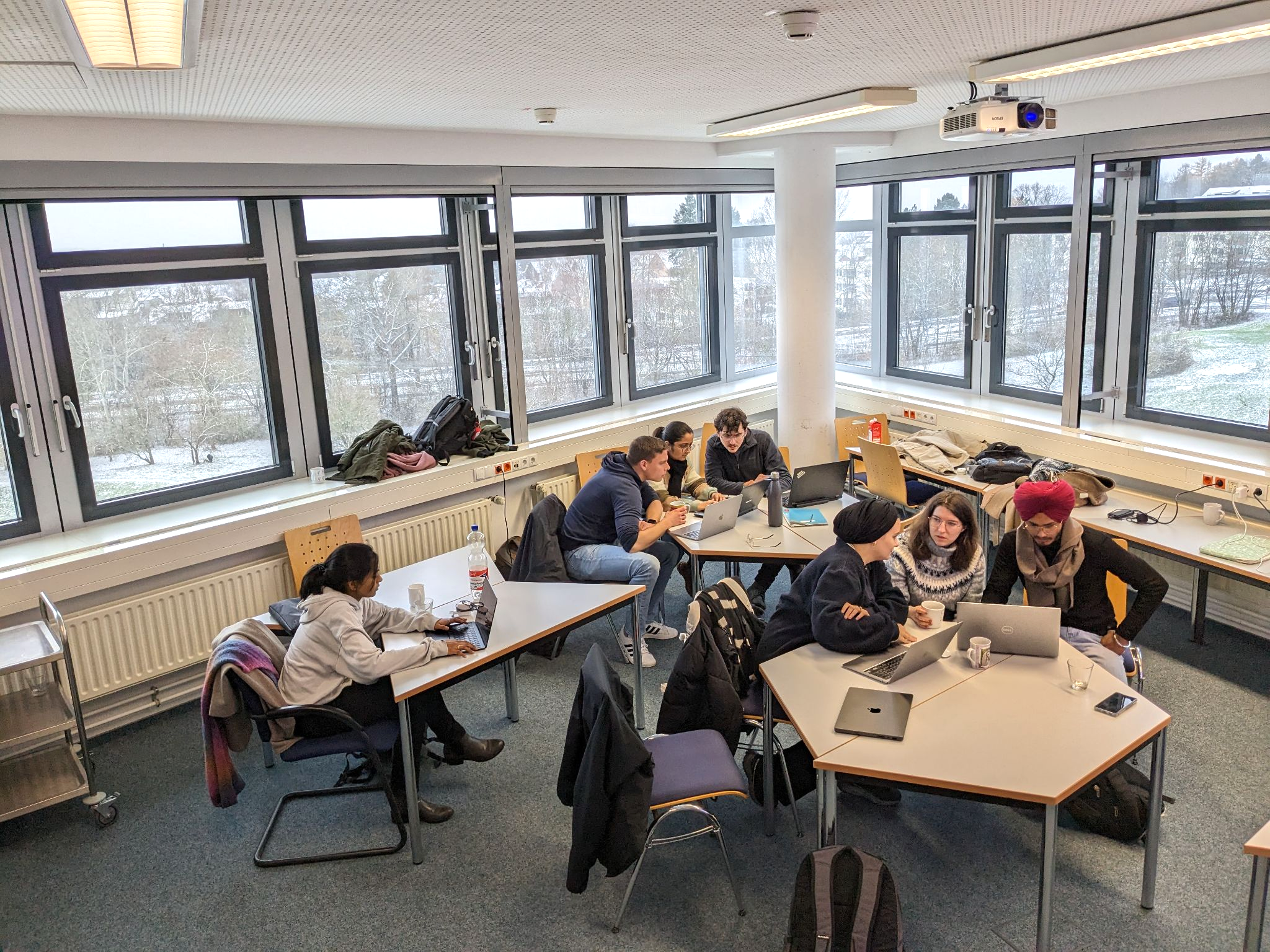 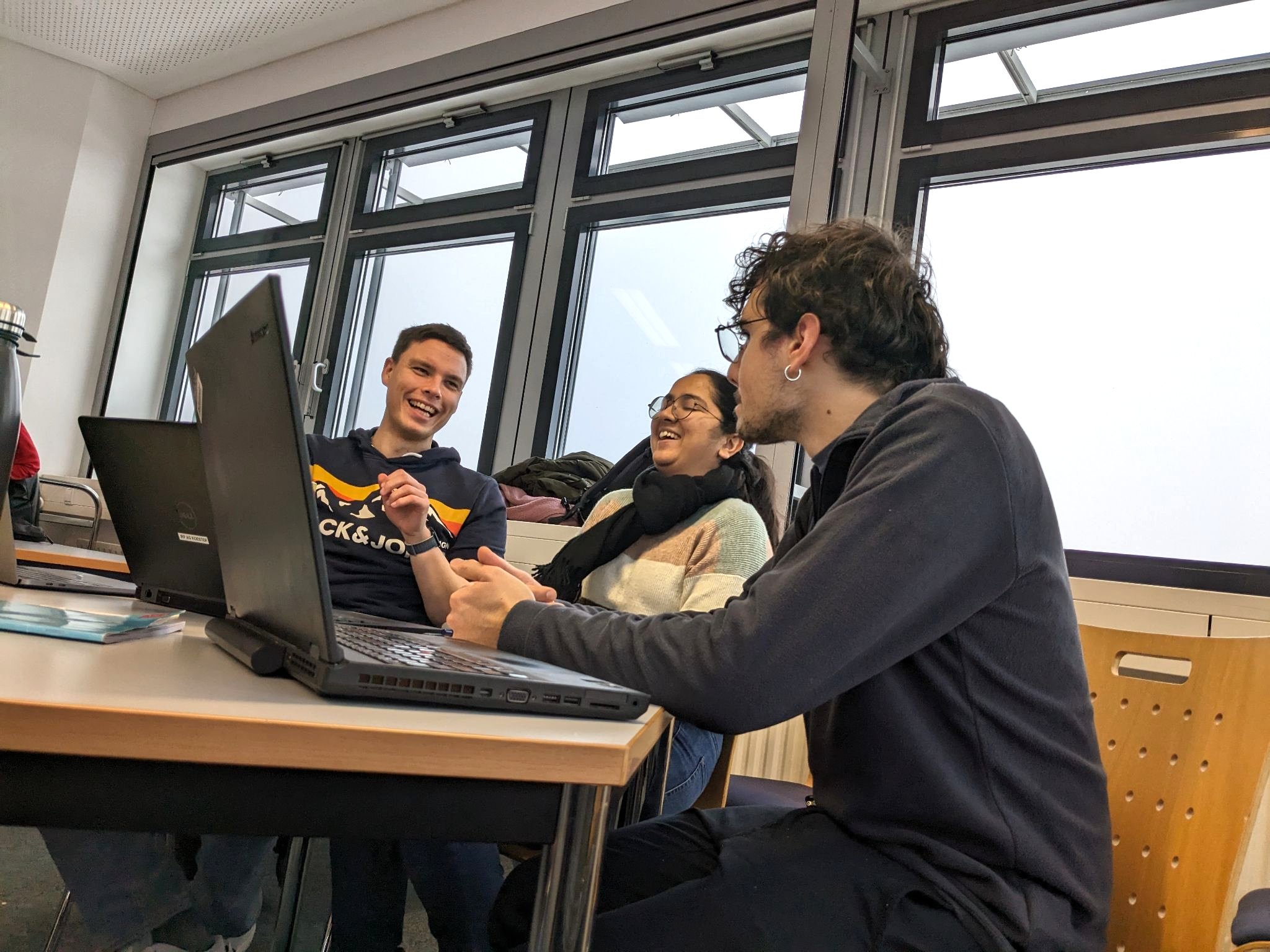 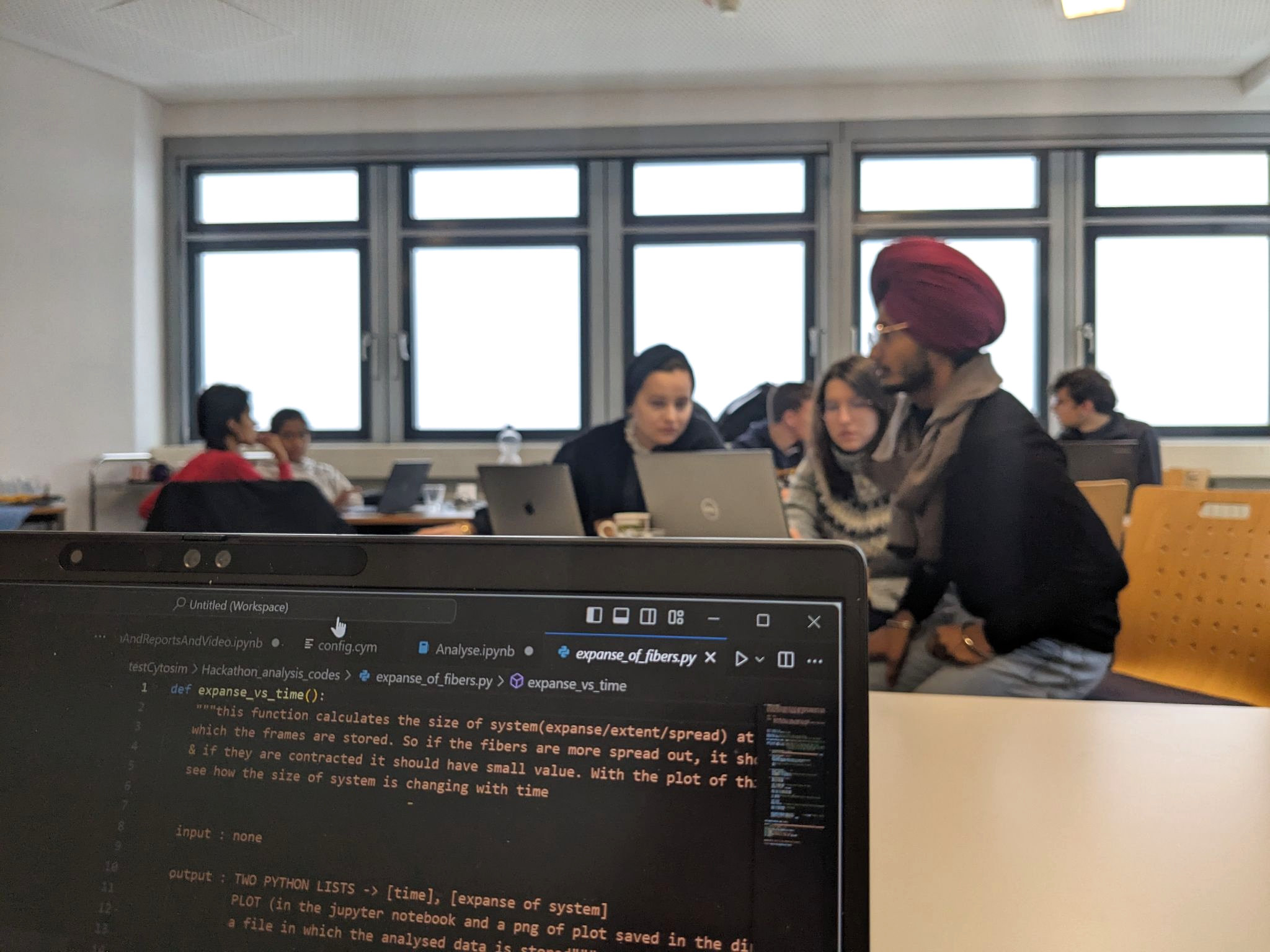 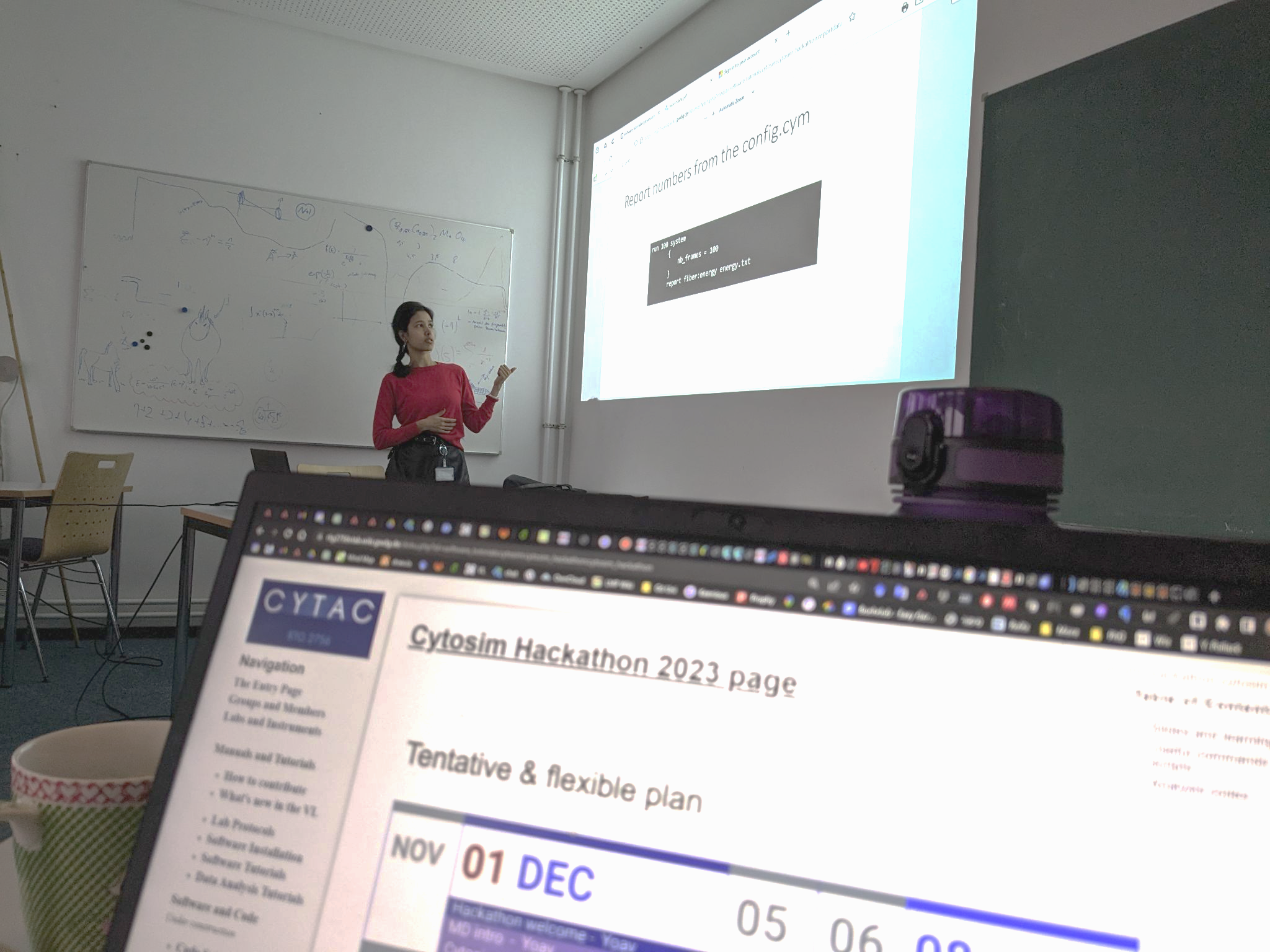 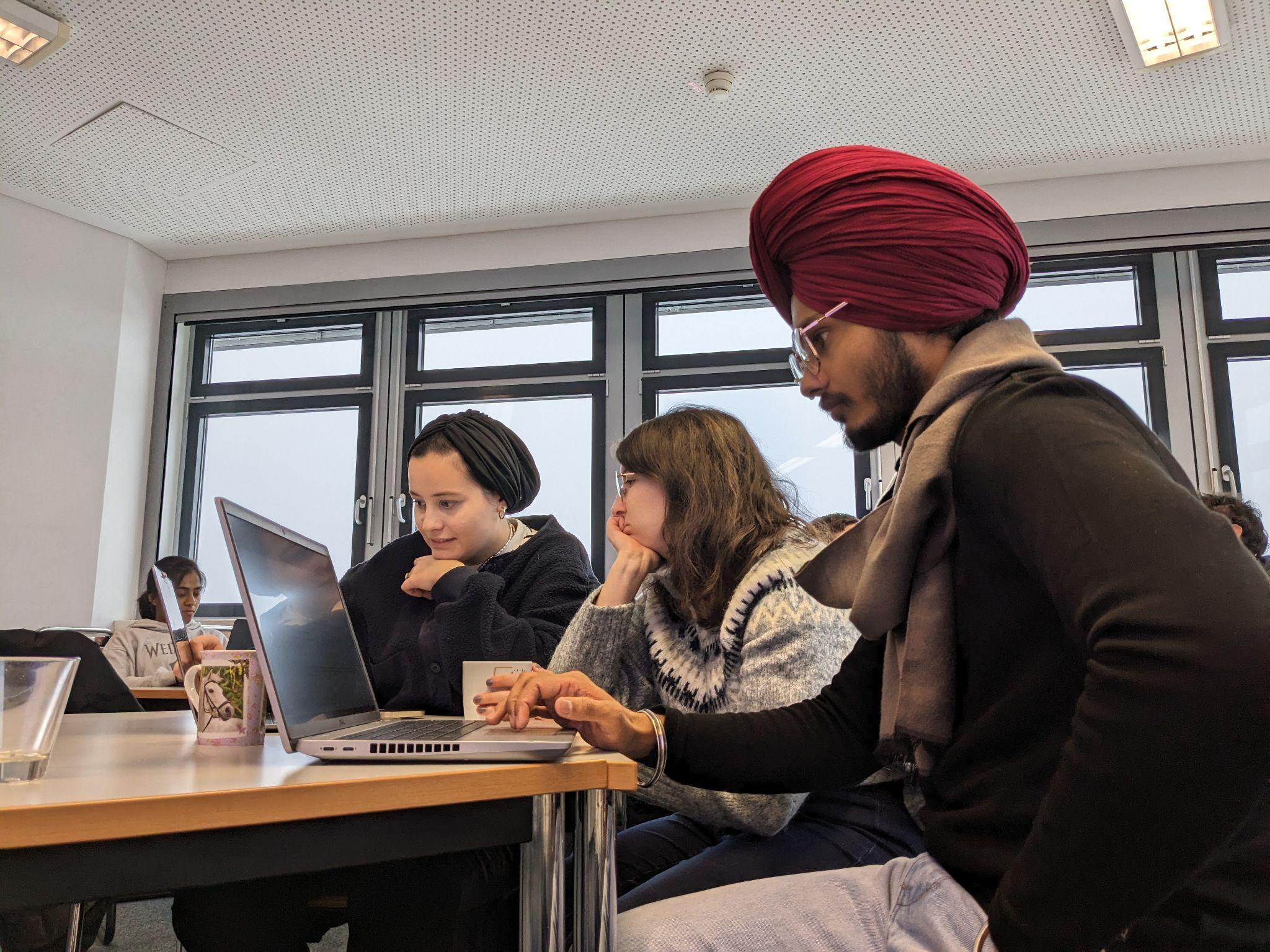 Hackathon plan
01 DEC
08 DEC
Data analysis intro
Hackathon welcome
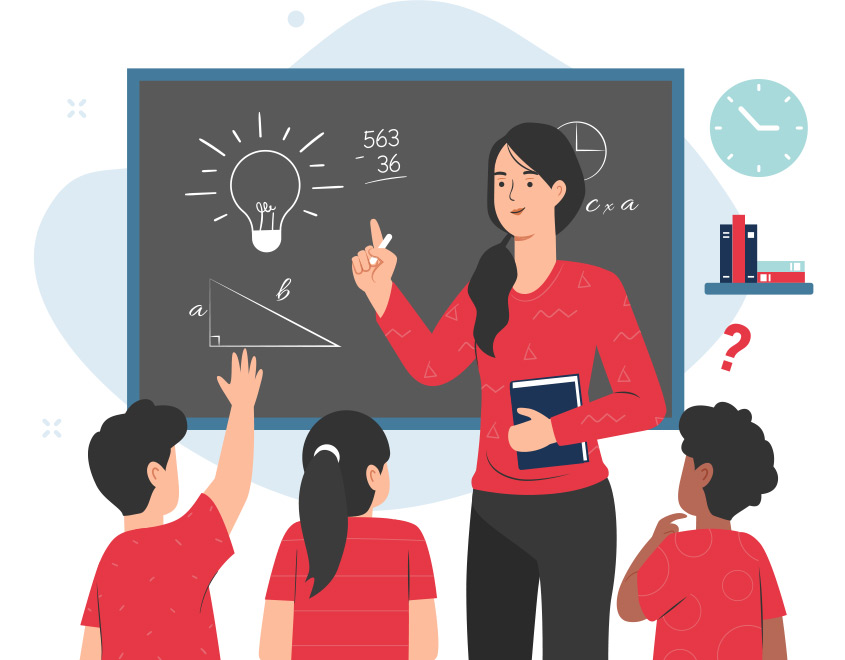 MD intro
Cytosim intro
Developing PoC
How to - interactive
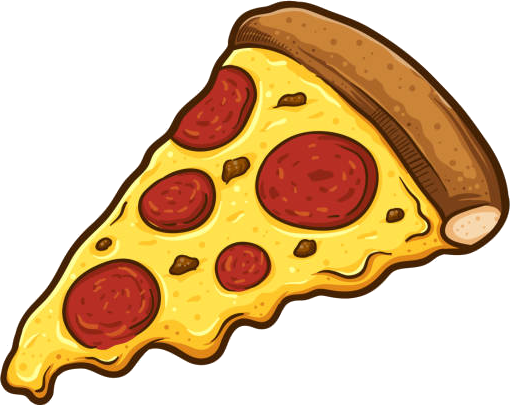 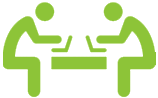 Free-play time
Team forming, project    
                    conceptualization
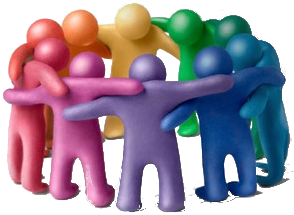 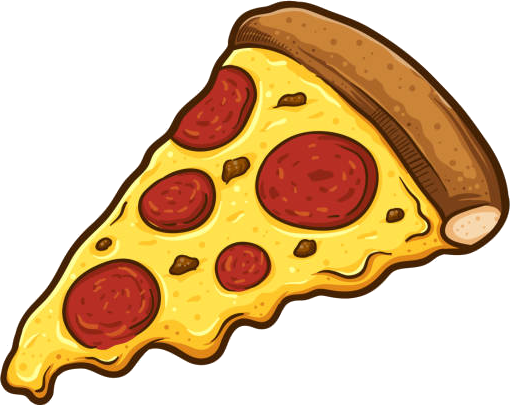 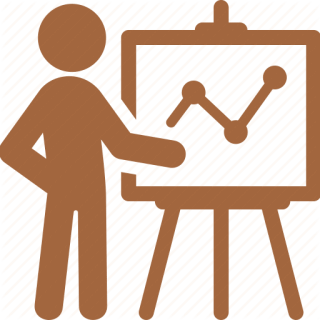 Flash presentations
DPG submission
deadline
Hackathon plan
01 DEC
08 DEC
Data analysis intro
Hackathon welcome
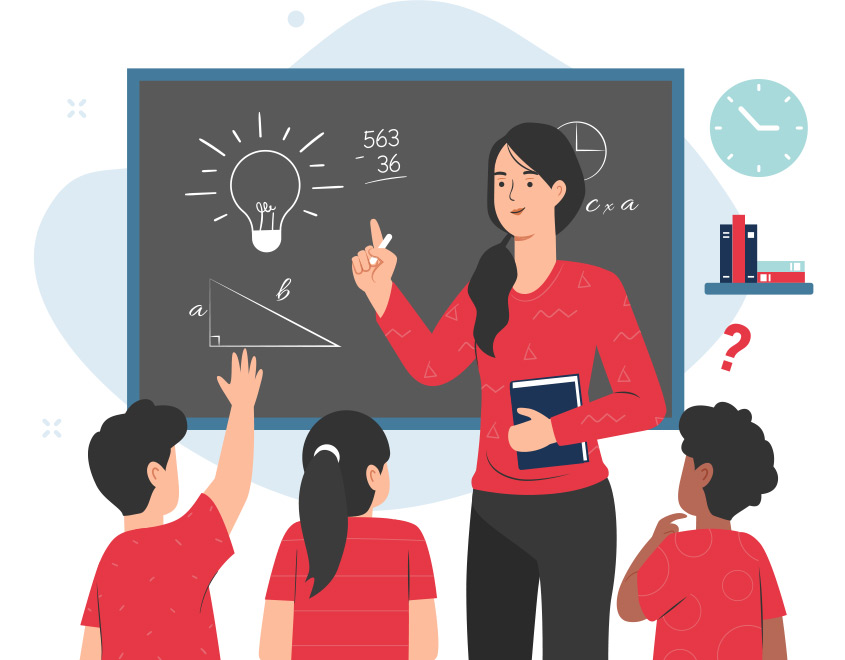 MD intro
Cytosim intro
Developing PoC
How to - interactive
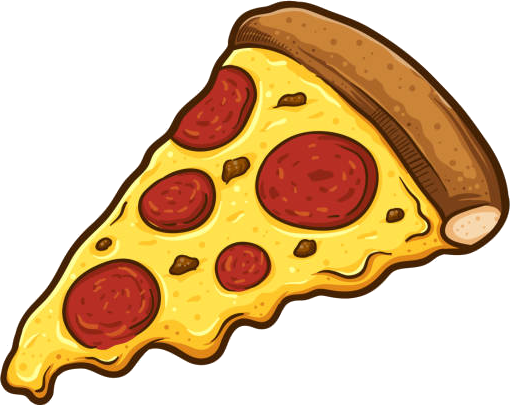 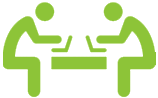 Free-play time
Team forming, project    
                    conceptualization
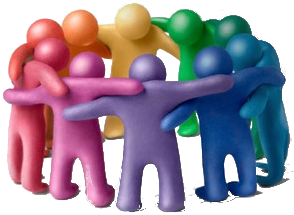 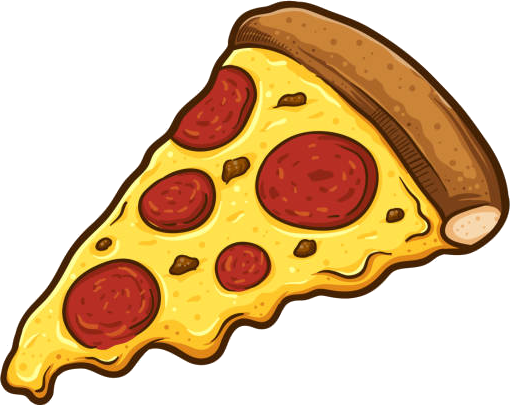 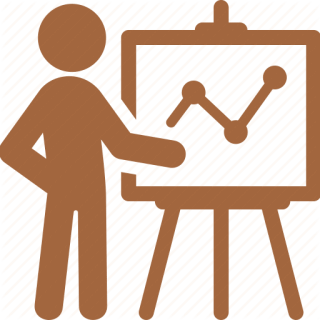 Flash presentations
Non-standard: need to teach some basics
Hackathon plan
01 DEC
08 DEC
Data analysis intro
Hackathon welcome
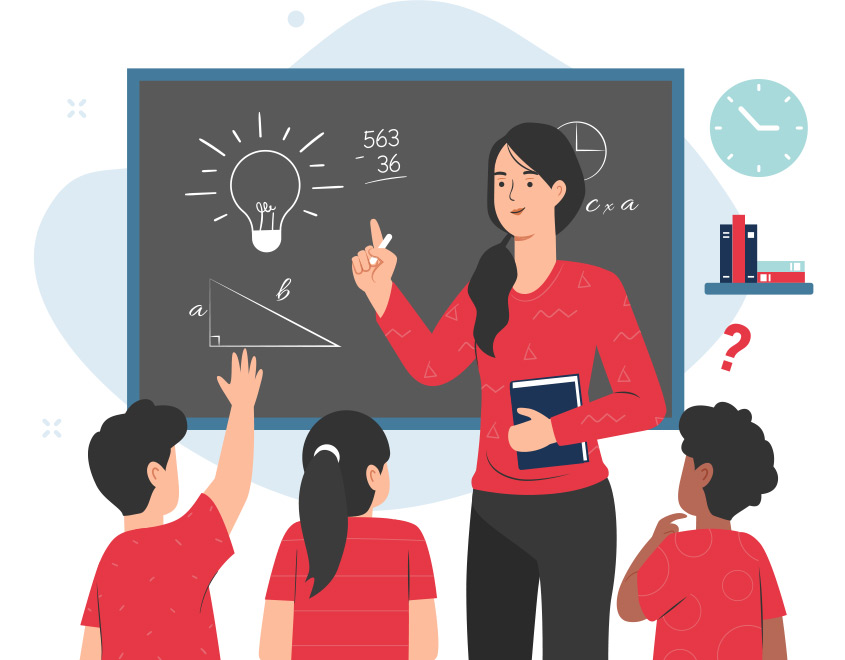 MD intro
Cytosim intro
Developing PoC
How to - interactive
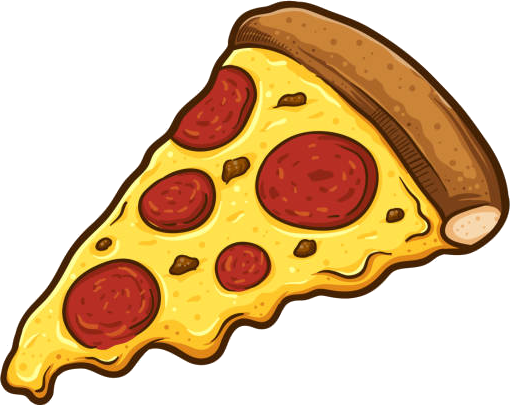 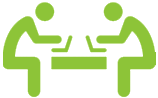 Free-play time
Team forming, project    
                    conceptualization
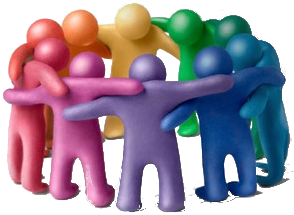 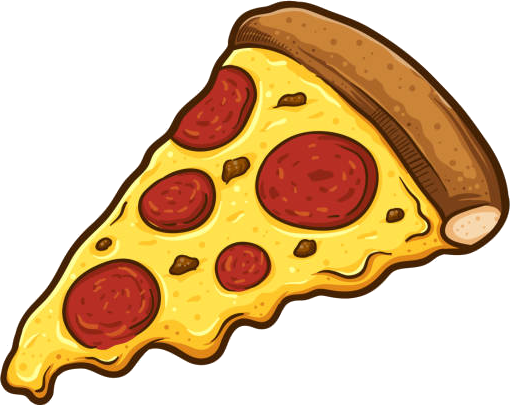 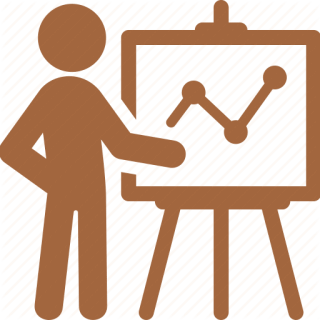 Flash presentations
Products (in brief)
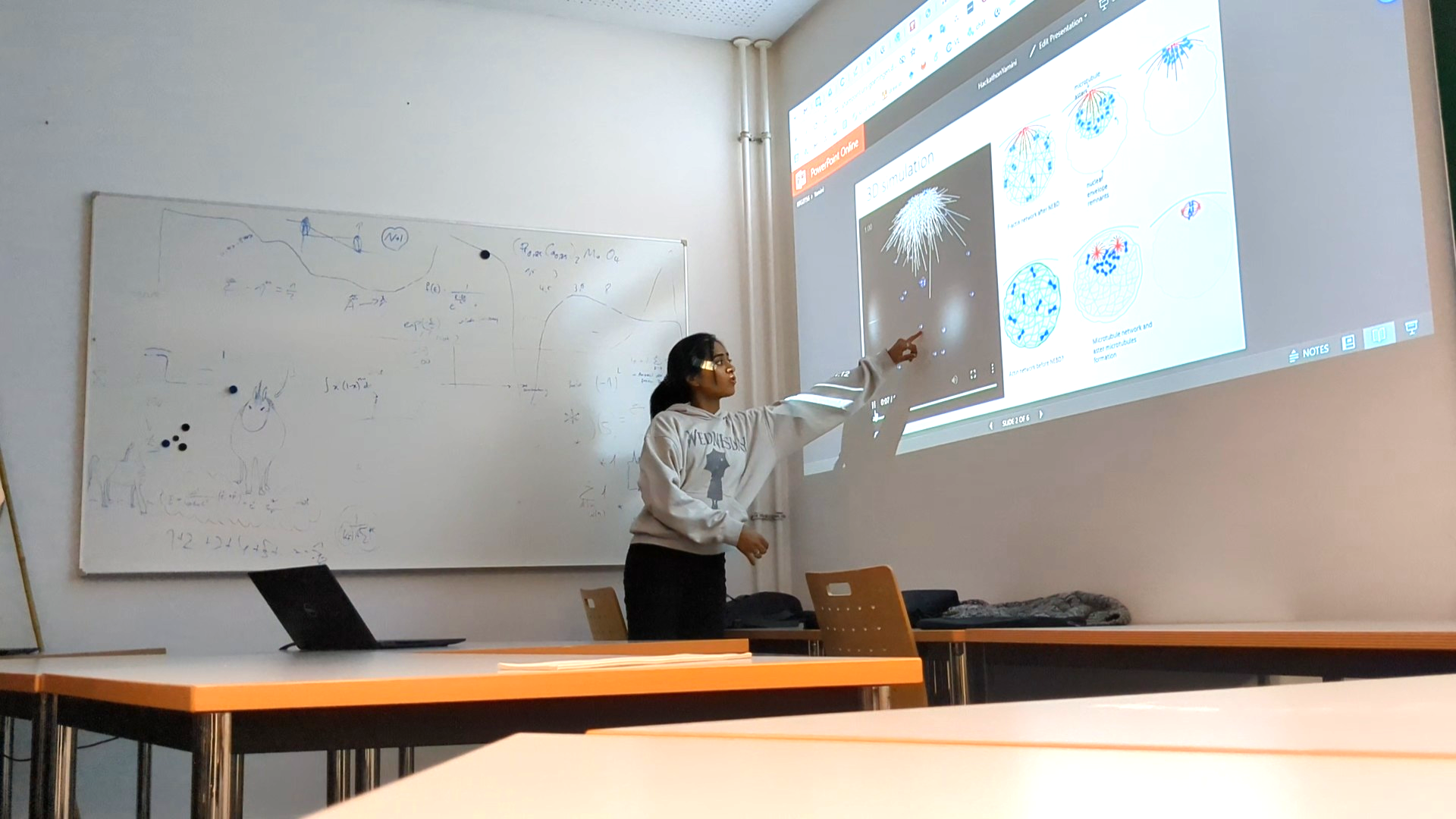 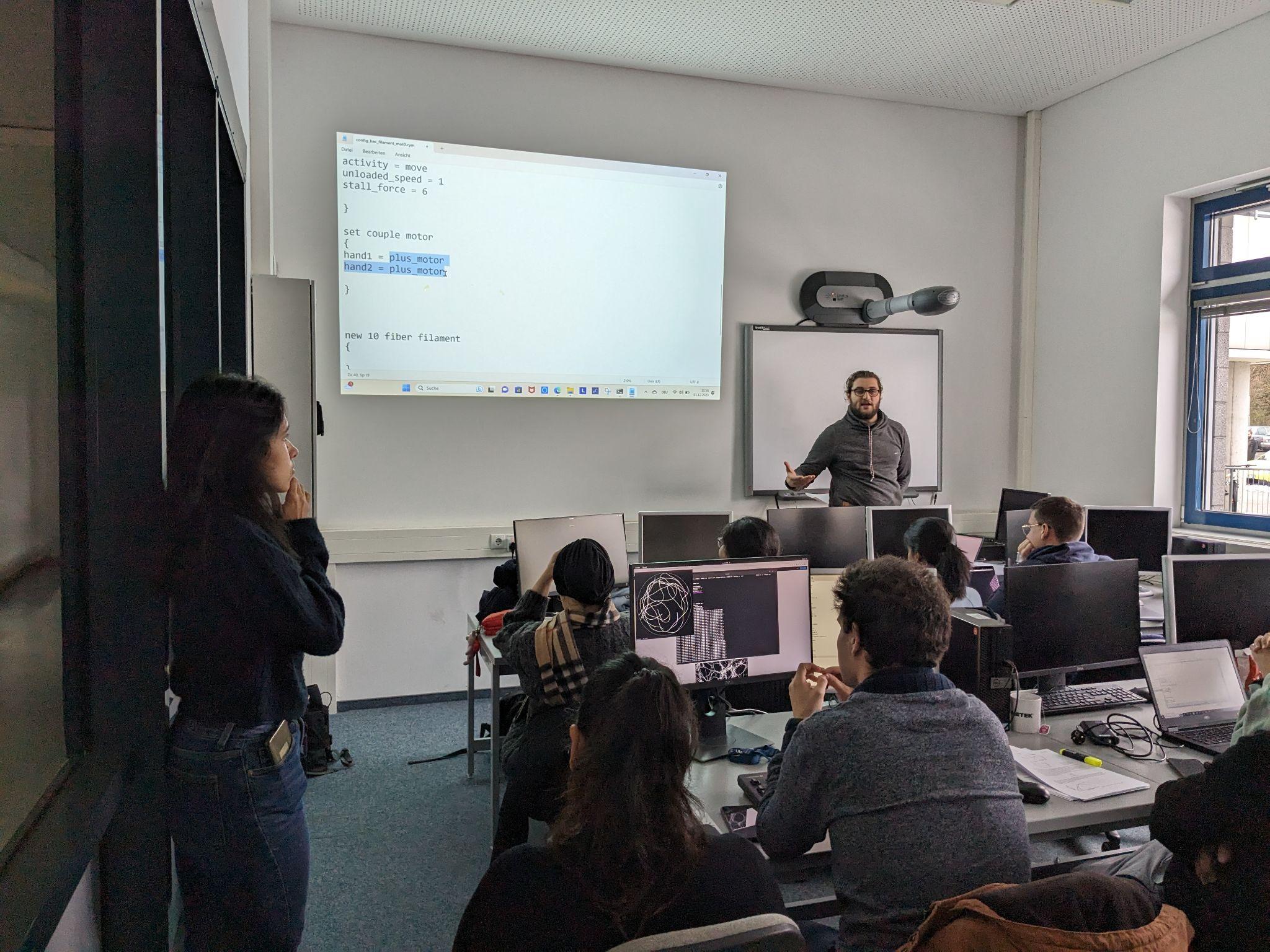 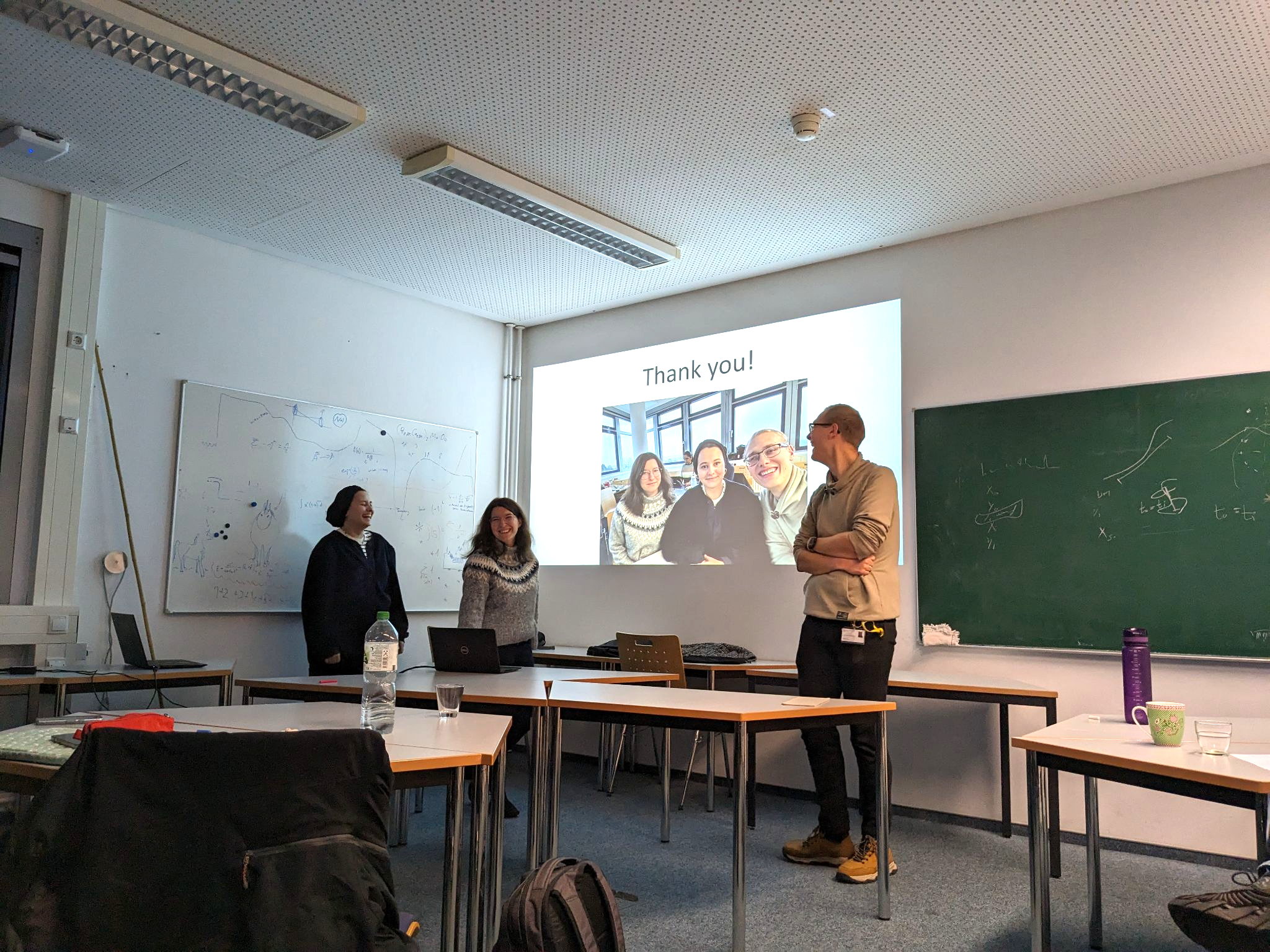 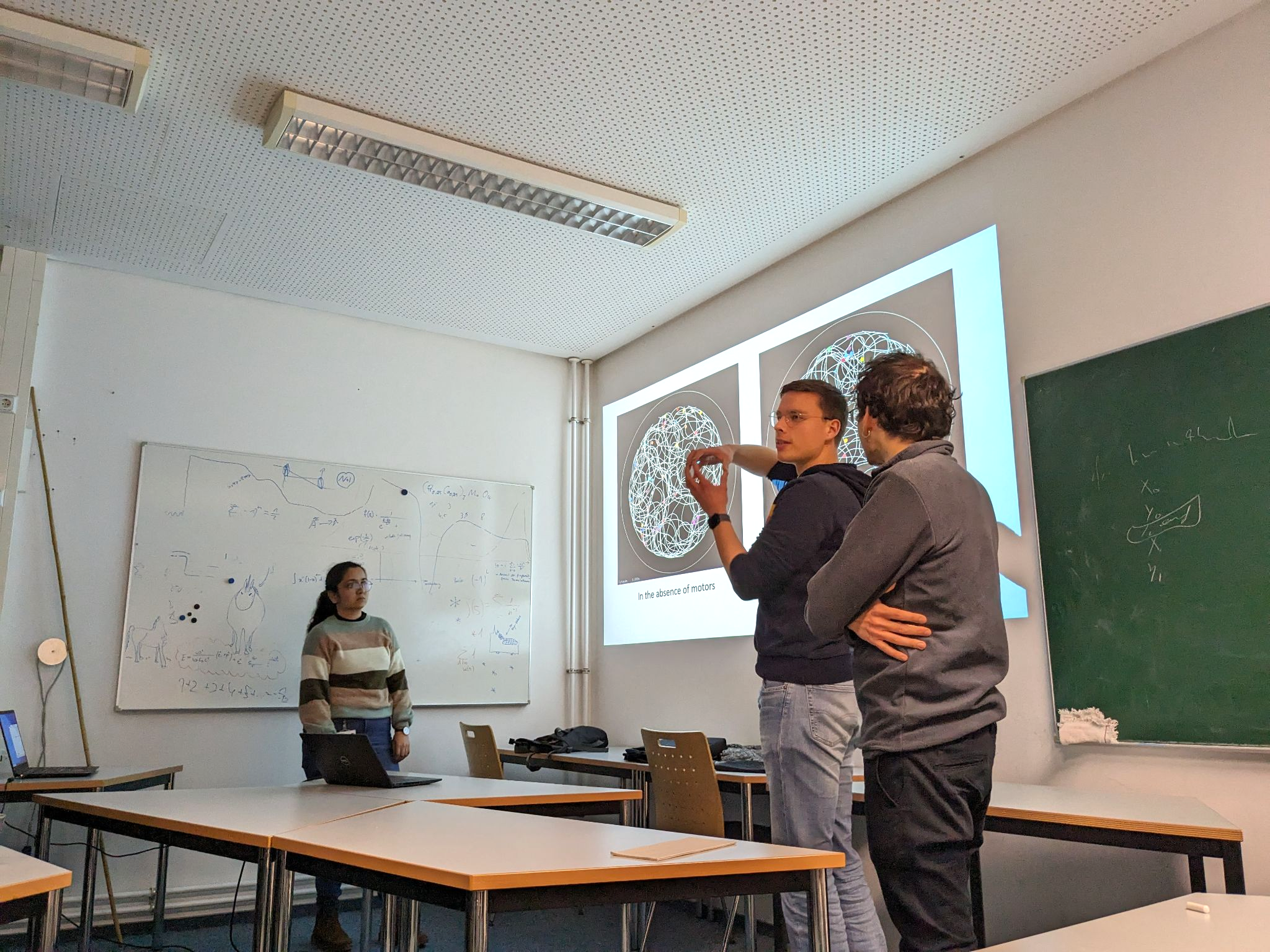 Feedback
I really enjoyed the simulations in group session because it helped us connect our ideas as well as helped become familiar with the software more organically.
I enjoy the approach of trying hands-on the problems we are more interested in
I think the cytosim course was maybe the best course I attended.
Suggest to start with big picture: how running a simulation is like lab work: we first prepare our samples (config file) then initiate the experiment (say, optical tweezers). 😊
…enjoyed the course and appreciate the time you guys spent to make it happen :)
2 minute video: Brief summary of projects
[Speaker Notes: (and make sure to get recognition)]
What next?
More “start-upy” immersive experience? 
24-72 hrs
“secluded” location
Open to (scientific) general audience
 have to introduce the cytoskeleton
Suggestions?
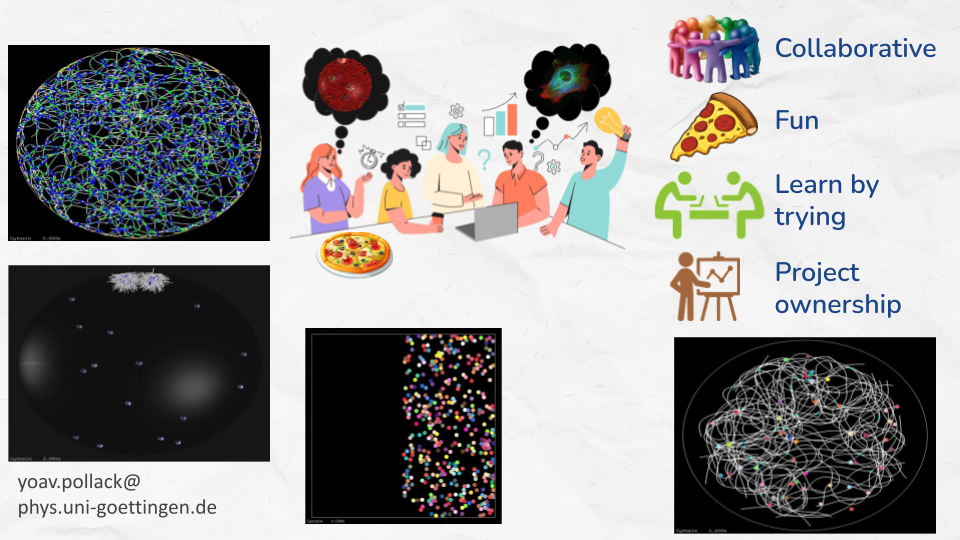